CHÀO MỪNG ĐẾN VỚI
Buổi Định hướng Chương trình Quyền Tự quyếtDành cho Chuyên viên Đào tạo
ELIZABETH HARRELL
CHƯƠNG TRÌNH QUYỀN TỰ QUYẾT DÀNH CHO CHUYÊN VIÊN ĐÀO TẠO
Giới thiệu
Chào mừng Người tham gia và Giới thiệu

Nêu lý do

Vai trò và trách nhiệm của bạn với tư cách chuyên viên đào tạo của Chương trình Quyền Tự quyết

Lịch trình của buổi đào tạo hôm nay

Dịch vụ phòng
[Speaker Notes: Giới thiệu bản thân và những người tham gia 
Các yêu cầu và luật đối với buổi định hướng SDP. 
NHẮC LẠI các chủ đề PHẢI được thảo luận trong các buổi định hướng. Đây là một bước quan trọng, và là một quá trình học hỏi, và ta không thể thực hiện mà không có TẤT CẢ MỌI NGƯỜI. 
Vai trò của trung tâm vùng rất quan trọng. Họ sẽ giúp những người khác học hỏi và hiểu rõ, và sẽ có thể giúp DDS học hỏi và định hướng chương trình trong suốt quá trình này. 
Buổi đào tạo hôm nay sẽ là mô hình mẫu cho những điều cần có trong các buổi định hướng SDP. Buổi đào tạo này là một ví dụ và chúng ta sẽ xem xét các tài liệu như thể bạn là người tiêu dùng tiếp nhận thông tin. 
Hãy đảm bảo bạn đặt thật nhiều câu hỏi!!! 
Dịch vụ phòng: phòng vệ sinh, điện thoại di động, giờ giải lao, ăn trưa, câu hỏi, kết thúc]
CHÀO MỪNG ĐẾN VỚI
Buổi Định hướng Chương trình Quyền Tự quyết
TÊN NGƯỜI THUYẾT TRÌNH
BUỔI ĐỊNH HƯỚNG CHƯƠNG TRÌNH QUYỀN TỰ QUYẾT
LỊCH TRÌNH
LỊCH TRÌNH
Giới thiệu và Dịch vụ phòng
Quyền Tự quyết là gì?
Vai trò và Trách nhiệm
Nghỉ giải lao 
Lập kế hoạch
Ăn trưa 
Thanh toán Dịch vụ
Quyền và An toàn
Nghỉ giải lao 
Bước Tiếp theo
[Speaker Notes: Mẹo! Tạo dựng mối quan hệ “học tập cùng nhau” ngay bằng cách cảm ơn những người tham gia đã chấp nhận rủi ro của việc trở thành người tiên phong khi Tiểu bang triển khai chương trình mới này. Thừa nhận rằng những năm đầu tiên này có thể sẽ rất khó khăn khi chúng ta học cách thi hành quyền tự quyết trên toàn tiểu bang. Đồng thời cảm ơn họ vì đã dành thời gian tham gia buổi định hướng chuyên sâu và lâu dài này, hầu hết trong số họ có khả năng phải bỏ lỡ công việc, nghĩa vụ gia đình và/hoặc sắp xếp việc chăm sóc con cái. Thừa nhận những điều này và tạo dựng mối quan hệ hợp tác này sẽ có ích cho bạn khi bạn tiến hành buổi định hướng này.]
BUỔI ĐỊNH HƯỚNG CHƯƠNG TRÌNH QUYỀN TỰ QUYẾT
CÔNG CỤ CỦA BUỔI ĐỊNH HƯỚNG
CÔNG CỤ ĐỂ ĐÀO TẠO

CÂU HỎI!!!!! 
Tài liệu
Biểu đồ
Ví dụ về Jason và Sofia
5 Nguyên tắc cho buổi đào tạo
Đội ngũ DDS và RC
[Speaker Notes: Đúng vậy, câu hỏi là một công cụ để đào tạo! Và, có thể tôi không có tất cả các câu trả lời, nhưng đó là cách chúng ta học cùng nhau.

Mẹo Đào tạo! Một công cụ khác không được liệt kê là bản đánh giá. Đảm bảo rằng bạn gắn việc đánh giá với sự thật rằng chúng ta vẫn đang tìm hiểu về cách thức hoạt động của Chương trình Quyền Tự quyết, và cả thành công của buổi định hướng. Vì vậy, điều quan trọng là những người tham gia chia sẻ phản hồi của họ về những gì hiệu quả và những gì không hiệu quả trong buổi định hướng hôm nay.]
QUYỀN TỰ QUYẾT LÀ GÌ?
5 NGUYÊN TẮC
Tự do
Thẩm quyền
Sự hỗ trợ 
Trách nhiệm
Sự thừa nhận
VAI TRÒ VÀ TRÁCH NHIỆM
Bạn 
Gia đình/Nhóm Hỗ trợ
Điều phối viên Dịch vụ
Dịch vụ Quản lý Tài chính
Nhà cung cấp Dịch vụ
Cố vấn Riêng
QUYỀN TỰ QUYẾT LÀ GÌ?
TỔNG QUAN
QUYỀN TỰ QUYẾT LÀ GÌ?
TỔNG QUAN VỀ CHƯƠNG TRÌNH QUYỀN TỰ QUYẾT

LỊCH SỬ CỦA QUYỀN TỰ QUYẾT 

NHỮNG ĐIỀU CẦN GHI NHỚ

5 NGUYÊN TẮC CỦA QUYỀN TỰ QUYẾT

LẬP KẾ HOẠCH TẬP TRUNG VÀO CON NGƯỜI
[Speaker Notes: Một số mục trong số này là được nhắc lại vì tất cả các bạn đều đã tham gia buổi Thông tin. Nhưng trong buổi Định hướng này, chúng ta sẽ đi sâu hơn và chi tiết hơn.]
QUYỀN TỰ QUYẾT LÀ GÌ?
TỔNG QUAN VỀ CHƯƠNG TRÌNH QUYỀN TỰ QUYẾT
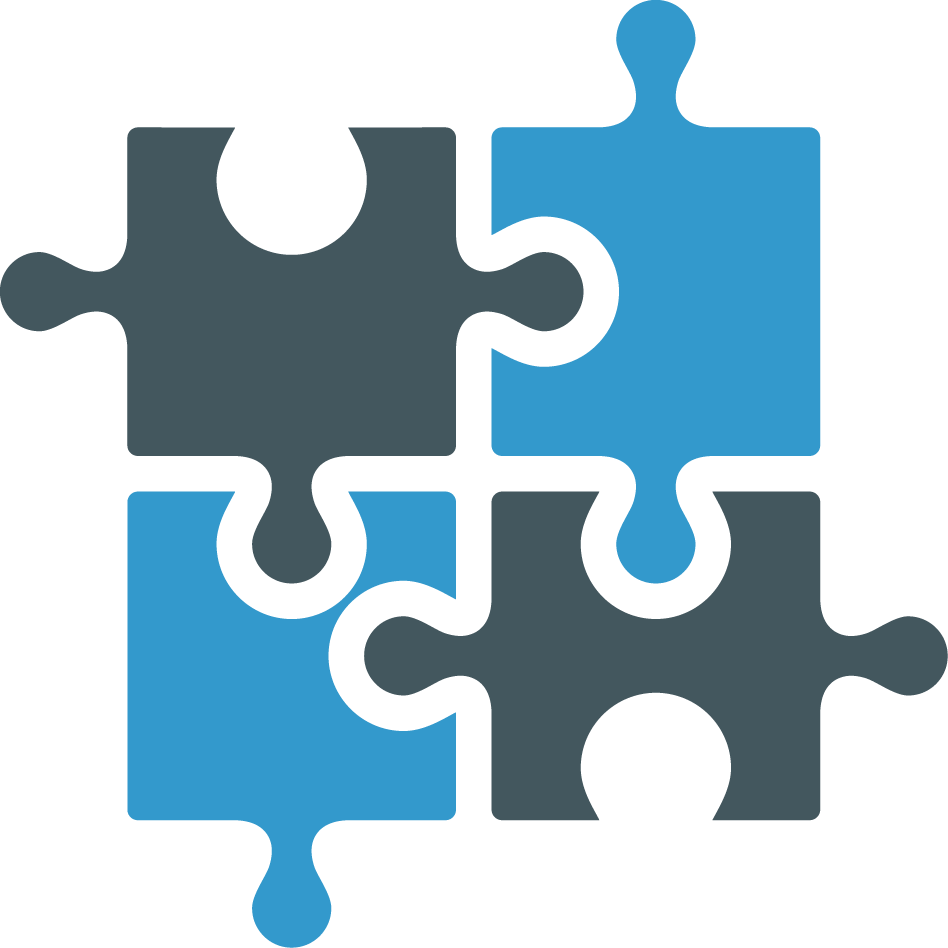 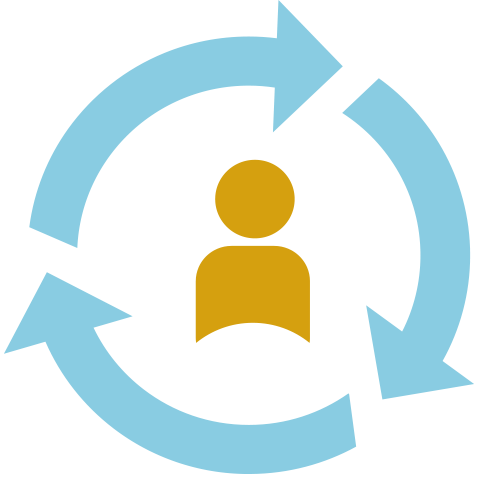 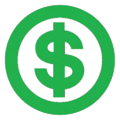 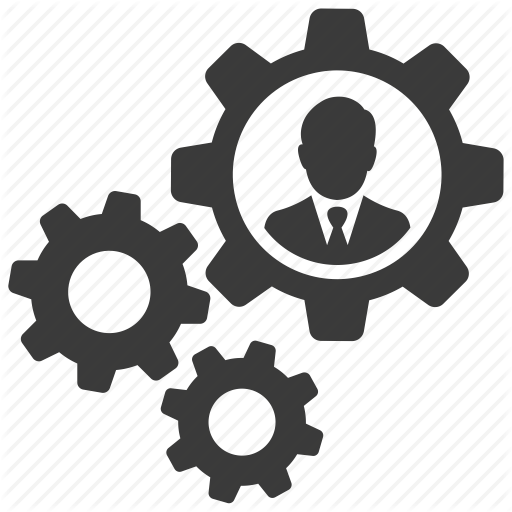 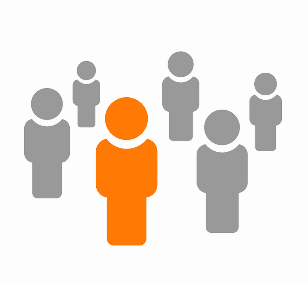 QUYẾT ĐỊNH CÁCH CHI TIÊU
LỰA CHỌN, QUYỀN HÀNH VÀ TRÁCH NHIỆM
DỊCH VỤ VÀ SỰ HỖ TRỢ PHÙ HỢP VỚI CUỘC SỐNG CỦA BẠN
TẬP TRUNG VÀO CON NGƯỜI
NHIỀU LOẠI HỖ TRỢ
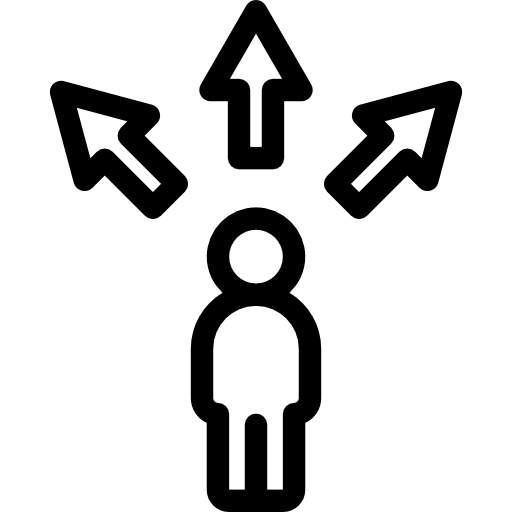 [Speaker Notes: Vậy Chương trình Quyền Tự quyết là gì? 
Chương trình Quyền Tự quyết của California, hay còn gọi là SDP, là một cách khác để nhận các dịch vụ và sự hỗ trợ từ trung tâm vùng. 
LỰA CHỌN, QUYỀN HÀNH VÀ TRÁCH NHIỆM
DỊCH VỤ VÀ SỰ HỖ TRỢ PHÙ HỢP VỚI CUỘC SỐNG CỦA BẠN
QUYẾT ĐỊNH CÁCH CHI TIÊU
NHIỀU LOẠI HỖ TRỢ
TẬP TRUNG VÀO CON NGƯỜI
Có một số điều về Chương trình Quyền Tự quyết sẽ giống trong hệ thống dịch vụ truyền thống, và một số điều sẽ khác.]
QUYỀN TỰ QUYẾT LÀ GÌ?
TỔNG QUAN VỀ CHƯƠNG TRÌNH QUYỀN TỰ QUYẾT
Dịch vụ Truyền thống
Chương trình Quyền Tự quyết
Lập kế hoạch tập trung vào con người

IPP 

Trung tâm Vùng

Nhà cung cấp Theo hợp đồng
Lập kế hoạch tập trung vào con người

IPP 

Trung tâm Vùng

Nhà cung cấp theo hợp đồng hoặc không theo hợp đồng

Ngân sách cá nhân

Cố vấn Riêng

Dịch vụ Quản lý Tài chính
[Speaker Notes: Nhìn lướt qua, bạn sẽ thấy một số điều trông giống với SDP. 

Tuy nhiên, ta sẽ thảo luận về việc tại sao những điều trông giống nhau thực chất lại có chút khác biệt. 

Hãy bắt đầu với lập kế hoạch tập trung vào con người. Việc lập kế hoạch tập trung vào con người là nền tảng của cả mô hình truyền thống và SDP. Trong chương trình quyền tự quyết, việc lập kế hoạch tập trung vào con người chắc chắn và hiệu quả vô cùng quan trọng, mang đến các kết quả tập trung vào cá nhân, rõ ràng và có ý nghĩa. Với các kết quả rõ ràng, bạn và nhóm hỗ trợ của bạn có thể xác định các dịch vụ và sự hỗ trợ cụ thể cần thiết để đạt được những kết quả đó. Điều đó vô cùng quan trọng để phát triển một Kế hoạch Chi tiêu chính xác. Việc lập kế hoạch tập trung vào con người đó giúp xây dựng IPP bằng văn bản và thông qua quá trình lập kế hoạch tập trung vào con người, bạn sẽ xác định liệu bạn muốn sử dụng các nhà cung cấp theo hợp đồng hay không theo hợp đồng; bạn sẽ xác định cách sử dụng ngân sách cá nhân của mình để mua các dịch vụ và sự hỗ trợ mà bạn cần (và chi phí của chúng); bạn có thể muốn sự trợ giúp của Cố vấn Riêng; và loại hỗ trợ mà bạn cần từ nhà cung cấp Dịch vụ Quản lý Tài chính.]
QUYỀN TỰ QUYẾT LÀ GÌ?
LỊCH SỬ CỦA QUYỀN TỰ QUYẾT
ĐẠO LUẬT LANTERMAN
QUYỀN TỰ QUYẾT TẠI CA
DỰ ÁN THÍ ĐIỂM QUYỀN TỰ QUYẾT
QUỐC TẾ
PHONG TRÀO DÂN QUYỀN
[Speaker Notes: Phong trào quyền tự quyết quốc tế thể hiện:
Sự gắn kết chặt chẽ hơn được tạo ra giữa các cộng đồng; 
Sự thay đổi trong cách con người tạo ra và nhận các dịch vụ;
Kỳ vọng đối với các dịch vụ với kết quả lạc quan;
Cuộc sống của con người trở nên có nề nếp với một bộ nguyên tắc thay vì một bộ hành động can thiệp hoặc chương trình.
 Hơn 90 năm trước California đã thông qua Đạo luật Lanterman. Các ý tưởng về quyền tự quyết xuất hiện trong đạo luật này. 
 Năm 1998, California đã xây dựng Dự án Thí điểm Quyền Tự quyết tại 5 trung tâm vùng khắp California. 200 cá nhân đã khởi động dự án này. 
 Năm 2013, Cơ quan lập pháp của California đã thông qua và Thống đốc Brown đã ký Luật về Quyền Tự quyết, mang lại quyền tự quyết tại tất cả các trung tâm vùng. Luật này được các tổ chức tự hỗ trợ và gia đình trên khắp California ủng hộ.  
 Trong 5 năm qua, một nhóm nghiên cứu đã đề xuất việc khởi động chương trình này với tiểu bang. Đó là sự hợp tác tuyệt vời giữa các tổ chức tự hỗ trợ, các tổ chức hỗ trợ gia đình, các nhà cung cấp, các trung tâm vùng và những người khác. 
 Trong 3 năm đầu, sẽ chỉ có 2.500 người tham gia Chương trình Quyền Tự quyết. Bạn ở đây vì bạn được lựa chọn trở thành một trong 2.500 người đầu tiên tham gia. 

Mẹo! Dành thời gian cho trang này. Sử dụng trang này như cơ hội để tập trung vào sự hợp tác, rằng các Trung tâm Vùng và những người họ phục vụ tìm thấy thành công khi làm việc cùng nhau. Hệ thống này được xây dựng theo cách đó. Quyền tự quyết xây dựng trên tiền đề đó.]
QUYỀN TỰ QUYẾT LÀ GÌ?
NHỮNG ĐIỀU CẦN GHI NHỚ
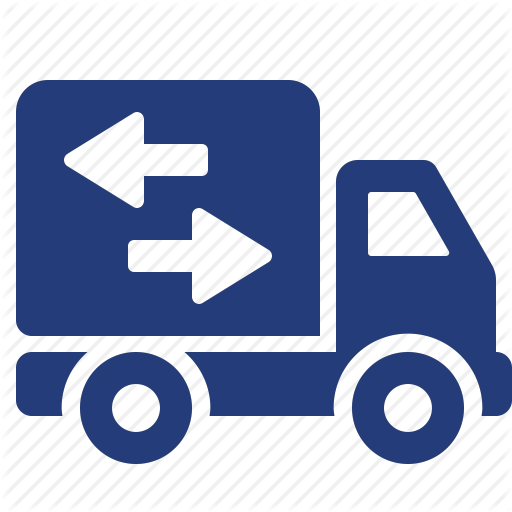 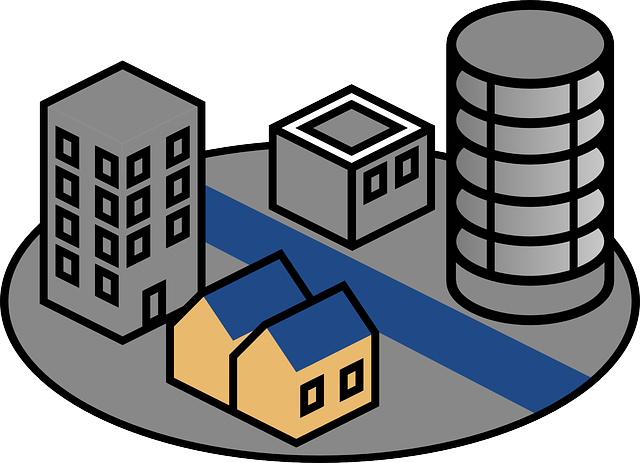 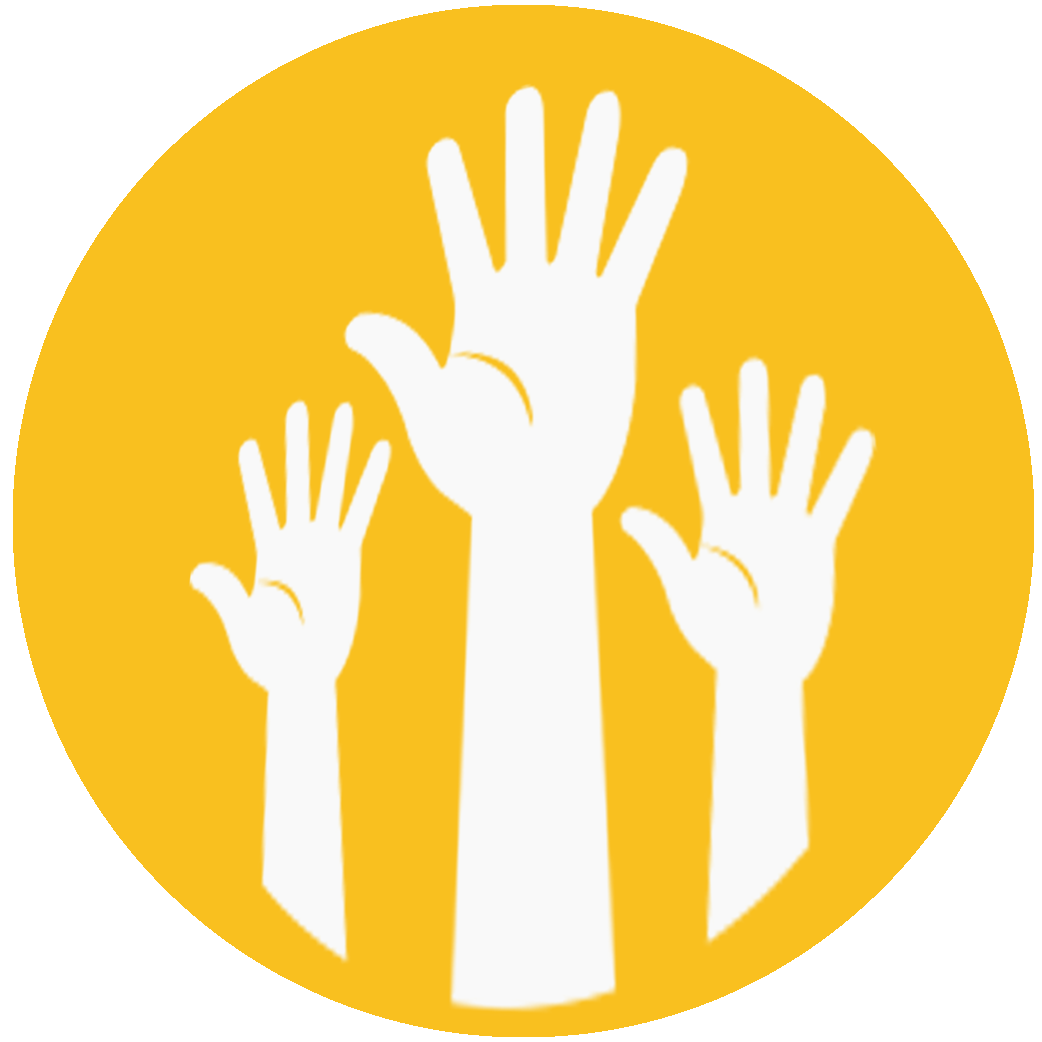 Chương trình tự nguyện
Vẫn tham gia chương trình nếu chuyển nhà
Phải sống trong cộng đồng
[Speaker Notes: Chương trình Quyền Tự quyết là một chương trình tự nguyện. Tham gia hay rời khỏi chương trình là lựa chọn của bạn. Nhưng nếu bạn quyết định rời khỏi, bạn sẽ không có cơ hội quay lại chương trình trong 12 tháng. (Lưu ý: Trong ba năm đầu tiên, nếu bạn lựa chọn không tham gia chương trình và sau đó quyết định muốn quay lại, bạn sẽ lại được thêm vào danh sách tại DDS cho các lựa chọn tiếp theo nếu còn vị trí.)
Nếu bạn chuyển nhà, bạn vẫn có thể tham gia Chương trình Quyền Tự quyết bất kể bạn nhận dịch vụ từ trung tâm vùng nào.
Bạn phải sống trong cộng đồng. Ví dụ như, bạn không thể sống trong một cơ sở chăm sóc sức khoẻ dài hạn được cấp phép hay tại Trung tâm Phát triển trừ khi bạn xác định rằng bạn sẽ chuyển đến cộng đồng trong vòng 90 ngày.]
QUYỀN TỰ QUYẾT LÀ GÌ?
5 NGUYÊN TẮC CỦA QUYỀN TỰ QUYẾT
*5 NGUYÊN TẮC
CỦA QUYỀN TỰ QUYẾT
TRÁCH NHIỆM
TỰ DO
QUYỀN
SỰ HỖ TRỢ
SỰ THỪA NHẬN
Đưa ra quyết định trong cuộc sống và có vai trò quan trọng trong cộng đồng
Quyền tự lên kế hoạch cho cuộc sống của bạn và tự đưa ra quyết định
Bạn là người đưa ra quyết định về cuộc sống của bạn
Kiểm soát ngân sách đối với các dịch vụ
Lựa chọn các loại hỗ trợ và những người giúp bạn sống, làm việc và vui chơi
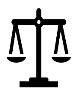 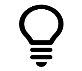 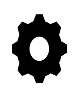 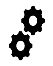 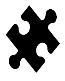 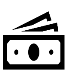 [Speaker Notes: Tài liệu – 5 Nguyên tắc của Quyền Tự quyết

Tự do thực hiện các quyền giống như tất cả mọi người; quyết định, với sự hỗ trợ tự chọn, gia đình và bạn bè, nơi bạn muốn sống, người bạn muốn sống cùng, cách bạn sử dụng thời gian và những người hỗ trợ bạn; 
Quyền kiểm soát ngân sách để mua các dịch vụ và sự hỗ trợ mà bạn lựa chọn; 
Sự hỗ trợ, bao gồm khả năng sắp xếp các nguồn lực và nhân sự để bạn có thể thích ứng khi sống trong cộng đồng mà bạn lựa chọn;
Trách nhiệm, bao gồm cơ hội có trách nhiệm đưa ra quyết định trong cuộc sống của chính bạn, có trách nhiệm với việc sử dụng tiền công và chấp nhận vai trò quan trọng trong cộng đồng của bạn; và 
Thừa nhận vai trò quan trọng mà bạn và gia đình của bạn có trong việc đưa ra quyết định trong cuộc sống của chính bạn, xây dựng và tiến hành các dịch vụ mà bạn cần. “Những thứ về tôi phải bao gồm tôi” xuất phát từ ý tưởng về sự thừa nhận. 

Vì hôm nay chúng ta thảo luận về Chương trình Quyền Tự quyết nên mỗi nguyên tắc này sẽ tiếp tục xuất hiện. Những nguyên tắc này là nền tảng của Chương trình Quyền Tự quyết.

Mẹo! Bạn có thể muốn chỉ ra rằng uỷ ban cố vấn địa phương là một minh chứng rõ ràng cho việc thực thi nguyên tắc về sự thừa nhận và mời người tham gia tham dự buổi gặp mặt.]
QUYỀN TỰ QUYẾT LÀ GÌ?
LẬP KẾ HOẠCH TẬP TRUNG VÀO CON NGƯỜI
Việc lập kế hoạch Tập trung vào Con người là về BẠN!
Bạn quyết định những điều bạn muốn để cảm thấy thoả mãn và hạnh phúc.
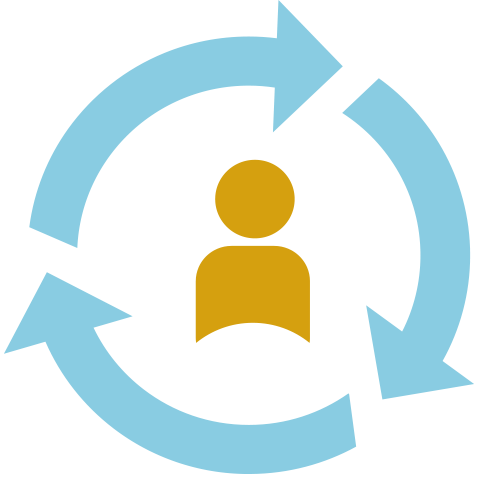 Bạn lên kế hoạch cho những điều bạn cần để cảm thấy khoẻ mạnh, an toàn và thoải mái trong cộng đồng của bạn.
[Speaker Notes: Lập kế hoạch tập trung vào con người là gì? 

Trong SDP ---- IPP của bạn nên được xây dựng qua quá trình lập kế hoạch tập trung vào con người. 
Lập kế hoạch tập trung vào con người là quá trình tìm hiểu chính bạn. Bạn dẫn dắt quá trình lập kế hoạch hướng tới những điều bạn hình dung cho tương lai của mình. 
Bạn là trung tâm trong quá trình lập kế hoạch của bạn và dẫn dắt những người hỗ trợ bạn; dựa vào điểm mạnh và khả năng của bạn để giúp bạn lên kế hoạch cho tương lai của bạn. 
Qua quá trình lập kế hoạch tập trung vào con người, bạn quyết định những điều bạn muốn để có một cuộc sống trọn vẹn và thoả mãn và những điều bạn cần để khoẻ mạnh và an toàn. 

Mẹo! Dành thời gian để những người tham gia nghĩ về tầm quan trọng của sự khác biệt giữa điều bạn muốn và điều bạn cần bằng cách yêu cầu họ nghĩ về điều này trong cuộc sống của chính họ. Bạn muốn gì? Bạn cần gì? Đưa ra ví dụ của riêng bạn. Sau đó trong trang lập kế hoạch, bạn có thể nhắc họ về sự khác biệt này. Cho họ 5 phút, sau đó hỏi “Bạn nhận ra sự khác biệt chưa?” nhưng không cần thiết phải tìm ra một câu trả lời cụ thể. Yêu cầu mọi người chia sẻ ví dụ của họ.]
QUYỀN TỰ QUYẾT LÀ GÌ?
NHẮC LẠI
NHẮC LẠI VỀ QUYỀN TỰ QUYẾT

Tổng quan về quyền tự quyết

Lịch sử của quyền tự quyết

Những điều cần ghi nhớ

5 Nguyên tắc

Kế hoạch tập trung vào con người
[Speaker Notes: Quyền tự quyết biến bạn thành ông chủ! Bạn có nhiều lựa chọn hơn trong các dịch vụ và sự hỗ trợ của bạn!

Chương trình Quyền Tự quyết bắt đầu với BẠN và 2500 người khác! 

Chương trình này là tự nguyện và bạn có thể rời khỏi bất cứ lúc nào. Nếu bạn chuyển nhà, bạn vẫn có thể tham gia chương trình. Nếu bạn sống trong cộng đồng.

5 Nguyên tắc của quyền tự quyết là nền tảng của SDP. 

Bạn là trung tâm trong quá trình lập kế hoạch của bạn --Việc lập kế hoạch tập trung vào con người là về BẠN!!!!]
VAI TRÒ VÀ TRÁCH NHIỆM
5 NGUYÊN TẮC
Tự do
Thẩm quyền
Sự hỗ trợ 
Trách nhiệm
Sự thừa nhận
VAI TRÒ VÀ TRÁCH NHIỆM
Bạn 
Gia đình/Nhóm Hỗ trợ
Điều phối viên Dịch vụ
Dịch vụ Quản lý Tài chính
Nhà cung cấp Dịch vụ
Cố vấn Riêng
VAI TRÒ VÀ TRÁCH NHIỆM
TỔNG QUAN
VAI TRÒ VÀ TRÁCH NHIỆM
VAI TRÒ VÀ TRÁCH NHIỆM CỦA CHÚNG TA
NHỮNG NGƯỜI BẠN CHỌN TỪ CUỘC SỐNG CỦA BẠN

ĐIỀU PHỐI VIÊN DỊCH VỤ TẠI TRUNG TÂM VÙNG CỦA BẠN

CỐ VẤN RIÊNG

NHÀ CUNG CẤP DỊCH VỤ

DỊCH VỤ QUẢN LÝ TÀI CHÍNH (FMS)
VAI TRÒ VÀ TRÁCH NHIỆM
TRÁCH NHIỆM CỦA BẠN
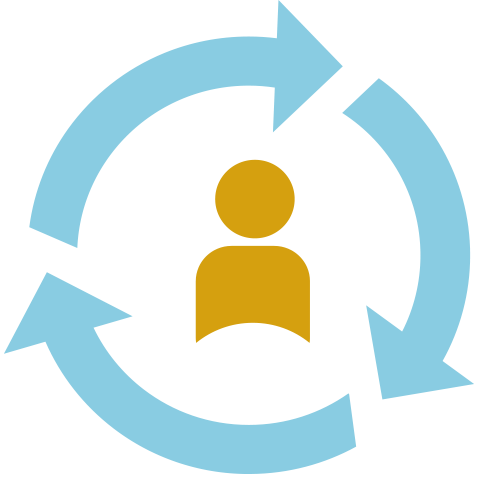 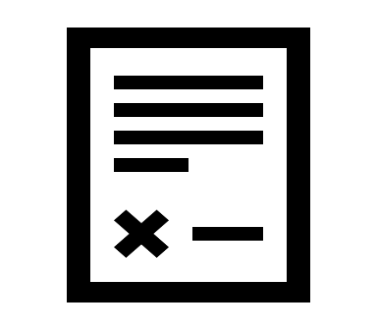 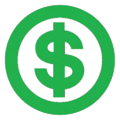 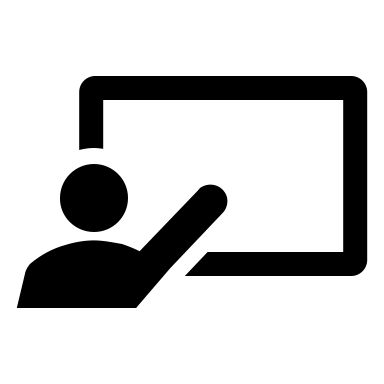 Tham gia buổi định hướng SDP
Có IPP tập trung vào con người 
Xây dựng kế hoạch chi tiêu 
Sử dụng dịch vụ quản lý tài chính
Vai trò và Trách nhiệm của Bạn
[Speaker Notes: Để tham gia Chương trình Quyền Tự quyết, bạn đồng ý tuân theo những điều luật pháp đã quy định.

Bạn phải tham dự một buổi định hướng.

Bạn có thể lựa chọn nhận thật nhiều hoặc thật ít sự hỗ trợ mà bạn cần để xây dựng các dịch vụ của bạn theo hướng tập trung vào con người. Thông tin thêm về kế hoạch sẽ có ở những trang tiếp theo. 

Bạn sẽ xây dựng kế hoạch chi tiêu để mua các dịch vụ và sự hỗ trợ bạn cần để đáp ứng các mục tiêu của bạn.

Bạn phải chọn một nhà cung cấp dịch vụ quản lý tài chính để giúp bạn quản lý kế hoạch chi tiêu và thanh toán các dịch vụ và sự hỗ trợ của bạn.]
VAI TRÒ VÀ TRÁCH NHIỆM
GIA ĐÌNH, BẠN BÈ & NHÓM HỖ TRỢ
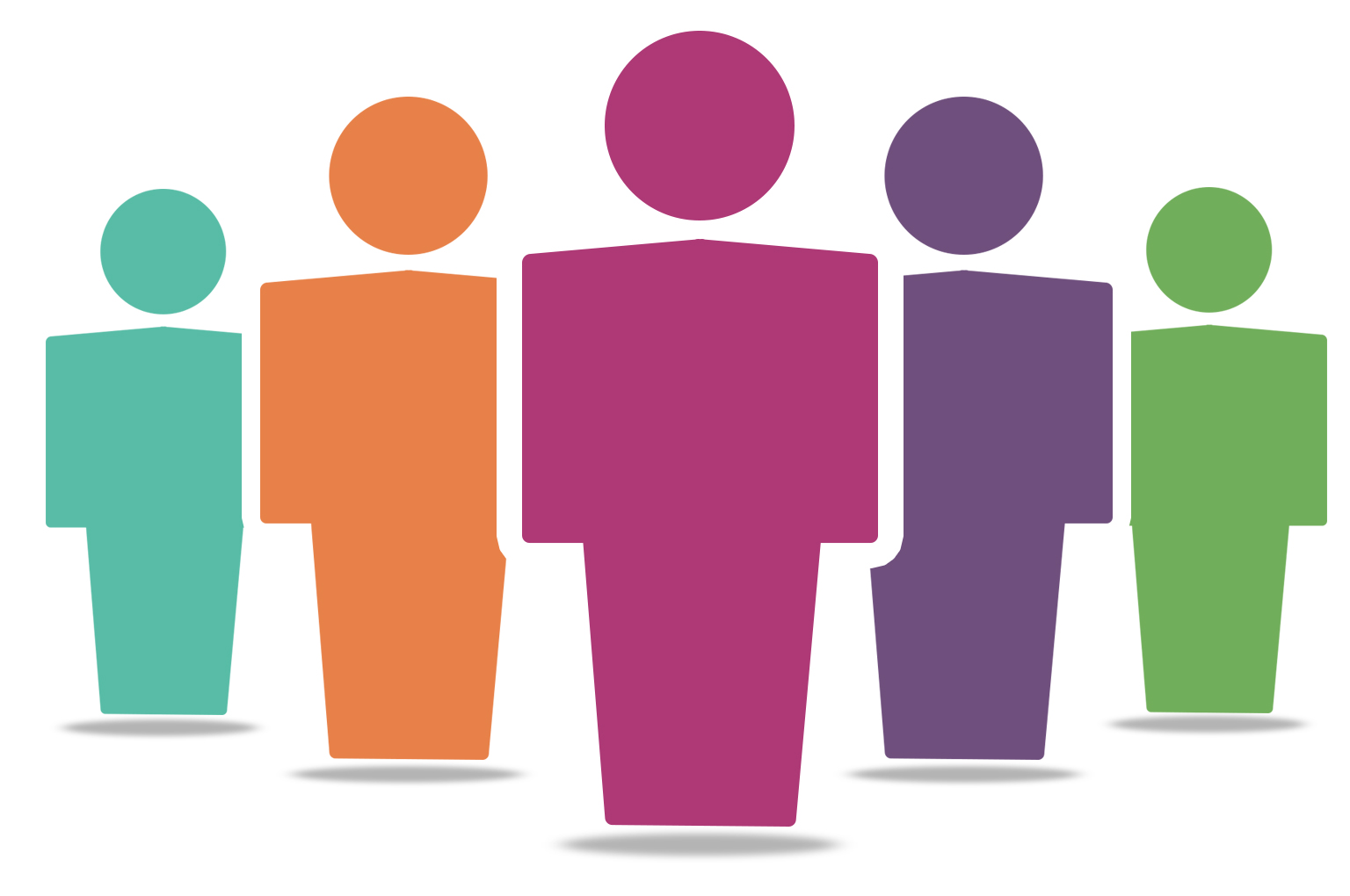 Bạn có thể yêu cầu ai làm việc với bạn? 
Bất cứ ai bạn chọn!!!
Những người bạn tin tưởng
Những người hiểu bạn nhất
Những người có thể giúp đỡ
Bạn bè và gia đình
Giáo viên, bác sĩ trị liệu, huấn luyện viên
Điều phối viên dịch vụ của bạn
Chủ lao động
Cố vấn Riêng
[Speaker Notes: Những người trong cuộc sống mà bạn tin tưởng và hiểu bạn nhất, nên tham gia vào kế hoạch của bạn.

Chọn những người hiểu rõ điều bạn muốn làm trong cuộc sống nhất và yêu cầu họ trở thành một phần trong quá trình lập kế hoạch của bạn.

Nghĩ về những người có khả năng giúp bạn nghĩ ra những điều quan trọng với bạn và những người có thể hỗ trợ bạn khi bạn lên kế hoạch cho tương lai.

Bạn có thể nhận được sự hỗ trợ từ những người được trả lương và không được trả lương.]
VAI TRÒ VÀ TRÁCH NHIỆM
ĐIỀU PHỐI VIÊN DỊCH VỤ TẠI TRUNG TÂM VÙNG
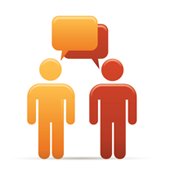 Vai trò và Trách nhiệm của Trung tâm Vùng
Trung tâm vùng của bạn vẫn đóng vai trò quan trọng, trong việc:
Giúp bạn xây dựng IPP của bạn
Chứng thực số tiền trong ngân sách cá nhân của bạn 
Giúp bạn hiểu loại dịch vụ nào đủ điều kiện nhận tài trợ
Giúp bạn khoẻ mạnh và an toàn
[Speaker Notes: Điều phối viên dịch vụ của bạn là thành viên trong nhóm của bạn gộp các mục tiêu tập trung vào con người của bạn vào tài liệu IPP của bạn.

Điều phối viên dịch vụ của bạn giúp xác định số tiền trong ngân sách cá nhân của bạn và phải chứng thực số tiền trong ngân sách đó.

Tất cả các dịch vụ của bạn phải tạo cơ hội cho bạn trở thành một phần trong cộng đồng của bạn; các dịch vụ đó phải giúp bạn đạt được các mục tiêu IPP của bạn; và phải là các dịch vụ được chính phủ liên bang công nhận là dịch vụ của Chương trình Quyền Tự quyết. Điều phối viên dịch vụ của bạn sẽ giúp bạn kiểm soát tất cả những điều này.

Như mọi khi, điều phối viên dịch vụ của bạn luôn sẵn sàng hỗ trợ để bạn khỏe mạnh và an toàn.]
VAI TRÒ VÀ TRÁCH NHIỆM
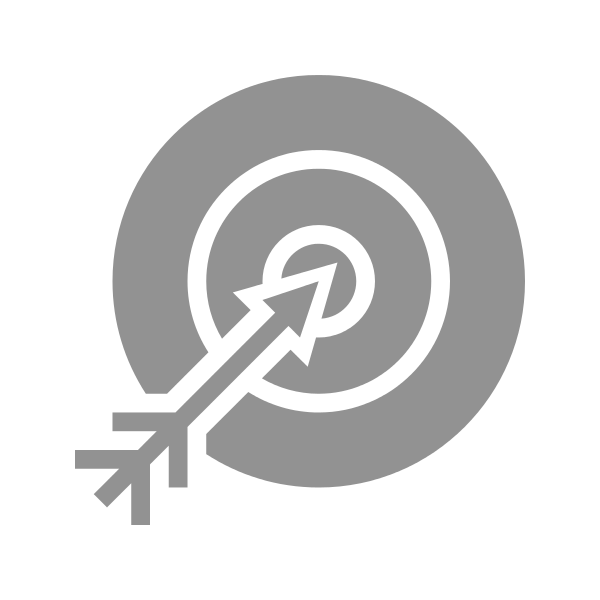 CỐ VẤN RIÊNG
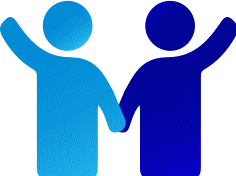 Vai trò và Trách nhiệm của Cố vấn Riêng
Cố vấn Riêng là ai?  
Người có thể giúp bạn thực hiện chương trình của bạn
person who can help you implement your program
Họ CÓ THỂ giúp bạn:

Đưa ra những quyết định xác đáng liên quan đến ngân sách cá nhân của bạn;
Định vị, tiếp cận và điều phối các dịch vụ và sự hỗ trợ trong IPP của bạn;

Xác định nhu cầu của bạn và tìm các lựa chọn để đạt được những nhu cầu đó;  

Bằng cách thay mặt bạn dẫn dắt, tham gia vào và/hoặc ủng hộ trong suốt quá trình lập kế hoạch tập trung vào con người và khi bạn xây dựng IPP của bạn.
Họ PHẢI:
Được đào tạo
KHÔNG cung cấp bất cứ dịch vụ nào khác cho bạn 
Họ CÓ THỂ:
Được trả lương từ kế hoạch chi tiêu của bạn, nếu được thuê
Là một điều phối viên dịch vụ
Là thành viên gia đình
[Speaker Notes: Cố vấn riêng là người bạn chọn để giúp bạn với chương trình của bạn.

Bạn không bắt buộc phải có cố vấn riêng nhưng họ có thể hỗ trợ bạn rất nhiều theo nhiều cách.

Đây là dịch vụ độc nhất của quyền tự quyết. Một số người trong dự án thí điểm đã sử dụng họ chỉ để bắt đầu chương trình của mình trong khi những người khác trong dự án thí điểm tiếp tục sử dụng họ.

Nếu bạn quyết định có một cố vấn riêng, bạn xác định những điều bạn muốn họ làm cho bạn.

Những điều quan trọng khác về cố vấn riêng…..

Cố vấn riêng phải được đào tạo về:
các nguyên tắc của quyền tự quyết 
lập kế hoạch tập trung vào con người
các trách nhiệm khác mà bạn thuê họ làm

Họ không cần phải có chứng chỉ đào tạo, nhưng một số người có thể có. Bạn không bắt buộc phải chọn người có chứng chỉ đào tạo. 

Họ phải trả tiền cho bất cứ loại đào tạo nào họ nhận được. 

Cố vấn riêng không cần phải được trả lương nếu họ đề xuất cung cấp dịch vụ tự nguyện (ví dụ như thành viên gia đình hoặc bạn bè). Nếu bạn quyết định trả lương cho cố vấn riêng, số tiền đó sẽ lấy từ ngân sách cá nhân của bạn. 

Cố vấn riêng không thể cung cấp bất cứ dịch vụ nào khác cho bạn hoặc làm việc cho cơ quan cung cấp dịch vụ cho bạn, như một phần trong IPP của bạn. Dịch vụ của họ với tư cách là cố vấn riêng của bạn phải độc lập hoặc không gây xung đột với các dịch vụ khác dành cho bạn.

Nếu bạn chọn không thuê cố vấn riêng, bạn có thể sử dụng điều phối viên dịch vụ của mình trong vị trí này.

Các thành viên trong gia đình có thể là cố vấn riêng được trả lương hoặc không được trả lương. Tuy nhiên, cả cha mẹ của người tham gia ở tuổi vị thành niên hay vợ/chồng của người tham gia đều không thể được trả lương với tư cách cố vấn riêng (họ là những cá thể có trách nhiệm pháp lý và không đủ điều kiện cung cấp dịch vụ có lương theo SDP).]
VAI TRÒ VÀ TRÁCH NHIỆM
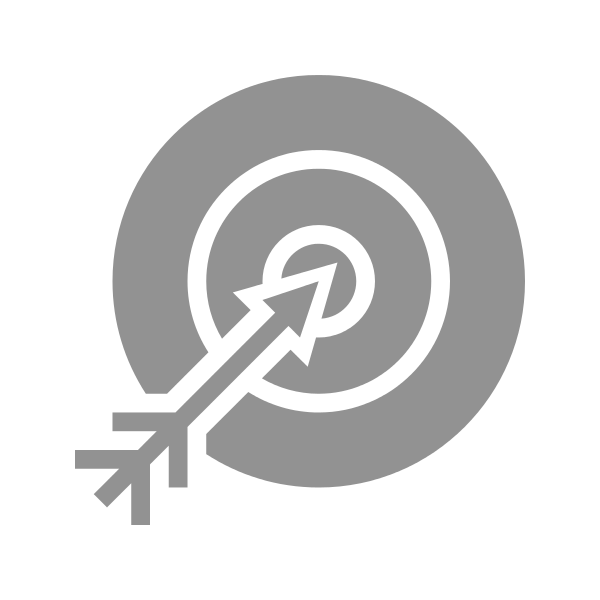 CỐ VẤN RIÊNG
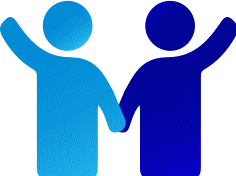 *Chọn Cố vấn Riêng Thích hợp
?
Nghĩ về điều bạn cần…
Bạn hợp với kiểu người nào?
BẠN CẦN GÌ?
Bạn có cần giúp tham gia vào cộng đồng hoặc khu nhà của bạn? 	
Bạn có cần những người khác nhau làm những việc khác nhau? 
Bạn có cần giúp trong việc lên kế hoạch tập trung vào con người?
Giúp với việc vận động quần chúng?
Giúp trong việc tiếp cận các phúc lợi công cộng?
BẠN MUỐN GÌ?

Người có nề nếp? 

Bạn có muốn một người điềm tĩnh và lịch thiệp?  

Bạn có muốn một người hiểu rõ gia đình bạn?

Người hiểu văn hoá của bạn?
[Speaker Notes: Tài liệu: MẪU Thuê Nhà Cung cấp Dịch vụ (Các câu hỏi mẫu để hỏi các nhà cung cấp tiềm năng, bao gồm cố vấn riêng)

 Bạn có thể có bao nhiêu người hỗ trợ tuỳ thích và có thể trả lương từ kế hoạch chi tiêu của bạn. 
 Không có mức lương cố định đối với Cố vấn Riêng. 
 DDS và các Trung tâm Vùng sẽ không giữ danh sách Cố vấn Riêng vì họ không được thuê theo hợp đồng. 

Mẹo! Đây là lúc bạn có thể nói về việc Chương trình Quyền Tự quyết khác biệt như thế nào. Mỗi Trung tâm Vùng có thể cung cấp hoặc không cung cấp chương trình đào tạo Cố vấn Riêng, họ có thể có hoặc không có danh sách Cố vấn Riêng - tùy thuộc vào mỗi Trung tâm Vùng và ủy ban cố vấn địa phương của họ. Hãy nhớ rằng, nếu Trung tâm Vùng tiến hành đào tạo, chứng nhận Cố vấn Riêng và trở thành nguồn cung cấp danh sách, thì việc đó chẳng khác gì thuê lại từ đầu (hoặc Trung tâm Vùng 2.0). Những người tham gia có quyền tự do thuê bất cứ ai họ muốn để trở thành Cố vấn Riêng. Họ có thể muốn thuê một người hàng xóm. Điều quan trọng là người hàng xóm đó có một nơi để được đào tạo trở thành Cố vấn Riêng. Các Trung tâm Vùng có nhiệm vụ giúp mọi người nghĩ về kiểu Cố vấn Riêng mà họ muốn, chứ không chỉ cung cấp một danh sách có sẵn.]
VAI TRÒ VÀ TRÁCH NHIỆM
NHÀ CUNG CẤP DỊCH VỤ
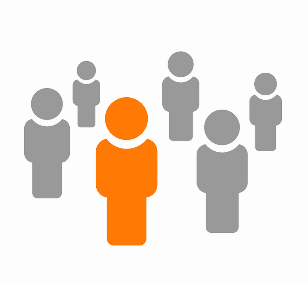 *Vai trò và Lựa chọn Nhà Cung cấp Dịch vụ
?
Nghĩ về vai trò mà bạn cần nhà cung cấp của bạn đảm nhận... 
Bạn muốn kiểu nhà cung cấp nào?
BẠN CẦN GÌ?

Người có kiến thức y khoa? 

Người hiểu ngôn ngữ của bạn?  

Người lái xe?

Người có thể hỗ trợ chăm sóc cá nhân?
BẠN MUỐN GÌ?

Người không nói thay bạn?

Sự riêng tư của bạn được tôn trọng?

Nhân viên không gọi điện thoại hay nhắn tin trong khi làm việc cho bạn?

Người hiểu văn hoá của bạn?
[Speaker Notes: Tài liệu: MẪU Thuê Nhà Cung cấp Dịch vụ (Các câu hỏi mẫu để hỏi các nhà cung cấp tiềm năng)

Bạn có thể nhờ gia đình hoặc cố vấn riêng của bạn giúp tìm người phù hợp để cung cấp các dịch vụ của bạn. 

Trò chuyện với nhà cung cấp tiềm năng về những điều quan trọng trong cách họ hỗ trợ bạn. 

Bạn có thể nhờ cố vấn riêng thương lượng.  

Tiếp cận những người tham gia SDP khác và hỏi số tiền mà họ trả.

Và bạn có thể hỏi trung tâm vùng của bạn về số tiền họ trả cho các dịch vụ tương tự trong hệ thống truyền thống.

Mẹo! Đây là thời điểm thích hợp để chỉ ra CÁI CẦN và CÁI MUỐN được xác định trong trang này giống như ĐIỀU BẠN CẦN và ĐIỀU BẠN MUỐN – gắn kết giá trị của phương thức tập trung vào con người và nêu rõ loại hỗ trợ bạn mong muốn từ nhà cung cấp của bạn.]
VAI TRÒ VÀ TRÁCH NHIỆM
DỊCH VỤ QUẢN LÝ TÀI CHÍNH (FMS)
Vai trò và Trách nhiệm của FMS
Bạn có thể lựa chọn FMS của bạn

Dịch vụ bắt buộc đối với chương trình này

Bắt buộc phải theo hợp đồng 

Bạn trả phí FMS ngoài kế hoạch chi tiêu của bạn

Kiểm tra lý lịch và bằng cấp

Giúp bạn quản lý kế hoạch chi tiêu của bạn

Cung cấp báo cáo hàng tháng về kế hoạch chi tiêu của bạn
person who can help you implement your program
Ai sẽ giúp bạn thanh toán dịch vụ và trả lương nhân viên?
[Speaker Notes: Dịch vụ quản lý tài chính, hay FMS, là dịch vụ bắt buộc duy nhất mà bạn cần có để tham gia Chương trình Quyền Tự quyết.
Dịch vụ này cũng là nhà cung cấp duy nhất bắt buộc phải theo hợp đồng.
Họ giúp bạn đảm bảo rằng nhân viên của bạn đủ điều kiện để cung cấp các dịch vụ mà bạn muốn thuê họ làm.
Ví dụ, FMS xác minh bất cứ bằng cấp bắt buộc và yêu cầu đào tạo nào.
Nếu cần, họ sẽ giúp nhân viên của bạn kiểm tra lý lịch tư pháp.
Nhà cung cấp FMS cung cấp cho bạn và trung tâm vùng của bạn một báo cáo hàng tháng về kế hoạch chi tiêu của bạn để bạn biết bạn đã chi bao nhiêu tiền và còn lại bao nhiêu.
Trung tâm vùng hoặc cố vấn riêng của bạn có thể giúp bạn tìm nhà cung cấp FMS để lựa chọn.
Số tiền thanh toán cho các dịch vụ FMS lấy từ kế hoạch chi tiêu của bạn. Chúng ta sẽ xem xét các chi phí và các loại dịch vụ FMS khác nhau ở phần sau của buổi định hướng.


Mẹo! Các nhà cung cấp FMS phải tuân thủ tất cả các yêu cầu về nhà cung cấp được nêu trong Mục 54327 của Điều 17, bao gồm việc báo cáo cho trung tâm vùng về bất cứ sự cố đặc biệt nào, như được định rõ trong mục đó, mà FMS có thông tin về hoặc đã được báo cáo cho FMS bởi người tham gia, nhà cung cấp dịch vụ, hoặc người khác.

Mẹo #2! Ngoài ra, đối tượng của FMS có xu hướng đặt ra nhiều câu hỏi nhất. Đảm bảo với những người tham gia rằng bạn sẽ đi sâu hơn vào vấn đề này ở phần sau với các thông tin về việc lựa chọn nhà cung cấp FMS.]
VAI TRÒ VÀ TRÁCH NHIỆM
DỊCH VỤ QUẢN LÝ TÀI CHÍNH (FMS)
*Lựa chọn FMS Thích hợp
?
Nghĩ về điều bạn cần... VÀ điều bạn muốn?
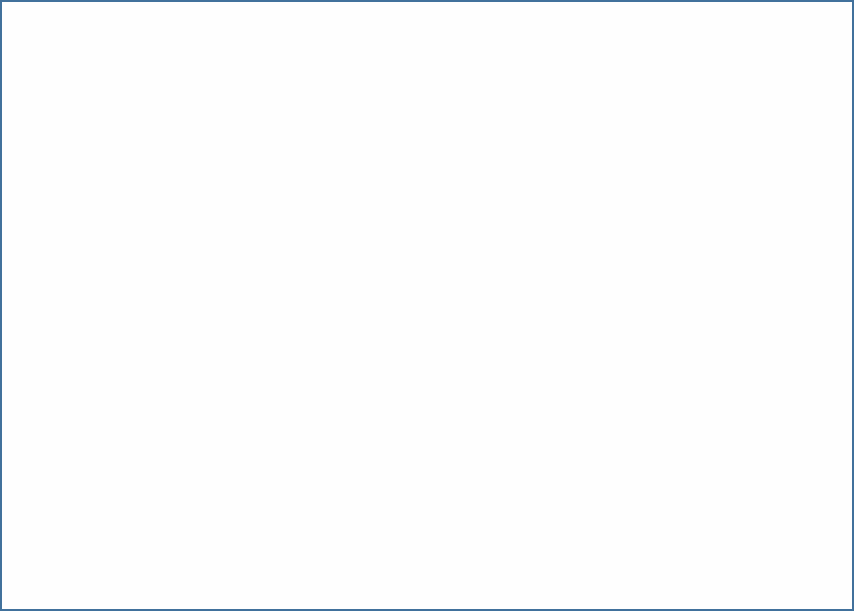 BẠN CẦN GÌ?
Bạn có cần giúp đỡ về nhân viên? 
Bạn có cần thêm trợ giúp hay nhắc nhở để đảm bảo bạn chi tiêu trong kế hoạch chi tiêu của bạn?	

Bạn chỉ cần họ thanh toán hoá đơn và gửi bạn bản kê?

Bạn có cần mua hàng hoá và vật dụng?
BẠN MUỐN GÌ?

Chịu trách nhiệm hoàn toàn với nhân viên của bạn?

Giúp đỡ về việc thuê nhân viên?

Trách nhiệm pháp lý hay không?
[Speaker Notes: Tài liệu: MẪU Thuê Nhà Cung cấp Dịch vụ (Các câu hỏi mẫu đề hỏi các nhà cung cấp tiềm năng, bao gồm nhà cung cấp FMS tiềm năng)

 Bạn có cần thêm trợ giúp hay nhắc nhở để đảm bảo bạn chi tiêu trong ngân sách của bạn? Bạn chỉ cần họ thanh toán hoá đơn và gửi bạn bản kê?

  Bạn có thể nhận trợ giúp từ gia đình, điều phối viên dịch vụ hoặc cố vấn riêng của bạn để tìm FMS thích hợp.

  Nhận đề xuất từ những người tham gia SDP khác hoặc gọi xác minh thông tin tham khảo.

 Phỏng vấn từng công ty - nhận trợ giúp nếu bạn cần

 Mức lương tối đa được đặt ra]
VAI TRÒ VÀ TRÁCH NHIỆM
LỰA CHỌN ĐÚNG NGƯỜI ĐÚNG VAI TRÒ
*Thoả thuận với Nhà Cung cấp của Bạn
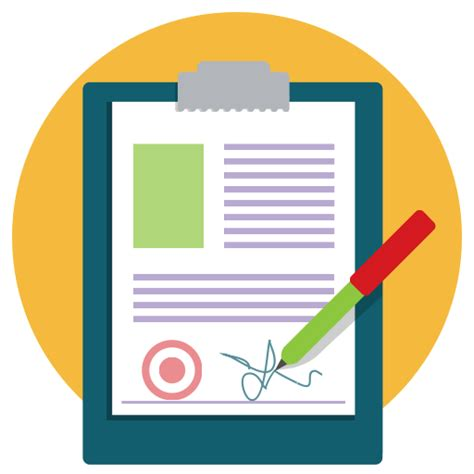 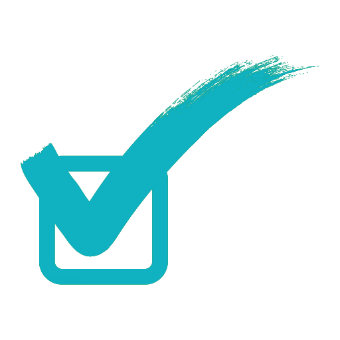 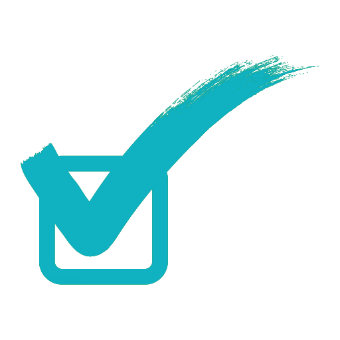 person who can help you implement your program
Yêu cầu của 
công việc
Ngày bắt đầu/
kết thúc
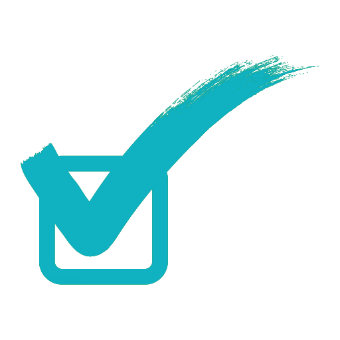 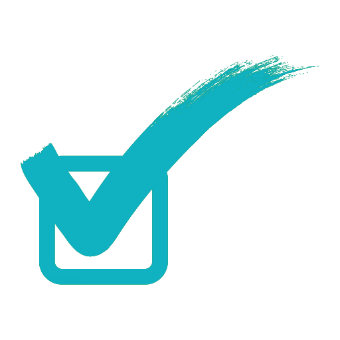 Số giờ và số ngày làm việc
Mức lương
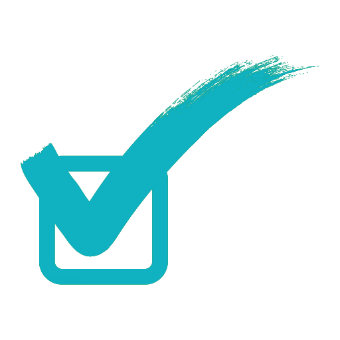 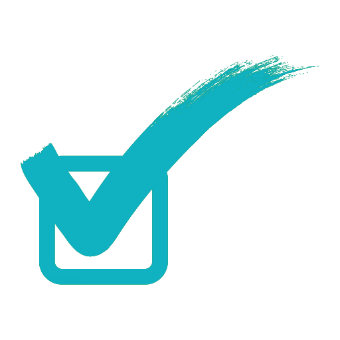 Cách bạn theo dõi khi nào họ làm việc
Địa điểm tiến hành dịch vụ
[Speaker Notes: Tài liệu: MẪU Thoả thuận với Nhà Cung cấp Dịch vụ

Bạn và nhà cung cấp dịch vụ của bạn cần thoả thuận về các dịch vụ trước khi dịch vụ bắt đầu. Hãy suy nghĩ về các câu hỏi phía trên.
Có một khung mẫu bạn có thể sử dụng với các nhà cung cấp của bạn để thể hiện sự chấp thuận với những gì bạn đã quyết định.
Trong thỏa thuận của bạn, hãy rõ ràng trong các chi tiết.
Bạn có thể thông báo cho nhóm lập kế hoạch, cố vấn riêng và/hoặc FMS của bạn về các thỏa thuận này.
Một lần nữa, bạn có sự hỗ trợ từ nhóm của bạn, vì vậy hãy yêu cầu giúp đỡ nếu bạn cảm thấy cần.]
VAI TRÒ VÀ TRÁCH NHIỆM
* VÍ DỤ VỀ JASON & SOFIA
Dịch vụ Truyền thống
Chương trình Quyền Tự quyết
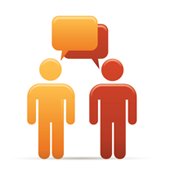 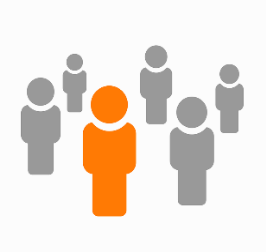 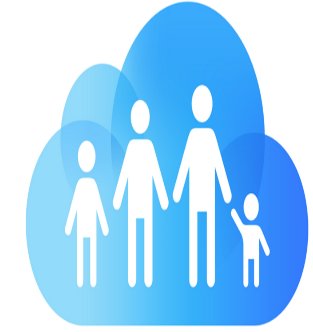 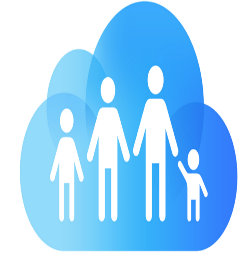 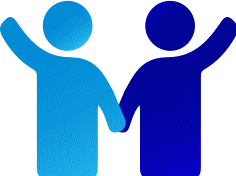 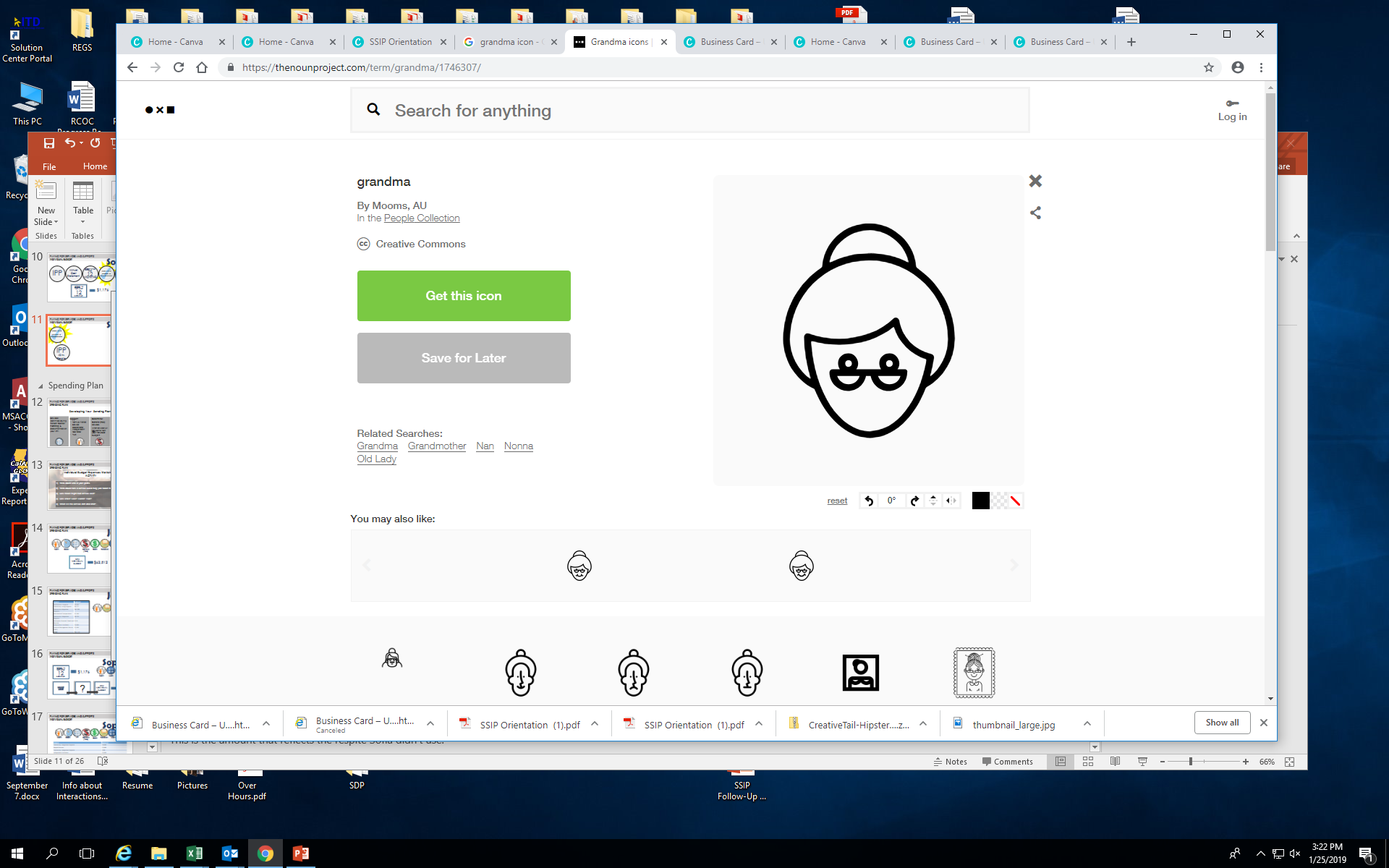 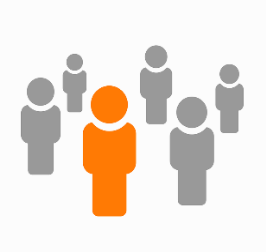 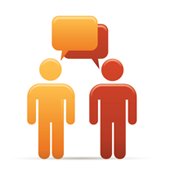 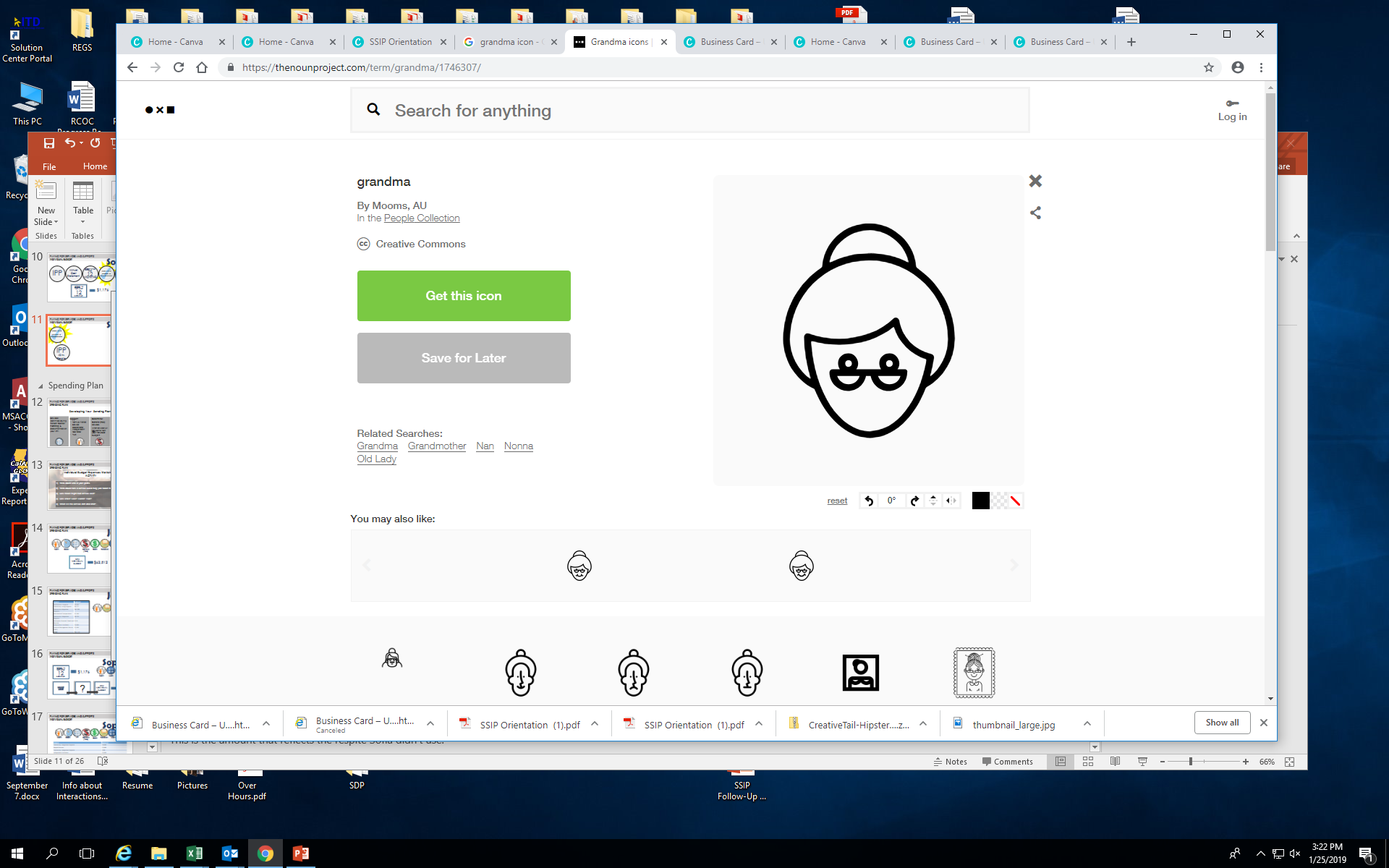 [Speaker Notes: Trước đó, chúng ta đã thảo luận về các công cụ đào tạo và học tập thông qua ví dụ.
Jason và Sofia là ví dụ về những người mà chúng tôi tạo ra để giúp chúng tôi học hỏi trong suốt buổi định hướng này.
Bạn có tài liệu trong tập tài liệu có tên “Gặp gỡ Jason & Sofia”
Chúng tôi sẽ trích dẫn tài liệu này khi ta tìm hiểu các khái niệm khác nhau trong buổi định hướng này.
Trang đầu tiên cho chúng ta biết họ là ai và những người xuất hiện trong cuộc sống của họ. 

SDP cung cấp thêm sự hỗ trợ cho cả Jason và Sofia với FMS cũng như với lựa chọn thuê cố vấn riêng của họ. 

Xuyên suốt buổi định hướng này bạn sẽ chứng kiến hành trình của Jason và Sofia khi họ tham gia SDP.]
VAI TRÒ VÀ TRÁCH NHIỆM
NHẮC LẠI
NHẮC LẠI VỀ VAI TRÒ VÀ TRÁCH NHIỆM
Vai trò và trách nhiệm CỦA BẠN

Những người bạn chọn từ cuộc sống của bạn

Điều phối viên dịch vụ tại trung tâm vùng của bạn

Cố vấn riêng

Nhà cung cấp dịch vụ

Dịch vụ quản lý tài chính (FMS)
[Speaker Notes: Bạn tham gia buổi định hướng này, xây dựng IPP của bạn qua quá trình lập kế hoạch tập trung vào con người, hỗ trợ và làm việc với FMS của bạn để chịu trách nhiệm về mặt tài chính. 

BẠN phải lựa chọn những người trong cuộc sống của bạn để tham gia vào việc hỗ trợ bạn theo cách BẠN muốn và cần. 

Điều phối viên dịch vụ tại trung tâm vùng của bạn tiếp tục là một người bắt buộc và quan trọng để giúp bạn lên kế hoạch cho các dịch vụ và sự hỗ trợ mà bạn cần! 

Bạn có thể lựa chọn thuê một cố vấn riêng để giúp bạn kiểm soát và lên kế hoạch cho các dịch vụ và sự hỗ trợ của bạn. 

Bạn phải xác định mối quan hệ với nhà cung cấp dịch vụ của bạn, và điều bạn muốn và cần từ họ. 

Dịch vụ quản lý tài chính là bắt buộc, sẽ thanh toán hoá đơn và giúp bạn quản lý kế hoạch chi tiêu của bạn. Họ phải được thuê theo hợp đồng thông qua trung tâm vùng. Bạn có thể lựa chọn loại quan hệ bạn sẽ có với họ, bạn cần hỗ trợ nhiều hay ít! 

Mẹo! Hãy thử hoạt động này sau khi bạn hoàn thành trang NHẮC LẠI này. “Hãy quay lại trang 18 một chút, hãy nghĩ về Nhóm Hỗ trợ. Bắt cặp với một người, từng người lần lượt chia sẻ về Nhóm Hỗ trợ cá nhân của mình. Bạn sẽ tìm đến ai khi bạn phải tập hợp một nhóm? Tại sao? Nghĩ về người bạn không muốn ở đó và tại sao, nếu có thời gian. Các bạn có 5 phút.” Sau 5 phút, Chuyên viên Đào tạo hỏi/nói: “Tôi hy vọng điều đó sẽ gây bất ngờ. Tôi cũng hy vọng khi bạn nghĩ về và chia sẻ với các thành viên trong nhóm, bạn thực sự cảm thấy được hỗ trợ. Về việc lập kế hoạch mà ta sẽ tìm hiểu tiếp theo, cảm giác được hỗ trợ mạnh mẽ từ nhóm mà bạn thực sự muốn có là nền tảng để bắt đầu quá trình lập kế hoạch hiệu quả và có ý nghĩa.”]
LẬP KẾ HOẠCH
5 NGUYÊN TẮC
Tự do
Thẩm quyền
Sự hỗ trợ 
Trách nhiệm
Sự thừa nhận
VAI TRÒ VÀ TRÁCH NHIỆM
Bạn 
Gia đình/Nhóm Hỗ trợ
Điều phối viên Dịch vụ
Dịch vụ Quản lý Tài chính
Nhà cung cấp Dịch vụ
Cố vấn Riêng
LẬP KẾ HOẠCH
TỔNG QUAN
LẬP KẾ HOẠCH
LẬP KẾ HOẠCH TẬP TRUNG VÀO CON NGƯỜI VÀ QUYỀN TỰ QUYẾT

KẾ HOẠCH CHƯƠNG TRÌNH CÁ NHÂN (IPP) VÀ QUYỀN TỰ QUYẾT

YÊU CẦU CỦA VIỆC LẬP KẾ HOẠCH CHO CÁC DỊCH VỤ 
NGUỒN LỰC CHUNG
QUY ĐỊNH CUỐI CÙNG
LẬP KẾ HOẠCH
LẬP KẾ HOẠCH TẬP TRUNG VÀO CON NGƯỜI VÀ QUYỀN TỰ QUYẾT
1
Xác định hy vọng và ước mơ
 của bạn.
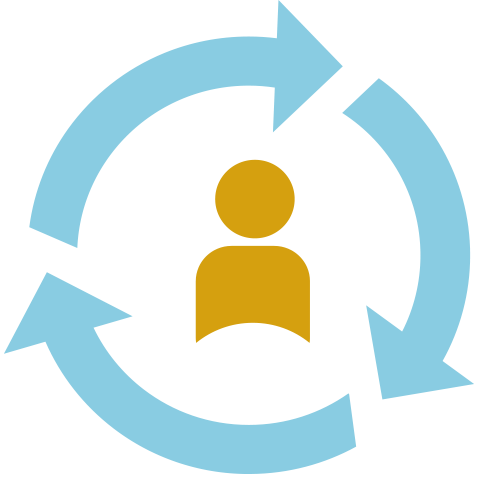 Xác định điều bạn thích và
 điều bạn giỏi.
2
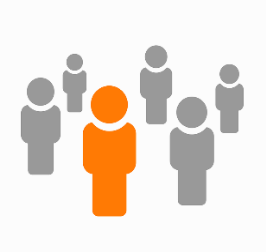 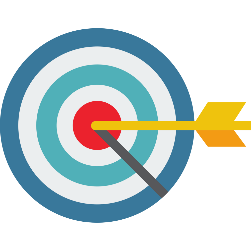 3
Xác định và đặt ra mục tiêu cho
 cuộc sống của bạn.
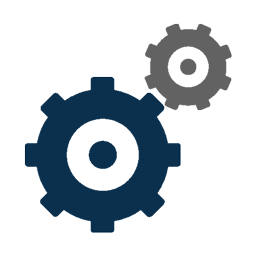 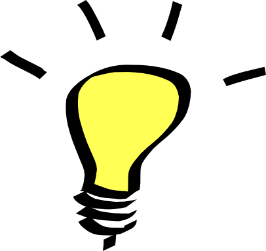 Lấy bạn làm trung tâm của quá trình lập kế hoạch, qua quá trình tập trung vào con người  BẠN sẽ:
4
Lựa chọn người sẽ cung cấp dịch vụ và sự hỗ trợ giúp bạn đạt được mục tiêu của bạn.
[Speaker Notes: Việc lập kế hoạch tập trung vào con người có trọng tâm là:
Xác định hy vọng và ước mơ của bạn. 
Xác định điều bạn thích và điều bạn giỏi.
Xác định và đặt ra mục tiêu cho cuộc sống của bạn.
Lựa chọn người cung cấp dịch vụ cho bạn.
Quá trình lập kế hoạch của bạn có thể khác những người khác, và điều đó không sao cả. 
Nhớ rằng: 
 Mỗi người có thể thể hiện điều họ thích và không thích theo cách riêng. 
 Bằng cách cười, đánh máy, sử dụng tranh ảnh... mỗi người có quyền lựa chọn và trình bày những lựa chọn đó với nhóm của họ. 
 Mỗi người có quyền sống cuộc sống mà họ chọn – trong cộng đồng và với những người mà họ chọn.
SDP sẽ cho bạn quyền tự do và sự hỗ trợ để lập kế hoạch cho mục tiêu của bạn và cách bạn quyết định đạt được những mục tiêu đó.]
LẬP KẾ HOẠCH
LẬP KẾ HOẠCH TẬP TRUNG VÀO CON NGƯỜI VÀ QUYỀN TỰ QUYẾT
Bắt đầu từ đâu?

*Tìm Thông tin

Nhận hỗ trợ
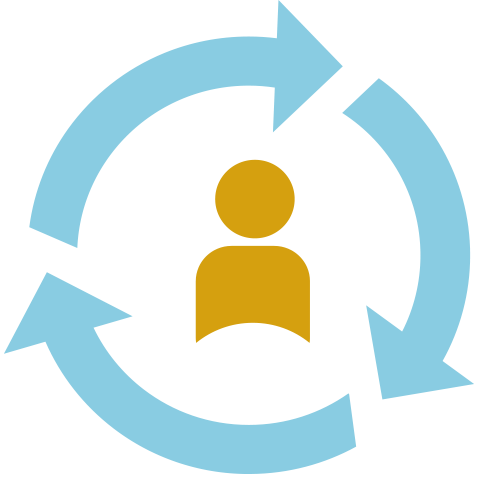 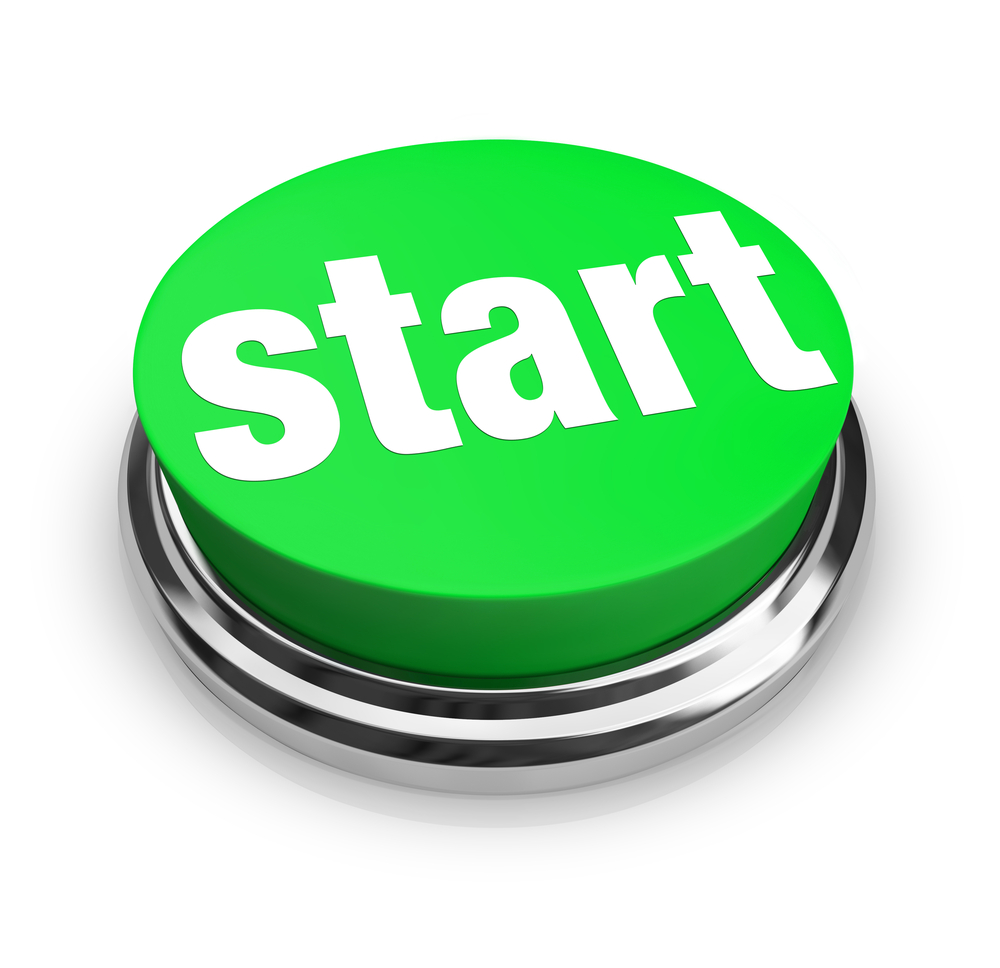 [Speaker Notes: Tài liệu: Nguồn lực cho Lập kế hoạch Tập trung vào con người 

Đây là rất nhiều bước bạn cần nghĩ về để bắt đầu. Bạn nên bắt đầu từ đâu? 

Chuyển tiếp sang SDP sẽ cần thời gian, thông tin và sự hỗ trợ để hiểu rõ tất cả những điều này. Bạn có thể sẽ cần các nguồn lực để biết cách thức lập kế hoạch mà bạn muốn. Bạn có thể sẽ muốn một kế hoạch tập trung vào con người đóng vai trò như một phần của quá trình lập kế hoạch. 
Kế hoạch tập trung vào con người là kết quả bằng văn bản của quá trình lập kế hoạch chuyên sâu, kỹ lưỡng và bao quát có thể giúp bạn trình bày IPP của bạn với trung tâm vùng hoặc lên kế hoạch với nhà cung cấp dịch vụ khác của bạn. 
Trong tập tài liệu của bạn là danh sách các bài báo, tài nguyên và video trực tuyến về lập kế hoạch tập trung vào con người và kế hoạch tập trung vào con người mà bạn có thể sử dụng để tìm hiểu thêm. Cũng có nhiều tài liệu khác có sẵn trên mạng và trong hiệu sách. 

Những người đã được chọn tham gia SDP có thể yêu cầu sự hỗ trợ từ các trung tâm vùng của họ trong việc lập kế hoạch tập trung vào con người khi họ chuyển từ các dịch vụ truyền thống sang SDP. Các dịch vụ hỗ trợ lập kế hoạch tập trung vào con người này nằm ngoài các dịch vụ do trung tâm vùng cung cấp và có sẵn để hỗ trợ việc lập kế hoạch toàn diện trong SDP. Những gì bạn nhận được từ sự hỗ trợ này có thể được sử dụng để cung cấp tài liệu cho việc xây dựng IPP của bạn. Các trung tâm vùng có thể mua các dịch vụ hỗ trợ lập kế hoạch tập trung vào con người ban đầu từ:
nhà cung cấp theo hợp đồng của các dịch vụ hỗ trợ lập kế hoạch tập trung vào con người; hoặc
nhà cung cấp không theo hợp đồng chứng minh họ đã được đào tạo hoặc có chứng nhận trong quá trình lập kế hoạch/hướng dẫn tập trung vào con người. Số tiền trả cho nhà cung cấp không theo hợp đồng được xem như “Khoản bồi hoàn Mua bán” (dịch vụ mã 024).
Việc lập kế hoạch tập trung vào con người được xây dựng kỹ lưỡng kết hợp điều bạn muốn và điều bạn cần có thể rất quan trọng để tham gia SDP thành công.]
LẬP KẾ HOẠCH
*VÍ DỤ VỀ JASON & SOFIA
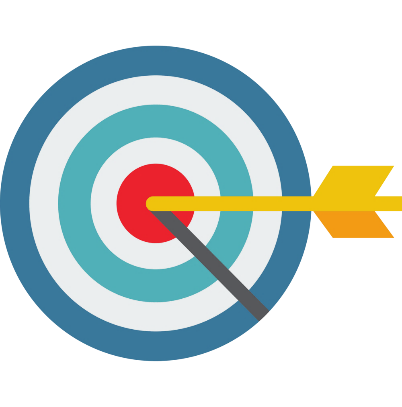 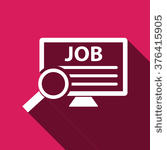 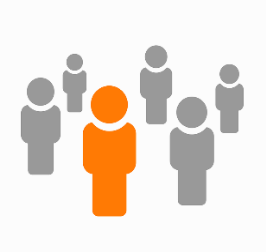 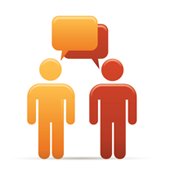 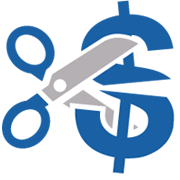 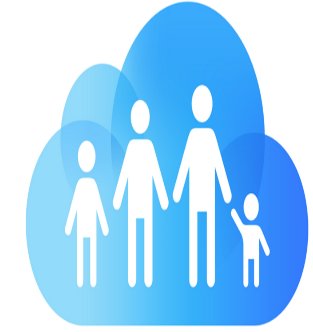 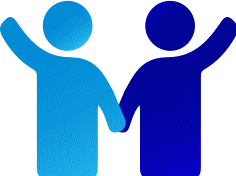 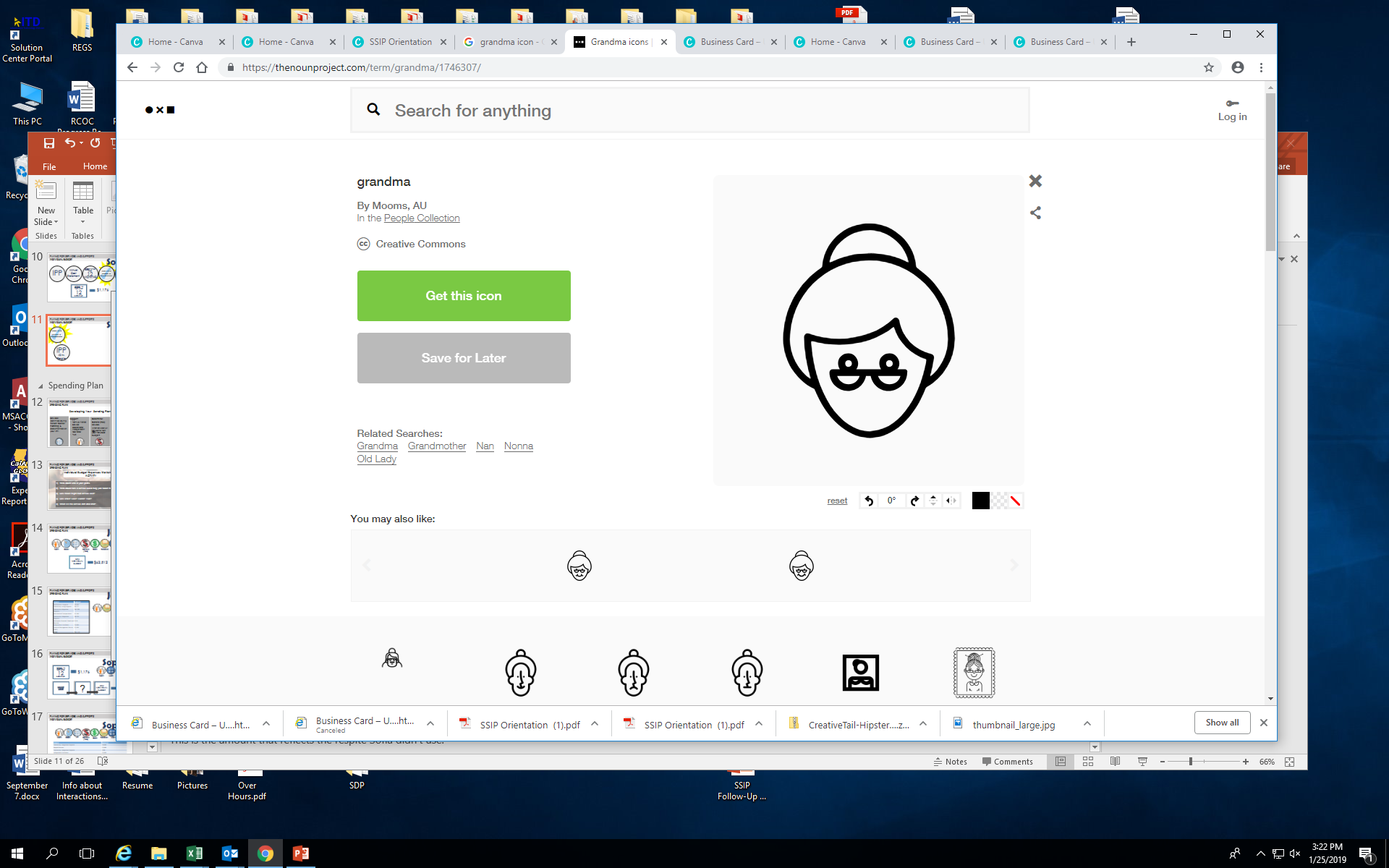 [Speaker Notes: Tài liệu: Tập Tài liệu về Jason và Sofia (trang 2, 3 và 4)

Mẹo! Đảm bảo rằng bạn dành thời gian nhắc lại những ví dụ này. Tập trung vào Jason và Sofia như những người có thật với năng khiếu, tài năng và ước mơ thật. Điều đó sẽ giúp những người tham gia liên hệ tầm quan trọng của việc lập kế hoạch tập trung vào con người với các cơ hội của SDP.]
LẬP KẾ HOẠCH
KẾ HOẠCH CHƯƠNG TRÌNH CÁ NHÂN (IPP) VÀ QUYỀN TỰ QUYẾT
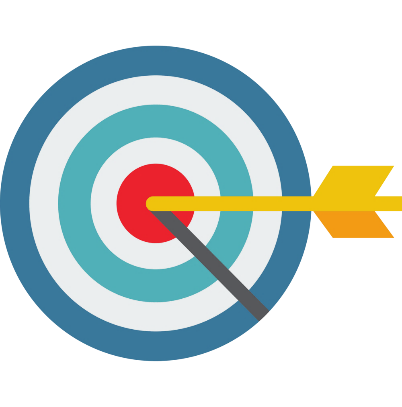 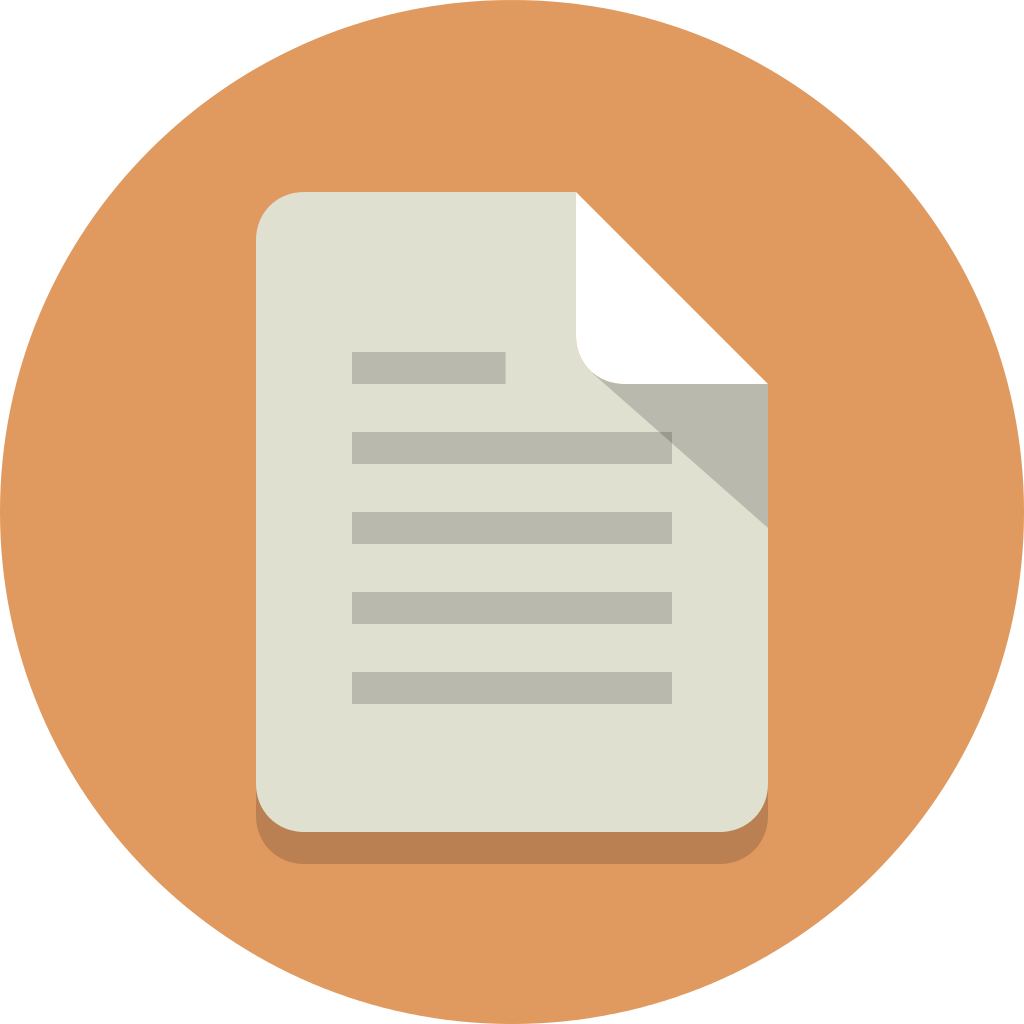 Xác định 
mục tiêu
Bao gồm kế hoạch 
chi tiêu
IPP
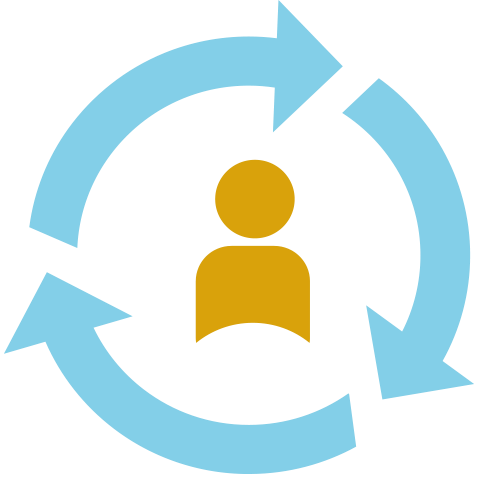 Tập trung vào con người
Xác định
loại hỗ trợ
Xác định
loại dịch vụ
[Speaker Notes: Tất cả quá trình lập kế hoạch tập trung vào con người đó sẽ được sử dụng để cung cấp tài liệu cho IPP của bạn.
Giống như IPP của bạn hiện tại, IPP của bạn trong SDP là kế hoạch về các dịch vụ được xây dựng bởi bạn và những người mà bạn yêu cầu hỗ trợ bạn.
IPP là kế hoạch về các dịch vụ sẽ:
Xác định mục tiêu bạn đã quyết định qua quá trình lập kế hoạch tập trung vào con người
Các mục tiêu sẽ dựa trên nhu cầu, sở thích và lựa chọn cuộc sống của bạn
Xác định loại hỗ trợ bạn cần để đạt được các mục tiêu đó
Xác định loại dịch vụ bạn cần để đạt được các mục tiêu đó
Và ai sẽ cung cấp cho bạn các dịch vụ và hỗ trợ đó
Loại hoặc tên các dịch vụ bạn chọn để đáp ứng nhu cầu của bạn
Bạn cần bao nhiêu dịch vụ đó hoặc tần suất cung cấp các dịch vụ đó cho bạn
Ai sẽ cung cấp cho bạn các dịch vụ đó và họ sẽ được trả lương như thế nào
Nhà cung cấp của trung tâm vùng
Những người bạn quyết định thuê hoặc ký hợp đồng với là những người không có hợp đồng với trung tâm vùng
Các dịch vụ chung
Sự hỗ trợ tự nhiên bạn có thể đã có trong cuộc sống của bạn


IPP của bạn trong SDP sẽ được đính kèm với ngân sách cá nhân thể hiện kế hoạch chi tiêu của bạn. Nó liệt kê những dịch vụ mà bạn đã lựa chọn và chi phí của chúng.
Nếu bạn quyết định có một kế hoạch tập trung vào con người như một phần của quá trình lập kế hoạch, bạn có thể sử dụng kế hoạch đó để cung cấp tài liệu cho IPP của mình.
Lập kế hoạch tập trung vào con người là chìa khóa dẫn tới quyền tự quyết và 5 nguyên tắc.]
LẬP KẾ HOẠCH
YÊU CẦU CỦA VIỆC LẬP KẾ HOẠCH CHO CÁC DỊCH VỤ
Các dịch vụ mà bạn thanh toán từ kế hoạch chi tiêu của bạn PHẢI:
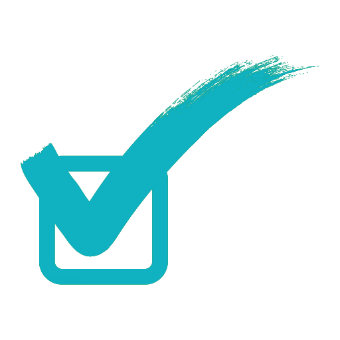 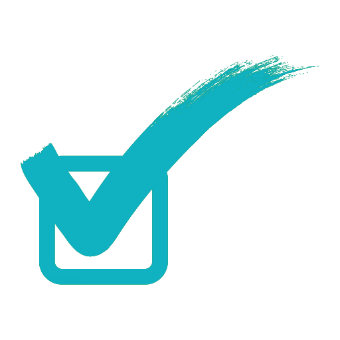 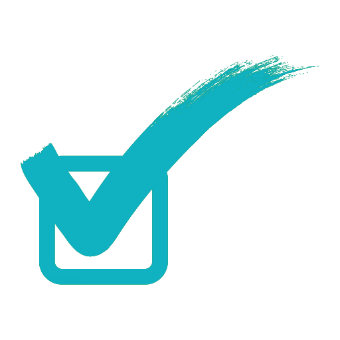 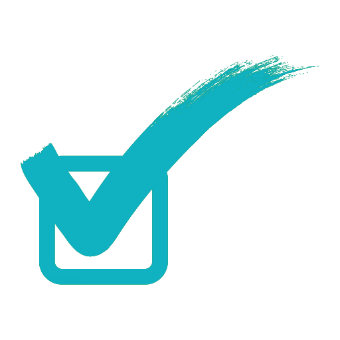 Có thể theo hợp đồng & không theo hợp đồng
* Là dịch vụ được liên bang công nhận
Nhà cung cấp phải đủ điều kiện
Hỗ trợ lựa chọn và tham gia
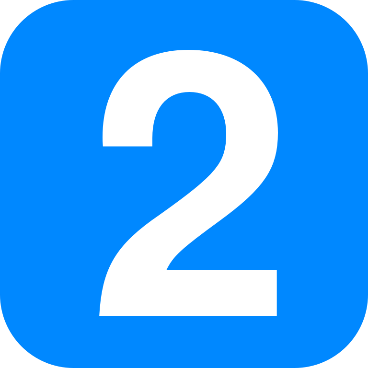 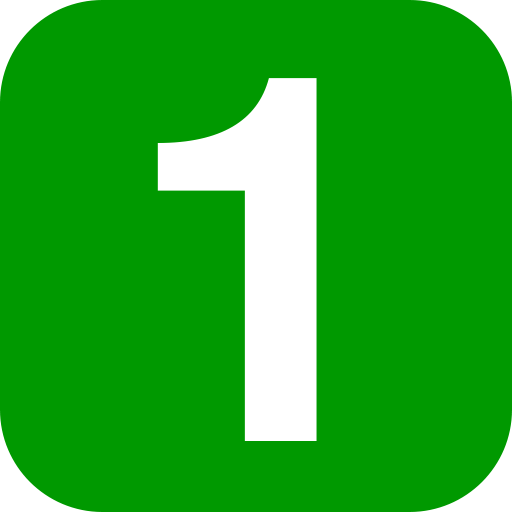 PHẢI cố gắng để các nguồn khác thanh toán trước
(gọi là “Nguồn lực Chung”)
PHẢI được cung cấp tại nơi bạn được tham gia vào cộng đồng (gọi là “Quy tắc Cuối cùng”)
[Speaker Notes: Tài liệu: Định nghĩa Dịch vụ SDP và Mã dịch vụ SDP theo Mục Ngân sách
Xác định loại hỗ trợ bạn cần để đạt được mục tiêu của bạn.
Nói về điều bạn cần ở những người hỗ trợ bạn trong việc lập kế hoạch của bạn. Họ có thể bao gồm cố vấn riêng hoặc điều phối viên dịch vụ tại trung tâm vùng của bạn.
Xác định nguồn gốc của các dịch vụ và hỗ trợ. Một số trong số chúng có sẵn miễn phí cho bạn, và một số sẽ được thanh toán sử dụng kế hoạch chi tiêu SDP của bạn.
Tất cả các dịch vụ được thanh toán từ kế hoạch chi tiêu của bạn:
Chính phủ liên bang đã công nhận các dịch vụ và định nghĩa này và chấp thuận chúng cho chương trình; đây là những dịch vụ có sẵn cho bạn trong SDP
Phải được cung cấp bởi một người đủ điều kiện để cung cấp dịch vụ đó
Phải ở trong một môi trường cung cấp cho bạn sự lựa chọn và được tham gia vào cộng đồng của bạn; đó là môi trường đáp ứng Quy tắc Cuối cùng.
Bất cứ ai đủ điều kiện có thể cung cấp dịch vụ như được xác minh bởi FMS của bạn, không chỉ từ những người có hợp đồng với trung tâm vùng của bạn.

Hãy tìm hiểu Nguồn lực Chung và Quy tắc Cuối cùng để hiểu rõ hơn về ý nghĩa của chúng với bạn trong SDP. 

Mẹo! Chỉ ra rằng đây là một trang quan trọng. Ý nghĩa của việc này là bạn muốn tham gia vào SDP để có thể sắp xếp các dịch vụ theo cách độc đáo và bạn cần tuân thủ các yêu cầu của việc lập kế hoạch cho các dịch vụ này để có thể tham gia vào SDP.]
LẬP KẾ HOẠCH
YÊU CẦU CỦA VIỆC LẬP KẾ HOẠCH CHO CÁC DỊCH VỤ
Nguồn lực Chung
IHSS

Học Khu

Medi-Cal hay bảo hiểm y tế
Chăm sóc cá nhân


Gia sư


Trị liệu
Yêu cầu GIỐNG trong hệ thống trung tâm vùng truyền thống.
Giúp bạn tiết kiệm tiền trong kế hoạch chi tiêu của bạn cho những thứ khác.
Trò chuyện với nhóm của bạn nếu nguồn lực chung không đáp ứng nhu cầu của bạn.
[Speaker Notes: Đạo luật Lanterman chỉ ra rằng các trung tâm vùng là những người trả tiền cuối cùng. Giống như cách bạn nhận các dịch vụ hiện tại, trong SDP, bạn phải tiếp cận các nguồn lực chung khác để thanh toán trước.]
LẬP KẾ HOẠCH
YÊU CẦU CỦA VIỆC LẬP KẾ HOẠCH CHO CÁC DỊCH VỤ
* Dịch vụ Nhà ở & Cộng đồng & Quy tắc Cuối cùng
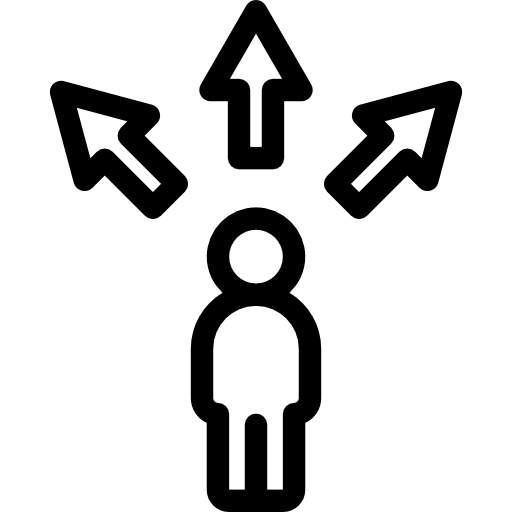 Bạn tự đưa ra quyết định
Chương trình Quyền Tự quyết được xây dựng để bạn được tham gia vào cộng đồng CỦA BẠN.
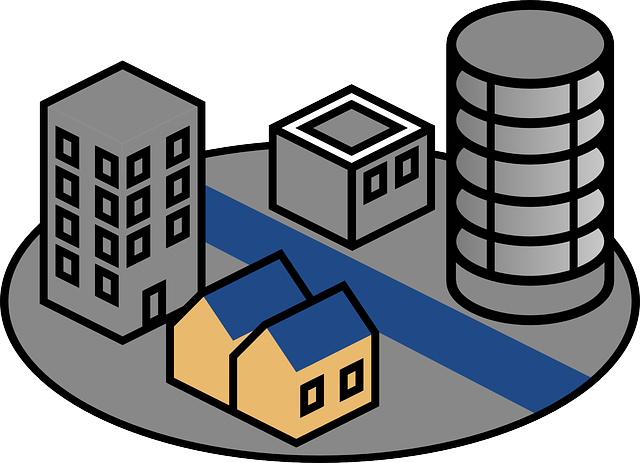 Bạn sống trong khu nhà mà bạn chọn
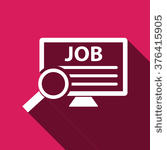 Bạn có cơ hội làm việc và tình nguyện
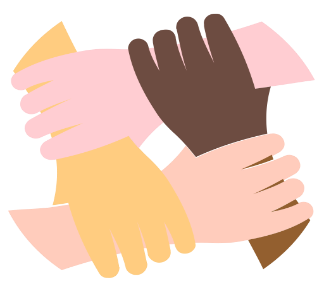 Bạn có thể kết bạn với những người không khuyết tật và những người khuyết tật.
[Speaker Notes: Tài liệu: Quy tắc Cuối cùng của HCBS

SDP được xây dựng để bạn được tham gia vào cộng đồng của mình. Các dịch vụ và sự hỗ trợ bạn lựa chọn trong SDP phải cho phép bạn sống, làm việc và vui chơi ở những nơi bạn được lựa chọn về cách bạn dành thời gian và người bạn dành thời gian với.
Đây cũng là những điều do chính phủ liên bang quy định thông qua Quy tắc Cuối cùng của Dịch vụ Nhà ở và Cộng đồng (hoặc HCBS).

Hãy nhìn vào tài liệu liên quan đến Quy tắc Cuối cùng của HCBS. (Xem lại tài liệu “DÀNH CHO NGƯỜI TIÊU DÙNG VÀ GIA ĐÌNH”)

Đến Tháng 3 năm 2022, tất cả các dịch vụ được cung cấp của trung tâm vùng sẽ đáp ứng các yêu cầu này. Tiểu bang, các trung tâm vùng và các nhà cung cấp đang thực hiện quá trình chuyển đổi này và sẽ hoàn thành các đánh giá và các chuyến khảo sát môi trường để cho thấy tất cả các dịch vụ đều đáp ứng các yêu cầu vào tháng 3 năm 2022.

Điều này có ý nghĩa gì với bạn với tư cách là một phần của SDP?

Nếu bạn chọn sử dụng ngân sách cá nhân SDP của mình để thanh toán một dịch vụ ở nơi dành cho người khuyết tật và/hoặc bạn nhận được một dịch vụ với một nhóm người khuyết tật khác, thì môi trường đó (hoặc nơi bạn có những dịch vụ đó) phải được đánh giá để đảm bảo nó tuân thủ Quy tắc Cuối cùng của HCBS trước khi bạn bắt đầu tiến hành dịch vụ của bạn ở đó.

Hầu hết các dịch vụ bạn lựa chọn trong SDP sẽ không phải có đánh giá này vì bạn sẽ không cùng nhóm với những người khuyết tật khác. Tuy nhiên, nếu bạn chọn một dịch vụ được mô tả ở trên, bạn, điều phối viên dịch vụ và nhà cung cấp dịch vụ của bạn sẽ tiến hành quy trình đó để đảm bảo môi trường đó tuân thủ.]
LẬP KẾ HOẠCH
YÊU CẦU VỀ VIỆC LẬP KẾ HOẠCH CHO CÁC DỊCH VỤ
Quá trình Đánh giá Môi trường
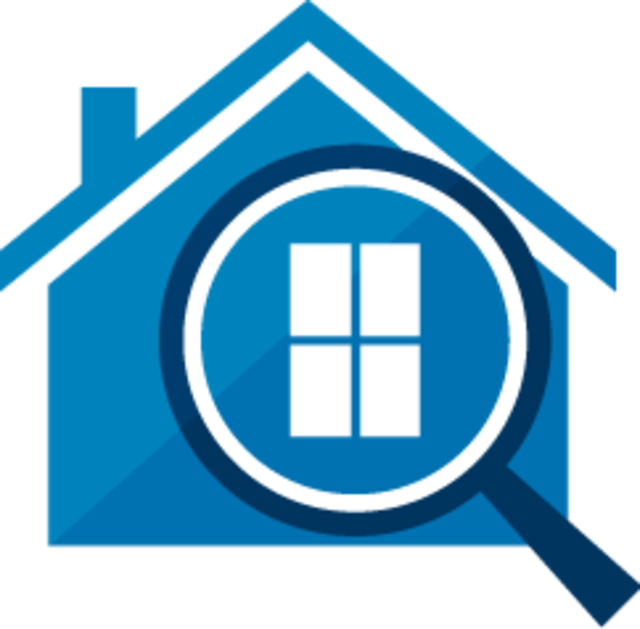 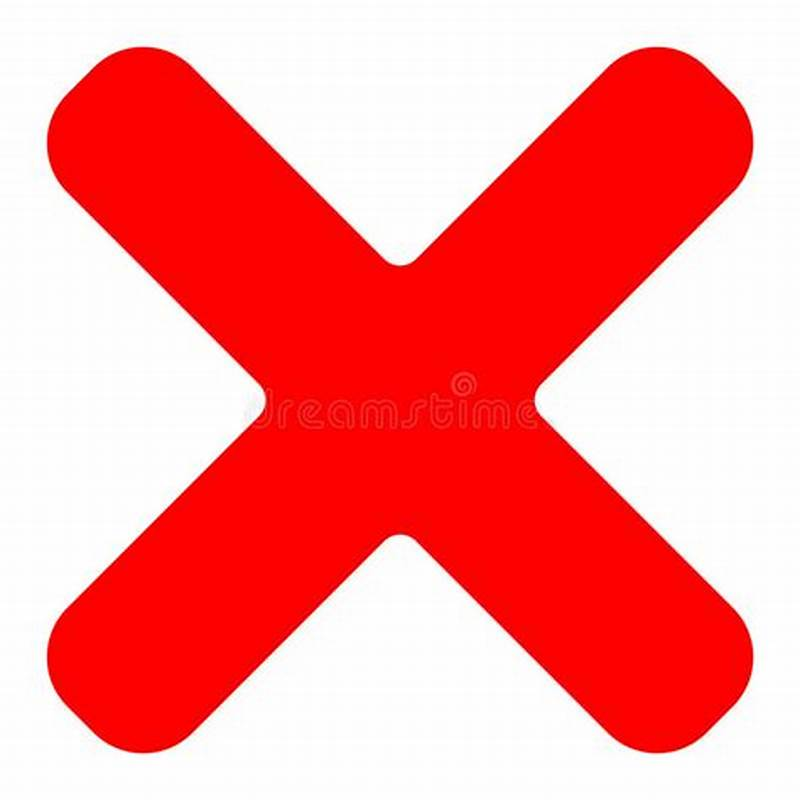 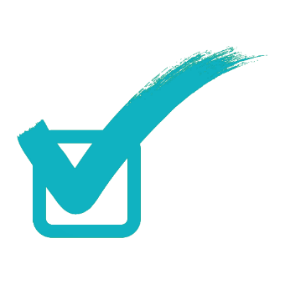 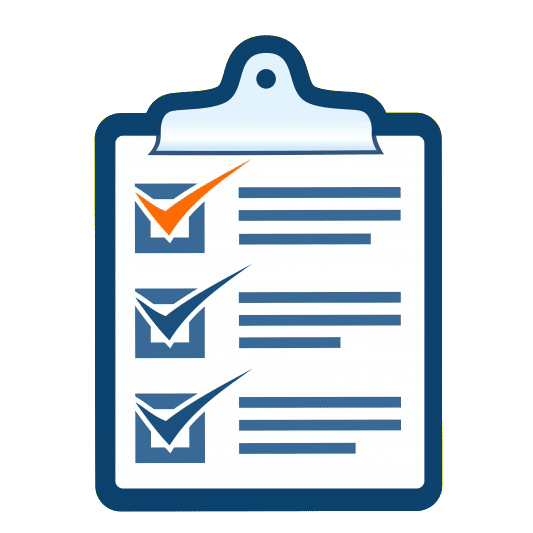 Nhà cung cấp sẽ hoàn thành bản tự đánh giá về môi trường
Nhà cung cấp được lựa chọn, trung tâm vùng và BẠN sẽ thực hiện đánh giá tại chỗ...
Nếu nhà cung cấp chấp thuận, bạn có thể sử dụng dịch vụ này
Nếu nhà cung cấp không chấp thuận, bạn có thể làm việc cùng họ để thay đổi. Nếu không, bạn KHÔNG thể có dịch vụ trong môi trường này.
The FMS xác nhận hoàn thành quá trình đánh giá
[Speaker Notes: Một lần nữa, nếu bạn chọn sử dụng ngân sách cá nhân SDP của mình để thanh toán một dịch vụ ở nơi dành cho người khuyết tật và/hoặc bạn nhận được một dịch vụ với một nhóm người khuyết tật khác, thì môi trường đó (hoặc nơi bạn có những dịch vụ đó) phải được đánh giá để đảm bảo nó tuân thủ Quy tắc Cuối cùng của HCBS trước khi bạn bắt đầu tiến hành dịch vụ của bạn ở đó. 
Một công cụ sẽ được sử dụng để hỗ trợ bạn, trung tâm vùng và nhà cung cấp dịch vụ của bạn trong quá trình này.
Có một phần tự đánh giá công cụ để nhà cung cấp dịch vụ của bạn điền vào.
Bạn và trung tâm vùng của bạn sẽ đến nơi bạn có dịch vụ này và xem xét phần tự đánh giá mà nhà cung cấp dịch vụ đã điền vào và đảm bảo rằng môi trường đó đáp ứng Quy tắc Cuối cùng của HCBS.
Nếu cần có thay đổi để môi trường đó đáp ứng Quy tắc Cuối cùng của HCBS, thì trung tâm vùng, bạn và nhà cung cấp dịch vụ nên thảo luận về những thay đổi có thể được thực hiện. Mục tiêu là làm việc cùng nhau để địa điểm mà bạn chọn sẽ tuân thủ Quy tắc Cuối cùng của HCBS.
Nếu môi trường đó không đáp ứng quy tắc cuối cùng của HCBS, bạn không thể lựa chọn có các dịch vụ trong môi trường đó.
Sau khi quá trình đánh giá môi trường được hoàn thành, nhà cung cấp FMS của bạn sẽ xác nhận hoàn thành quá trình đánh giá.]
LẬP KẾ HOẠCH
NHẮC LẠI
Lập kế hoạch tập trung vào con người và quyền tự quyết

Kế hoạch chương trình cá nhân (IPP) và quyền tự quyết

Yêu cầu của việc lập kế hoạch cho các dịch vụ
Nguồn lực chung
Tham gia Cộng đồng
NHẮC LẠI VỀ LẬP KẾ HOẠCH
[Speaker Notes: Việc lập kế hoạch tập trung vào con người dẫn dắt bạn và nhóm của bạn hướng về mục tiêu, ước mơ và tương lai của bạn. 

IPP sẽ cung cấp tư liệu của tất cả các dịch vụ và sự hỗ trợ, bao gồm ngân sách cá nhân của bạn. 

Các dịch vụ trong IPP của bạn PHẢI là các dịch vụ được liên bang công nhận, từ những người đủ điều kiện, tham gia hỗ trợ cộng đồng, và có thể từ cả những nhà cung cấp theo hợp đồng và không theo hợp đồng. 

Các dịch vụ chung PHẢI được tiếp cận đầu tiên.]
THANH TOÁN DỊCH VỤ VÀ SỰ HỖ TRỢ
5 NGUYÊN TẮC
Tự do
Thẩm quyền
Sự hỗ trợ 
Trách nhiệm
Sự thừa nhận
VAI TRÒ VÀ TRÁCH NHIỆM
Bạn 
Gia đình/Nhóm Hỗ trợ
Điều phối viên Dịch vụ
Dịch vụ Quản lý Tài chính
Nhà cung cấp Dịch vụ
Cố vấn Riêng
THANH TOÁN DỊCH VỤ VÀ SỰ HỖ TRỢ
TỔNG QUAN
DỊCH VỤ QUẢN LÝ TÀI CHÍNH
KẾ HOẠCH CHI TIÊU
NGÂN SÁCH CÁ NHÂN
3 MÔ HÌNH

CHI PHÍ

YÊU CẦU

HOẠT ĐỘNG
THIẾT LẬP

XÁC ĐỊNH SỐ TIỀN

THAY ĐÔI

HOẠT ĐỘNG
XÁC ĐỊNH SỐ TIỀN

THAY ĐỔI

LUẬT VÀ YÊU CẦU
[Speaker Notes: Đây là những điều chúng ta sẽ thảo luận liên quan đến việc thanh toán dịch vụ và sự hỗ trợ. 

Mẹo! Trang này có thể gây hoang mang cho mọi người và có rất nhiều thông tin. Tìm hiểu chỉ thị DDS ngày 1/11/2019 trong đó định nghĩa Ngân sách Cá nhân và Kế hoạch Chi tiêu. Chỉ ra những khác biệt cơ bản và đảm bảo với những người tham gia rằng chúng ta sẽ xem xét các trang này một cách chi tiết để mọi thông tin trở nên rõ ràng.]
THANH TOÁN DỊCH VỤ VÀ SỰ HỖ TRỢ
NGÂN SÁCH CÁ NHÂN
Tổng quan
NGÂN SÁCH CÁ NHÂN
Xác định ngân sách cá nhân của bạn

Thay đổi ngân sách cá nhân của bạn
 
Ví dụ về Jason và Sofia
THANH TOÁN DỊCH VỤ VÀ SỰ HỖ TRỢ
NGÂN SÁCH CÁ NHÂN
Xác định Ngân sách Cá nhân
CHI TIÊU
TRONG
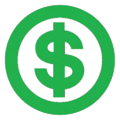 IPP
12
THÁNG QUA
[Speaker Notes: Số tiền trong ngân sách cá nhân được quyết định dựa trên số tiền mà trung tâm vùng đã chi cho các dịch vụ của bạn trong 12 tháng qua.
Đó không phải là số tiền cấp cho các dịch vụ, mà là số tiền đã chi.
Các dịch vụ bạn có trong IPP mà không sử dụng sẽ không được tính là một phần của số tiền đã chi trong 12 tháng qua.
Một báo cáo được gọi là Báo cáo Chi phí Hàng năm sẽ thể hiện số tiền này. Báo cáo này cũng có thể được gọi bằng tên khác, ví dụ như “Báo cáo Dịch vụ Được Cung cấp”, v.v. Bạn có thể yêu cầu điều phối viên dịch vụ của bạn cung cấp báo cáo đó. 
Một số khoản chi tiêu có thể không thể hiện trên báo cáo chi phí của bạn, ví dụ như nhận dịch vụ vận chuyển theo nhóm. Đây là chi phí theo nhóm và sẽ không được thể hiện trong báo cáo này.
Nói chuyện với điều phối viên dịch vụ của bạn để xác định xem tất cả các dịch vụ của bạn có được thể hiện không.
Nếu không, điều phối viên dịch vụ của bạn sẽ giúp bạn tính toán số tiền đã chi cho các dịch vụ của bạn.]
THANH TOÁN DỊCH VỤ VÀ SỰ HỖ TRỢ
NGÂN SÁCH CÁ NHÂN
Xác định Ngân sách Cá nhân
Ít hơn 12 Tháng Sử dụng Dịch vụ?
ĐÃ ĐƯỢC SỬ DỤNG TRONG HƠN
CHI PHÍ TRUNG BÌNH CỦA CÁC DỊCH VỤ ĐƯỢC SỬ DỤNG CHO CÁC NHU CẦU ĐƯỢC XÁC ĐỊNH
12
THÁNG QUA
[Speaker Notes: Đối với những người tiêu dùng mới của trung tâm vùng hoặc người tiêu dùng có ít hơn 12 tháng sử dụng dịch vụ:

Nếu bạn không có đủ 12 tháng sử dụng dịch vụ của trung tâm vùng, ngân sách của bạn sẽ được dựa trên các dịch vụ và sự hỗ trợ bạn đã sử dụng qua hệ thống truyền thống. 

Trung tâm vùng sẽ tính toán chi phí cung cấp dịch vụ và hỗ trợ cần thiết của bạn. 
Chi phí này được tính bằng cách sử dụng chi phí trung bình được chi cho mỗi một dịch vụ và sự hỗ trợ được xác định của bạn và tần suất mỗi dịch vụ và sự hỗ trợ được xác định là cần thiết. 
Chi phí này có thể được điều chỉnh nếu trung tâm vùng xác định người tham gia có nhu cầu đặc biệt, dẫn đến chi phí cao hơn hoặc thấp hơn. Nhu cầu đặc biệt có thể bao gồm, nhưng không giới hạn ở, ưu tiên ngôn ngữ, hỗ trợ cho các nhu cầu về hành vi/sức khoẻ và vị trí của các dịch vụ có sẵn. 
Một lần nữa, việc này được thực hiện để xác định chi phí của các dịch vụ và sự hỗ trợ được chi cho bạn, vì vậy chi phí trung bình sẽ thể hiện các dịch vụ và sự hỗ trợ bạn đã sử dụng cho các nhu cầu được xác định trong hệ thống dịch vụ truyền thống.]
THANH TOÁN DỊCH VỤ VÀ SỰ HỖ TRỢ
NGÂN SÁCH CÁ NHÂN
Khi Ngân sách Cá nhân của Bạn Có thể Thay đổi
NHU CẦU CHƯA ĐƯỢC ĐÁP ỨNG
Các dịch vụ cần thiết trong IPP của bạn chưa được sử dụng. Có nhu cầu không được trình bày trong IPP của bạn.
THAY ĐỔI VỀ HOÀN CẢNH

Cuộc sống thay đổi, và nhu cầu của bạn cũng thay đổi.
HOẶC
[Speaker Notes: Các nhu cầu chưa được đáp ứng: 
Một số ví dụ về các nhu cầu chưa được đáp ứng có thể bao gồm:
Nhà cung cấp không có nhân viên nói ngôn ngữ của bạn nên bạn không thể sử dụng dịch vụ đó.
Nhà cung cấp cách xa nhà của bạn nên rất khó khăn cho bạn để sử dụng dịch vụ đó.
Bạn đang chờ nhà cung cấp để có vị trí trống trong chương trình của họ.
Bạn không thể tìm được nhà cung cấp thời vụ có thể làm việc theo số giờ bạn cần. 
Thay đổi về hoàn cảnh: 
Một số ví dụ về hoàn cảnh thay đổi có thể bao gồm:
Bỏ học hoặc đi học.
Mất việc hoặc có việc.
Bị ốm nặng hoặc đang hồi phục.
Chuyến đến căn hộ riêng hoặc chuyển về nhà với gia đình.
Qua quá trình lập kế hoạch tập trung vào con người, bạn xác định nhu cầu đối với một dịch vụ chưa được xác định trước đó.
Hoặc bạn xác định một dịch vụ bạn có trước kia nhưng không có nhu cầu nữa. 
Xác định xem liệu số tiền trong ngân sách cá nhân của bạn thay đổi theo các định nghĩa của nhu cầu chưa được đáp ứng hay thay đổi về hoàn cảnh.
Hầu hết các ngân sách đều sẽ không thay đổi, nhưng nếu có, điều phối viên dịch vụ của bạn sẽ giúp đảm bảo bổ sung số tiền đã chi cho các nhu cầu chưa được đáp ứng và tính đến bất cứ thay đổi nào trong hoàn cảnh của bạn bằng cách thêm hoặc bớt các chi phí đã được xác định. 
Điều phối viên dịch vụ của bạn sẽ có thể giải thích cách thực hiện điều này. Về cơ bản, họ xác định số tiền đã được sử dụng để tính đến bất cứ điều chỉnh nào.
Hãy tin tưởng - Đây không phải là cơ hội duy nhất của bạn để xét duyệt nhu cầu và ngân sách của bạn. Nếu bạn có sự thay đổi trong cuộc sống, nhóm của bạn sẽ tụ họp lại với bạn và hỗ trợ nhu cầu của bạn.
Số tiền trong ngân sách cá nhân:
Bắt đầu với số tiền mà trung tâm vùng đã chi cho các dịch vụ của bạn trong 12 tháng qua;
Phản ánh bất cứ chi phí bổ sung nào đã được chi cho bất kỳ nhu cầu chưa được đáp ứng nào; và
Phản ánh việc bổ sung hoặc khấu trừ chi phí cho các dịch vụ do sự thay đổi về hoàn cảnh của bạn.

Các thay đổi đối với ngân sách cá nhân của bạn phản ánh những gì trung tâm vùng đã chi, bao gồm các nhu cầu chưa được đáp ứng và thay đổi về hoàn cảnh, bất kể bạn chọn tham gia SDP hay không.]
THANH TOÁN DỊCH VỤ VÀ SỰ HỖ TRỢ
NGÂN SÁCH CÁ NHÂN
Ngân sách Cá nhân của Bạn Phải:
Bao gồm khoản thanh toán cho Dịch vụ Quản lý Tài chính của bạn.

Bao gồm khoản thanh toán cho cố vấn riêng (nếu được thuê).

Được xác nhận bởi trung tâm vùng của bạn.
[Speaker Notes: Có một số điều, theo luật của SDP, không thể được xem là nhu cầu chưa được thỏa mãn hay thay đổi về hoàn cảnh và vì thế, đây là những điều không thể làm tăng ngân sách cá nhân của bạn.
Thanh toán Dịch vụ Quản lý Tài chính
Thanh toán cho cố vấn riêng (nếu được thuê).
Các dịch vụ không có sẵn qua hệ thống dịch vụ truyền thống không thể được sử dụng như nhu cầu chưa thỏa mãn để thay đổi số tiền trong ngân sách cá nhân của bạn. Bạn có thể thanh toán những dịch vụ này trong SDP, nhưng bạn không thể thay đổi ngân sách để bao gồm chúng. 
Trung tâm vùng phải xác nhận ngân sách cá nhân của bạn. 
Điều này có nghĩa là trung tâm vùng của bạn phải xác nhận rằng số tiền trong ngân sách cá nhân là số tiền mà trung tâm vùng đã chi, bao gồm bất cứ điều chỉnh nào với nhu cầu chưa được đáp ứng hoặc thay đổi về hoàn cảnh, bất kể bạn chọn tham gia SDP hay không.]
THANH TOÁN DỊCH VỤ VÀ SỰ HỖ TRỢ
Jason
NGÂN SÁCH CÁ NHÂN
CHI TIÊU TRONG
IPP
Báo cáo Chi phí Hàng năm
Trung tâm Vùng Xác nhận
12
THÁNG QUA
$63,100
*NGÂN SÁCH CÁ NHÂN
[Speaker Notes: Tài liệu – Ngân sách Cá nhân của Jason & Sofia (trang 5 trong tập tài liệu)

Hãy nhìn vào trường hợp của Jason. Trong 12 tháng qua, trung tâm vùng đã chi $63.100 cho các dịch vụ của anh ấy.
Những dịch vụ đó là chương trình ban ngày, trợ lý riêng và đào tạo kỹ năng sống độc lập.
Anh ấy không có nhu cầu chưa được đáp ứng và hoàn cảnh của anh ấy không thay đổi.
Ngân sách cá nhân của anh ấy là $63.100.]
THANH TOÁN DỊCH VỤ VÀ SỰ HỖ TRỢ
Sofia
NGÂN SÁCH CÁ NHÂN
CHI TIÊU TRONG
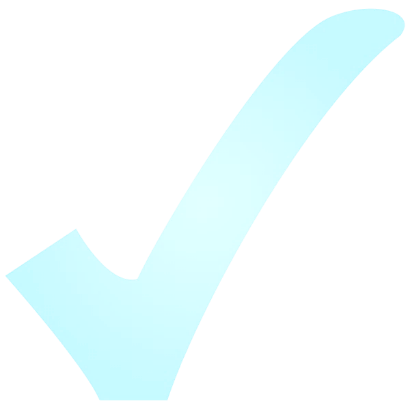 IPP
Báo cáo Chi phí Hàng năm
CHI TIÊU TRONG
NHU CẦU CHƯA ĐƯỢC ĐÁP ỨNG
12
12
THÁNG QUA
THAY ĐỔI VỀ HOÀN CẢNH
THÁNG QUA
$2,100
[Speaker Notes: Giờ hãy nhìn vào trường hợp của Sofia. Trong 12 tháng qua, trung tâm vùng đã chi $2.100 cho các dịch vụ của cô ấy.
Số tiền này đã được chi cho các dịch vụ nghỉ ngơi mà cô ấy đã sử dụng trong 7 giờ mỗi tháng.
IPP trước đây của Sofia cho thấy cô ấy cần 40 giờ nghỉ ngơi mỗi tháng.
Gia đình của Sofia không sử dụng tất cả số giờ vì bà của cô ấy, người cung cấp dịch vụ của cô ấy, không có mặt.
Họ quyết định rằng số giờ nghỉ ngơi không thể được sử dụng mỗi tháng là một nhu cầu chưa được đáp ứng.]
Sofia
THANH TOÁN DỊCH VỤ VÀ SỰ HỖ TRỢ
NGÂN SÁCH CÁ NHÂN
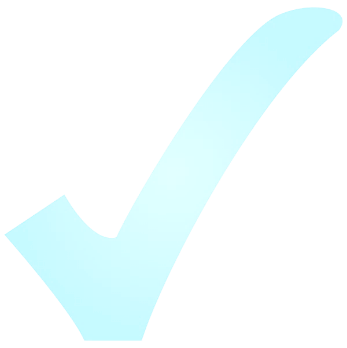 Trung tâm Vùng Xác nhận
NHU CẦU CHƯA ĐƯỢC ĐÁP ỨNG
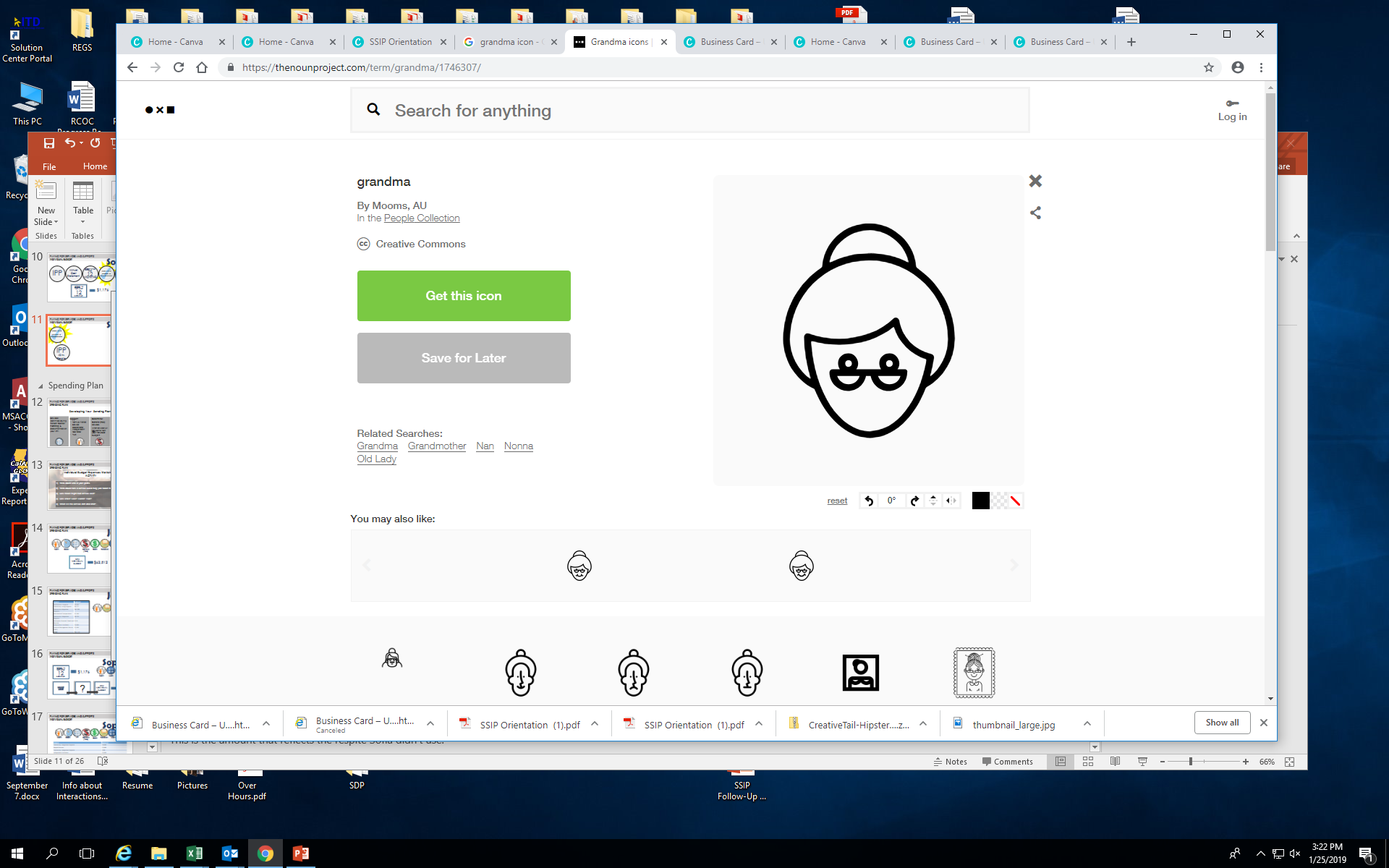 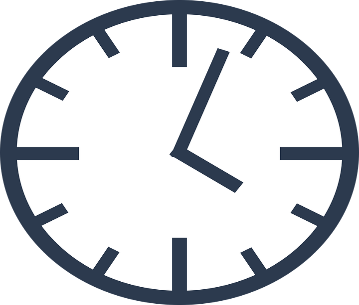 IPP
40 Giờ Nghỉ ngơi Mỗi tháng
7 Giờ Nghỉ ngơi được cung cấp
33 Giờ Nghỉ ngơi Chưa được Sử dụng
33 giờ x $25 một giờ = $825 một tháng
$825 một tháng x 12 tháng = $9,900
*Ngân sách Cá nhân MỚI 
$12,000
CHƯA ĐƯỢC ĐÁP ỨNG
$9,900
ĐÃ SỬ DỤNG 
$2,100
[Speaker Notes: Tài liệu – Ngân sách Cá nhân của Jason & Sofia (trang 5 trong tập tài liệu)

Bà ngoại Sofia là người cung cấp dịch vụ nghỉ ngơi của cô ấy và không có mặt để cung cấp tất cả số giờ nghỉ ngơi mà Sofia cần mỗi tháng.
Sofia và gia đình cô vẫn cần 40 giờ mỗi tháng nên việc này được xác định là nhu cầu chưa được đáp ứng.
Điều phối viên dịch vụ của Sofia đã xác định số tiền sẽ được chi cho các dịch vụ nghỉ ngơi của Sofia.
Đây là công thức tính toán:
40 giờ cần thiết mỗi tháng - 7 giờ đã được sử dụng mỗi tháng = 33 giờ chưa được sử dụng
33 giờ chưa được sử dụng x $25 một giờ = $825 một tháng chưa được chi mỗi tháng
$825 một tháng x 12 tháng = $9.900 chưa được chi năm ngoái nhưng là cần thiết
Đây là số tiền phản ánh thời gian nghỉ ngơi mà Sofia chưa thể sử dụng.
Ngân sách cá nhân của Sofia đã được tăng thêm $9,900 để tính vào thời gian nghỉ ngơi đã được thanh toán nếu cô ấy có thể sử dụng dịch vụ.
Ngân sách cá nhân đã được điều chỉnh của cô ấy là $12.000. Đây là số tiền cô ấy và gia đình sẽ sử dụng để mua các dịch vụ và hỗ trợ của SDP mà cô ấy cần trong IPP của mình.]
THANH TOÁN DỊCH VỤ VÀ SỰ HỖ TRỢ
NGÂN SÁCH CÁ NHÂN
NHẮC LẠI VỀ NGÂN SÁCH CÁ NHÂN

Xác định ngân sách cá nhân của bạn

Thay đổi ngân sách cá nhân của bạn

Yêu cầu với quá trình lập kế hoạch
 
Ví dụ về Jason và Sofia
THANH TOÁN DỊCH VỤ VÀ SỰ HỖ TRỢ
KẾ HOẠCH CHI TIÊU
Tổng quan
KẾ HOẠCH CHI TIÊU
LẬP KẾ HOẠCH CHI TIÊU

CÁC LOẠI NGÂN SÁCH

VÍ DỤ VỀ JASON VÀ SOFIA

HOẠT ĐỘNG
[Speaker Notes: Bạn đã xác định ngân sách cá nhân của bạn. Bây giờ, bạn sẽ lập kế hoạch chi tiêu.
Kế hoạch chi tiêu nêu chi tiết cách sử dụng tiền tài trợ có sẵn trong ngân sách cá nhân của bạn để mua các dịch vụ và hỗ trợ bạn cần trong IPP của bạn.
Kế hoạch chi tiêu của bạn sẽ chỉ thanh toán các dịch vụ và hỗ trợ giúp bạn đạt được các mục tiêu đã được xác định qua quá trình lập kế hoạch tập trung vào con người và được liệt kê trong IPP của bạn.
Bạn có trách nhiệm trong việc chi tiêu tiền tài trợ của chính phủ và phải tuân theo các quy định mà chúng tôi đã đề cập:
Các dịch vụ chung hoặc miễn phí cần phải được sử dụng trước tiên
Bạn chỉ có thể thanh toán các dịch vụ được chính phủ liên bang công nhận cho SDP
Các dịch vụ của bạn phải đáp ứng Quy tắc Cuối cùng của HCBS
Yêu cầu hỗ trợ từ cố vấn riêng, điều phối viên dịch vụ của bạn hoặc những người khác mà bạn làm việc cùng trong quá trình lập kế hoạch tập trung vào con người của bạn để thảo luận về các dịch vụ cần được thanh toán từ kế hoạch chi tiêu của bạn.]
THANH TOÁN DỊCH VỤ VÀ SỰ HỖ TRỢ
KẾ HOẠCH CHI TIÊU
Lập Kế hoạch Chi tiêu của Bạn
Hỗ trợ:

Gia đình & bạn bè 
Điều phối viên dịch vụ
Cố vấn riêng
FMS
Xác định:

Các dịch vụ chung. 

Dịch vụ nào không xuất phát từ ngân sách cá nhân của bạn?
Xác định:

Ai?
Tần suất?
Khi nào? 
Bao lâu?
Chi phí?
Các dịch vụ được xác định trong quá trình Lập Kế hoạch  Tập trung vào Con người & được trình bày trong IPP của bạn.
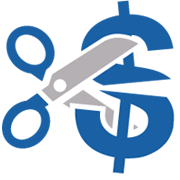 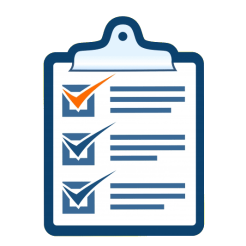 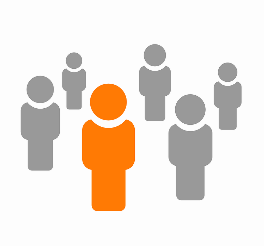 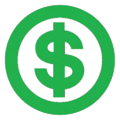 [Speaker Notes: Bạn và những người hỗ trợ bạn sẽ xác định số tiền chính xác sẽ được chi cho mỗi dịch vụ từ kế hoạch chi tiêu của bạn trong IPP.
Bạn và nhóm của bạn cần xác định những dịch vụ hoặc hỗ trợ nào bạn có thể nhận miễn phí. Một lần nữa, những dịch vụ này được gọi là “dịch vụ chung” và miễn phí cho bất cứ ai đủ điều kiện sử dụng chúng, chứ không chỉ cho những người nhận dịch vụ từ trung tâm vùng.
Xác định những dịch vụ bạn sẽ thanh toán từ ngân sách cá nhân SDP của bạn. Điều phối viên dịch vụ của bạn sẽ giúp bạn xem xét các dịch vụ bạn đã xác định và xác định xem chúng có phải là các dịch vụ được liên bang công nhận cho SDP hay không. Họ sẽ sử dụng chính danh sách các dịch vụ và định nghĩa SDP mà bạn có trong tài liệu của mình.
Với những khoản bạn muốn thanh toán từ ngân sách cá nhân của bạn, hãy xác định:
Ai sẽ cung cấp dịch vụ đó?
Tần suất dịch vụ đó sẽ được cung cấp?
Khi nào nó sẽ bắt đầu?
Dịch vụ đó sẽ được cung cấp trong bao lâu trong năm tới?
Chi phí của nó là bao nhiêu?
Nó là tổng chi phí hay chi phí một giờ/ngày/tháng?
Đối với những người bạn muốn thuê, hãy nhớ tính cả chi phí cho thuế và bảo hiểm. Làm việc với FMS của bạn về các luật lao động sau đây và để tính chi phí cho các khoản này trong kế hoạch chi tiêu của bạn.
Trung tâm vùng và nhà cung cấp dịch vụ quản lý tài chính hay FMS của bạn, có thể giúp bạn với các loại câu hỏi này.
Hãy cố gắng kéo dài thời gian tài trợ của bạn! Nhớ rằng kế hoạch chi tiêu của bạn cần được lập để kéo dài cả năm!
Các dịch vụ bạn quyết định thanh toán từ ngân sách cá nhân của bạn sẽ được liệt kê trong kế hoạch chi tiêu của bạn.

Mẹo! Đảm bảo với khán giả của bạn rằng bước này của quá trình lập kế hoạch sẽ cần thời gian. Hãy nhớ rằng khi dự án thí điểm bắt đầu, mọi người đã tốn khá nhiều thời gian để phát triển các dịch vụ và lập kế hoạch chi tiêu của họ.]
THANH TOÁN DỊCH VỤ VÀ SỰ HỖ TRỢ
KẾ HOẠCH CHI TIÊU
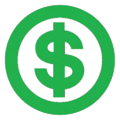 Các Loại Ngân sách
3 Loại Ngân sách: 

Sắp xếp Cuộc sống

Việc làm & Tham gia Cộng đồng

Sức khoẻ & An toàn
Thay đổi về Kế hoạch Chi tiêu:

Chuyển tiền tối đa 10%
giữa các loại

Chuyển tiền hơn 10%
giữa các loại
[Speaker Notes: Mặc dù bạn có rất nhiều quyền hạn với các dịch vụ bạn muốn, nhưng trung tâm vùng vẫn cần có khả năng báo cáo số tiền được chi cho các dịch vụ. Đây là một yêu cầu của chính phủ liên bang.
Trung tâm vùng của bạn sẽ chỉ định mã dịch vụ cho từng dịch vụ trong kế hoạch chi tiêu của bạn. Mỗi mã dịch vụ thuộc về một loại ngân sách trong đó nhóm các dịch vụ lại với nhau dựa trên loại dịch vụ.
Ba loại ngân sách đó là:
Sắp xếp Cuộc sống – Hỗ trợ bạn cần tại nhà
Việc làm & Tham gia Cộng đồng – Các dịch vụ và những điều bạn cần để hoà nhập trong cộng đồng  
Sức khoẻ & An toàn – Các dịch vụ liên quan đến bất cứ điều gì giúp bạn khoẻ mạnh và an toàn 

Bạn có thể cần thay đổi cách chi tiêu ngân sách của bạn trong suốt cả năm. Đây sẽ là sự thay đổi về kế hoạch chi tiêu.
Hàng năm, bạn có thể chuyển tối đa 10 phần trăm số tiền ban đầu trong bất kỳ loại ngân sách nào sang một hoặc các loại ngân sách khác mà không cần sự chấp thuận từ trung tâm vùng hoặc nhóm IPP. Chuyển tiền vượt quá 10 phần trăm của loại ngân sách đó cần có sự chấp thuận/thỏa thuận từ trung tâm vùng hoặc nhóm IPP.

Lượng thông tin rất nhiều nhưng điều bạn cần nhớ bây giờ là bạn có thể chuyển tiền trong kế hoạch chi tiêu của bạn nếu bạn cần thay đổi. Điều phối viên dịch vụ, FMS và cố vấn riêng của bạn có thể giúp bạn tìm hiểu việc này.]
THANH TOÁN DỊCH VỤ VÀ SỰ HỖ TRỢ
Jason
KẾ HOẠCH CHI TIÊU
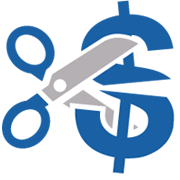 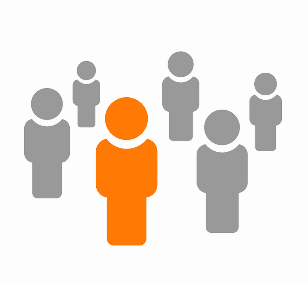 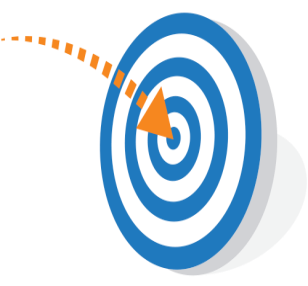 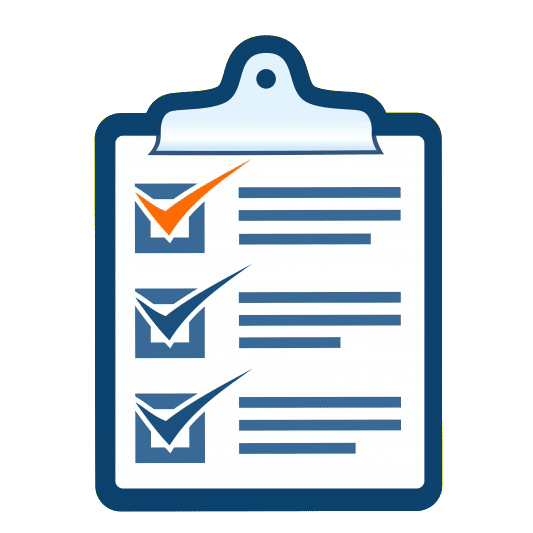 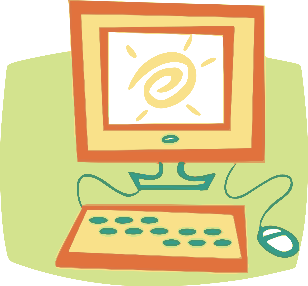 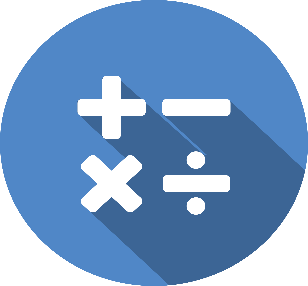 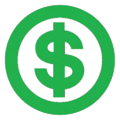 Tính toán
Nhóm
Mục tiêu
Nghiên cứu
Kế hoạch chi tiêu
Chung
IPP
Chi phí
NGÂN SÁCH CÁ NHÂN
KẾ HOẠCH CHI TIÊU
$63,100
$58,804
[Speaker Notes: Hãy bắt đầu với Jason và xem kế hoạch chi tiêu của anh ấy được xác định như thế nào. 
Jason và nhóm lập kế hoạch của anh ấy
Đã xác định mục tiêu của anh ấy và các dịch vụ cần để đạt được những mục tiêu đó  
Họ đảm bảo các mục tiêu và dịch vụ đã được trình bày trong IPP của anh ấy
Họ đã tìm hiểu những dịch vụ nào là miễn phí/chung 
Họ đã xác định những dịch vụ nào sẽ tốn tiền
Họ đã nghiên cứu để xác định:
Ai sẽ cung cấp dịch vụ đó
Tần suất dịch vụ đó sẽ được cung cấp
Nó sẽ bắt đầu khi nào
Dịch vụ sẽ được cung cấp trong bao lâu trong cả năm
Chi phí của nó là bao nhiêu
Nó được thanh toán như thế nào 
Ai sẽ thanh toán dịch vụ đó
6) Họ đã tính toán các chi phí
7) Họ đã lập ra kế hoạch chi tiêu của anh ấy
Jason sẽ đạt được các mục tiêu của anh ấy bằng cách sử dụng sự hỗ trợ tự nhiên, các dịch vụ chung và một số nhà cung cấp anh ấy sẽ thuê. 
Ngân sách cá nhân (số tiền đã chi cho các dịch vụ của Jason trong 12 tháng qua) là $63.100.
Jason đã sử dụng số tiền trong ngân sách cá nhân của mình để thanh toán một số dịch vụ của anh ấy.
Anh ấy đã sử dụng $58.804 dựa trên thông tin trong IPP của anh ấy và kế hoạch chi tiêu mà anh ấy đã lập.]
THANH TOÁN DỊCH VỤ VÀ SỰ HỖ TRỢ
Jason
KẾ HOẠCH CHI TIÊU
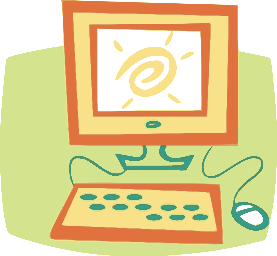 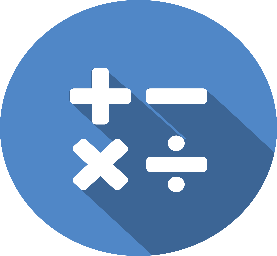 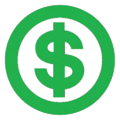 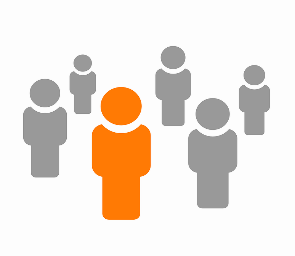 *KẾ HOẠCH CHI TIÊU
[Speaker Notes: Tài liệu: Tập tài liệu về Jason và Sofia: Kế hoạch Chi tiêu (trang 6 và 7)
Jason và nhóm của anh ấy đã tìm ra tên gọi cho các dịch vụ của anh ấy dựa trên các dịch vụ SDP và định nghĩa của chúng.
Trang 6 cho thấy tên gọi của các dịch vụ mà Jason và nhóm của anh ấy đã gọi trong quá trình lập kế hoạch
Trang 7 cho thấy kế hoạch chi tiêu của anh ấy với các dịch vụ SDP và cách tính toán
Họ có thể đã phải nghiên cứu một số chi phí hoặc quyết định thực hiện nghiên cứu cùng nhau như một phần của buổi gặp mặt.
Jason và nhóm của anh ấy đã ngồi lại và tìm ra cách tính toán.
Đây là tên các dịch vụ và cách tính toán:
Dịch vụ Hướng dẫn Làm vườn là Hỗ trợ Việc làm – 40 giờ/tháng tại nơi làm việc trong 12 tháng @ $27/giờ (bao gồm thuế/phúc lợi)
Đào tạo các kỹ năng tại nhà là Hỗ trợ Sinh sống trong Cộng đồng – khoảng 6 giờ/tuần (khoảng 26 giờ/tháng) trong 12 tháng @ $27/giờ bao gồm thuế
Nhân viên hỗ trợ nhiều mục tiêu; tìm/nghiên cứu các căn hộ, hỗ trợ tại các hoạt động của nhà thờ, hỗ trợ tại phòng tập thể dục và hỗ trợ học cách sử dụng giao thông công cộng là Hỗ trợ Hoà nhập Cộng đồng – $100/giờ một tháng @ $24/giờ bao gồm thuế
Dịch vụ chuyên chở là Dịch vụ Chuyên chở Không liên quan đến Y tế – Uber, giao thông công cộng và ACCESS @ $100/tháng
Huấn luyện viên/người kết nối xã hội là Hỗ trợ Hoà nhập Cộng đồng – 12 giờ/tháng @ $30/giờ bao gồm thuế
Phòng tập thể dục là Hỗ trợ Hoà nhập Cộng đồng – $10/tháng
Cố vấn riêng – Ước tính 50 giờ @ $20/giờ (bao gồm thuế) để giúp thiết lập các dịch vụ và hỗ trợ khi bắt đầu kế hoạch của Jason
FMS – 12 tháng @ $165/tháng]
THANH TOÁN DỊCH VỤ VÀ SỰ HỖ TRỢ
Sofia
KẾ HOẠCH CHI TIÊU
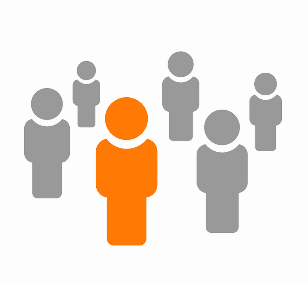 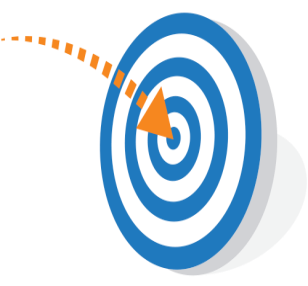 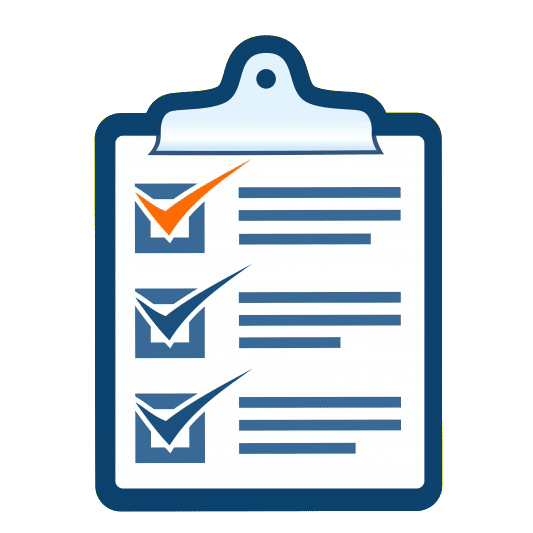 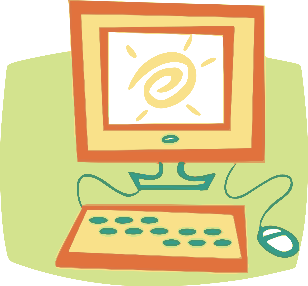 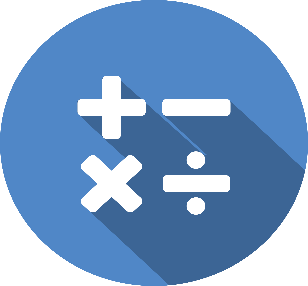 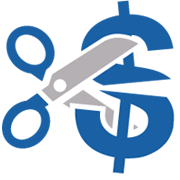 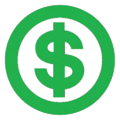 NGÂN SÁCH CÁ NHÂN
$12,000
$8,900
KẾ HOẠCH CHI TIÊU
[Speaker Notes: Số tiền trong ngân sách cá nhân đã được điều chỉnh của Sofia là $12.000. Đây là số tiền cô ấy và gia đình sẽ sử dụng để mua các dịch vụ và hỗ trợ SDP mà cô ấy cần trong IPP của mình.
Sofia, gia đình và nhóm của cô ấy
Đã xác định mục tiêu của cô ấy và các dịch vụ cần để đạt được những mục tiêu đó  
Họ đảm bảo các mục tiêu và dịch vụ đã được trình bày trong IPP của cô ấy
Họ đã tìm hiểu những dịch vụ nào là miễn phí/chung 
Họ đã xác định những dịch vụ nào sẽ tốn tiền
Họ đã nghiên cứu để xác định:
Ai sẽ cung cấp dịch vụ đó
Tần suất dịch vụ đó sẽ được cung cấp
Nó sẽ bắt đầu khi nào
Dịch vụ sẽ được cung cấp trong bao lâu trong cả năm
Chi phí của nó là bao nhiêu
Nó được thanh toán như thế nào 
Ai sẽ thanh toán dịch vụ đó
6) Họ đã tính toán các chi phí
7) Họ đã lập ra kế hoạch chi tiêu của cô ấy.
Sofia sẽ đạt được các mục tiêu của cô ấy bằng cách sử dụng các dịch vụ miễn phí và một số nhà cung cấp mà gia đình cô ấy sẽ thuê . 
Sofia đã sử dụng $8.900 dựa trên thông tin trong IPP và kế hoạch chi tiêu của cô ấy.]
THANH TOÁN DỊCH VỤ VÀ SỰ HỖ TRỢ
Sofia
KẾ HOẠCH CHI TIÊU
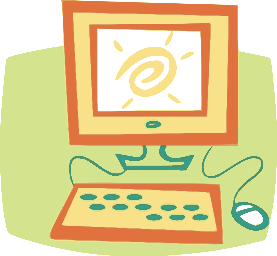 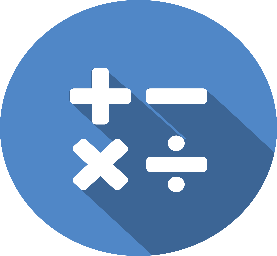 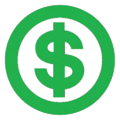 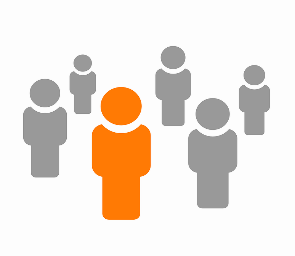 *KẾ HOẠCH CHI TIÊU
[Speaker Notes: Tài liệu: Tập tài liệu về Jason và Sofia: Kế hoạch Chi tiêu (trang 8 và 9)

Sofia và nhóm của cô ấy đã tìm ra tên gọi cho các dịch vụ của cô ấy dựa trên các dịch vụ SDP và định nghĩa của chúng.
Trang 8 cho thấy tên gọi của các dịch vụ mà Sofia và nhóm của cô ấy đã gọi trong quá trình lập kế hoạch
Trang 9 cho thấy kế hoạch chi tiêu của cô ấy với các dịch vụ SDP và cách tính toán
Họ có thể đã phải nghiên cứu một số chi phí hoặc quyết định thực hiện nghiên cứu cùng nhau như một phần của buổi gặp mặt.
Sofia, gia đình của cô ấy và những người hỗ trợ họ đã ngồi lại và tìm ra cách tính toán.
Sau đó, họ đã xác định được những điều sau:
Hỗ trợ từ nhân viên trong khi giao lưu/đi chơi với bạn bè sau giờ học và hỗ trợ từ nhân viên tại lớp nghệ thuật của cô ấy là Hỗ trợ Hoà nhập Cộng đồng – 5 giờ/tuần, 32 tuần/năm @ $20/giờ, tổng cộng $3.200
Hỗ trợ từ nhân viên trong khi giao lưu/đi chơi với bạn bè trong kỳ nghỉ hè cũng là Hỗ trợ Hoà nhập Cộng đồng - 20 giờ/tuần, 4 tuần @ $20/giờ, tổng cộng $1.600
Vì vậy, dịch vụ này có chi phí tổng cộng là $4.800
Trại hè là Dịch vụ Nghỉ ngơi
Lớp Nghệ thuật là Hỗ trợ Hoà nhập Cộng đồng – chi phí của lớp học địa phương từ các công viên và khu giải trí trong khu vực của cô ấy
Cố vấn riêng – Ước tính 50 giờ @ $20/giờ (bao gồm thuế) để phát triển kế hoạch tập trung vào con người và tiếp cận các dịch vụ trong IPP, IEP của cô ấy và với các cơ quan phúc lợi công cộng.
FMS - 12 tháng @ $75/tháng]
THANH TOÁN DỊCH VỤ VÀ SỰ HỖ TRỢ
KẾ HOẠCH CHI TIÊU
*Kế hoạch Chi tiêu
HOẠT ĐỘNG
Nghĩ về một trong những mục tiêu của bạn. 

Nghĩ về việc một dịch vụ có thể giúp bạn đạt được mục tiêu đó bằng cách nào. 

Dịch vụ đó có thể có chi phí bao nhiêu?

Tần suất? Theo giờ? Tháng? Năm?

Dịch vụ đó bắt đầu và kết thúc khi nào?
[Speaker Notes: Tài liệu: Hoạt động với Kế hoạch Chi tiêu (Nên dành khoảng 15 phút)

Giờ chúng ta sẽ sử dụng một phiếu hoạt động để giúp bạn nghĩ về ngân sách cá nhân SDP của bạn.
 Nghĩ về một mục tiêu mà bạn có thể có trong SDP.
 Dịch vụ nào bạn có thể sử dụng để đạt được mục tiêu đó.
 Nghĩ xem dịch vụ đó có thể có chi phí bao nhiêu. Bạn có thể đưa ra dự đoán chính xác nhất cho hoạt động này. Bạn sẽ được hỗ trợ khi tìm hiểu các chi phí trong quá trình lập kế hoạch thực tế của bạn.
 Bạn có đang trả lương cho ai không? Theo giờ? Bao nhiêu giờ một tuần? Bao nhiêu tuần một năm?
 Có phải là một khoản phí trả một lần? Phí hàng tháng?
 Khi nào dịch vụ bắt đầu? Khi nào dịch vụ kết thúc?
Dành vài phút và xem liệu chúng ta có thể giải quyết việc này không.

Mẹo! Đừng để bị sa vào tiểu tiết. Giúp những người tham gia hiểu được khái niệm đó bằng cách yêu cầu họ tập trung vào chỉ một dịch vụ hoặc sự hỗ trợ. Yêu cầu họ chỉ ước tính. Mục tiêu ở đây là giúp họ hiểu được khái niệm phát triển một kế hoạch chi tiêu, chứ không phải điền vào phiếu hoạt động một cách cụ thể và chính xác.]
THANH TOÁN DỊCH VỤ VÀ SỰ HỖ TRỢ
NHẮC LẠI
NHẮC LẠI VỀ KẾ HOẠCH CHI TIÊU

Lập kế hoạch chi tiêu của bạn

Ví dụ về Jason và Sofia

Hoạt động
[Speaker Notes: Các dịch vụ sẽ tập trung vào con người và được liệt kê trong IPP của bạn. 

Bạn và những người/nhóm hỗ trợ của bạn sẽ xác định những dịch vụ nào cần thiết để đạt được mục tiêu của bạn.

Bạn sẽ xác định những dịch vụ chung nào có sẵn cho bạn trước tiên. 

Bạn sẽ nghiên cứu và tính toán chi phí của các dịch vụ và hỗ trợ còn lại trong kế hoạch chi tiêu của bạn. 

Mẹo! Phần tiếp theo về FMS có khá nhiều nội dung, hãy nghĩ về việc nghỉ giải lao hoặc cho nghỉ để thư giãn gân cốt trước khi sa vào FMS ngay.]
THANH TOÁN DỊCH VỤ VÀ SỰ HỖ TRỢ
DỊCH VỤ QUẢN LÝ TÀI CHÍNH
Tổng quan
DỊCH VỤ QUẢN LÝ TÀI CHÍNH (FMS)
TỔNG QUAN VỀ FMS

XÁC ĐỊNH MỐI QUAN HỆ VỚI FMS CỦA BẠN 

3 MÔ HÌNH
 
CHI PHÍ CỦA FMS

VÍ DỤ VỀ JASON VÀ SOFIA
THANH TOÁN DỊCH VỤ VÀ SỰ HỖ TRỢ
DỊCH VỤ QUẢN LÝ TÀI CHÍNH
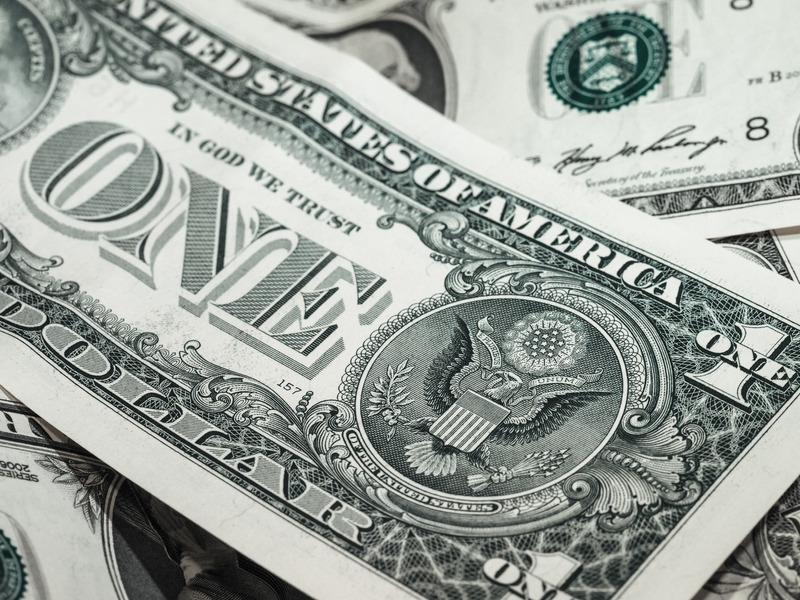 DỊCH VỤ QUẢN LÝ TÀI CHÍNH
(FMS)
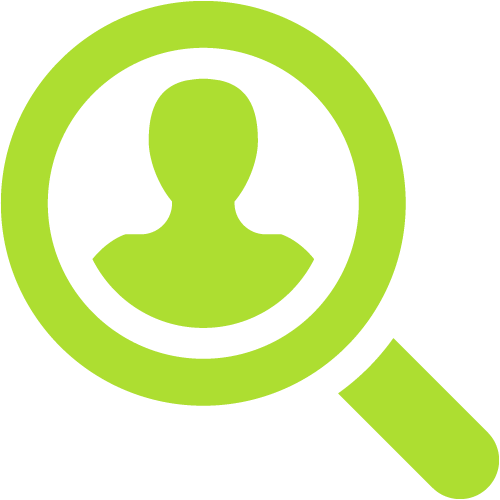 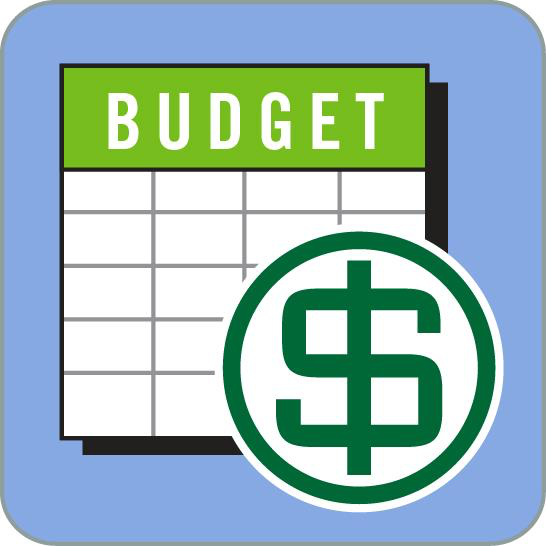 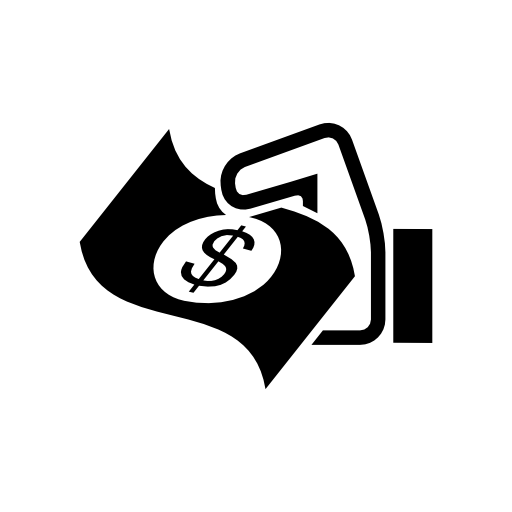 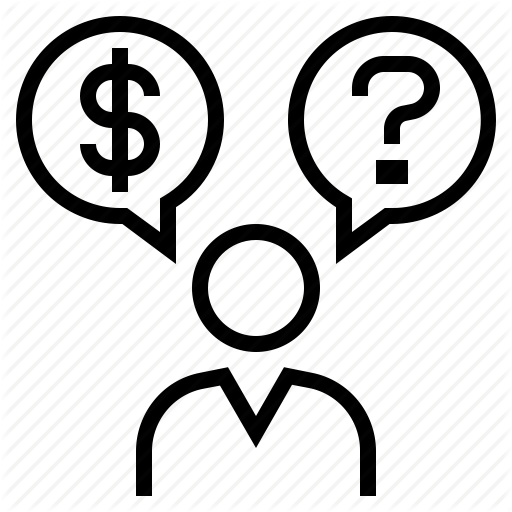 Hỗ trợ với Kế hoạch Chi tiêu
Kiểm tra Lý lịch và Bằng cấp
Cung cấp Bản Tổng hợp Hàng tháng cho bạn
Sử dụng Ngân sách để Thanh toán Dịch vụ
[Speaker Notes: Một trong những hỗ trợ lớn nhất dành cho bạn là dịch vụ quản lý tài chính, hay FMS, của bạn.
FMS là nhà cung cấp dịch vụ duy nhất phải được thuê theo hơp đồng với trung tâm vùng và là dịch vụ duy nhất bạn bắt buộc phải có.
FMS sử dụng kế hoạch chi tiêu của bạn để thanh toán các dịch vụ và hỗ trợ trong IPP của bạn.
Họ sẽ gửi cho bạn và trung tâm vùng của bạn bản tổng hợp hàng tháng về kế hoạch chi tiêu của bạn.
Họ sẽ giúp bạn đảm bảo rằng bạn không chi vượt mức.
FMS sẽ đảm bảo những người bạn lựa chọn để làm việc cho bạn đủ điều kiện để cung cấp dịch vụ mà họ được thuê để cung cấp.
Họ sẽ giúp nhân viên tiềm năng của bạn hoàn thành kiểm tra lý lịch, nếu cần.]
THANH TOÁN DỊCH VỤ VÀ SỰ HỖ TRỢ
DỊCH VỤ QUẢN LÝ TÀI CHÍNH
Mối quan hệ với FMS của Bạn
FMS cung cấp các dịch vụ và hỗ trợ theo nhu cầu cụ thể của bạn. Làm thế nào bạn xác định mối quan hệ đó?
Bạn sẽ có nhân viên không?
Mối quan hệ của bạn với nhân viên của bạn là gì?
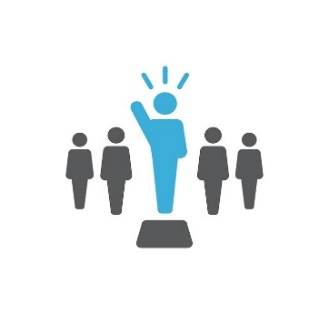 [Speaker Notes: Một vài trang tiếp theo giải thích chi tiết cách quyết định loại quan hệ với FMS mà bạn CẦN cho các dịch vụ và sự hỗ trợ trong kế hoạch chi tiêu của bạn.]
THANH TOÁN DỊCH VỤ VÀ SỰ HỖ TRỢ
DỊCH VỤ QUẢN LÝ TÀI CHÍNH
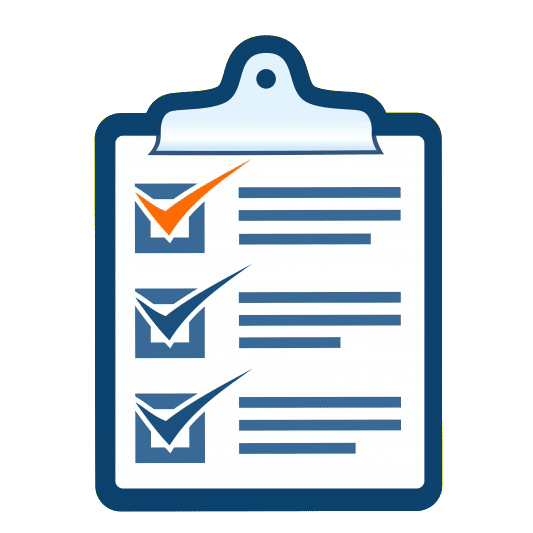 ?
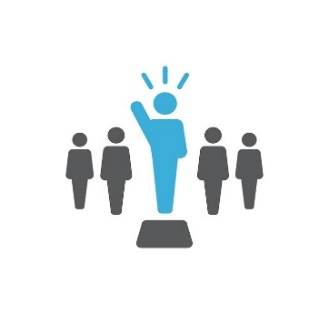 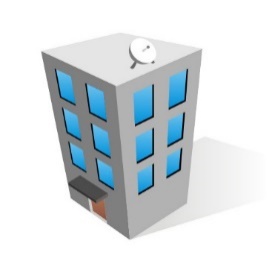 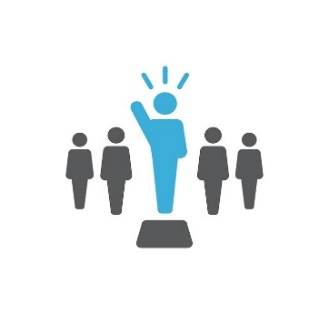 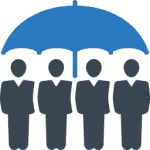 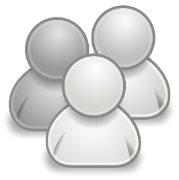 Người thanh toán Hoá đơn
Chủ lao động Duy nhất
Đồng sở hữu 
Lao động
[Speaker Notes: Bạn có IPP và kế hoạch chi tiêu trong đó cho thấy các dịch vụ và hỗ trợ bạn đã lựa chọn.
Để xác định mối quan hệ của bạn với FMS, hãy bắt đầu bằng việc tự hỏi bản thân liệu bạn sẽ có nhân viên với tư cách là một phần trong kế hoạch của bạn không. Và, nếu bạn có nhân viên, ai sẽ là chủ lao động của họ.
Hãy cùng tìm hiểu các cách khác nhau để trả lời những câu hỏi đó.]
THANH TOÁN DỊCH VỤ VÀ SỰ HỖ TRỢ
DỊCH VỤ QUẢN LÝ TÀI CHÍNH
Người thanh toán Hoá đơn
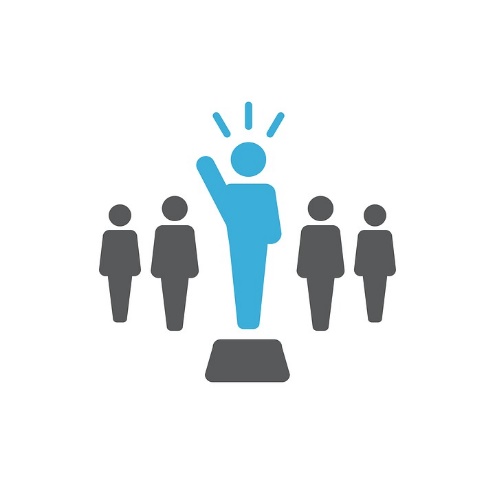 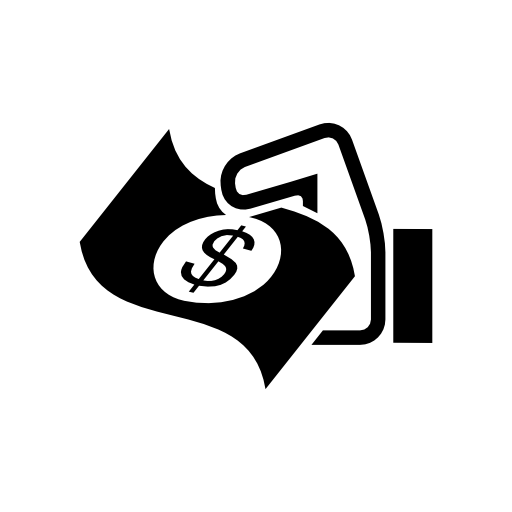 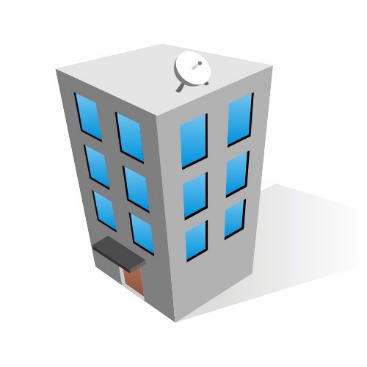 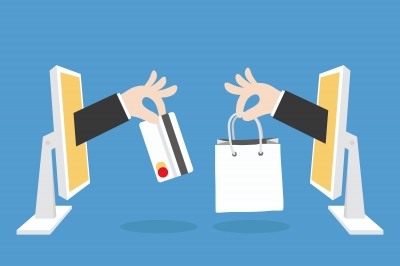 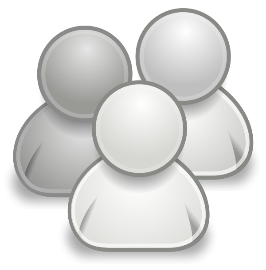 Những người hỗ trợ bạn đã làm việc cho một cơ quan.
Bạn KHÔNG muốn làm chủ lao động.
FMS sẽ thanh toán các hoá đơn.
FMS sẽ mua các mặt hàng từ một công ty cho bạn.
[Speaker Notes: Bạn có IPP và kế hoạch chi tiêu trong đó cho thấy các dịch vụ và hỗ trợ bạn đã lựa chọn.
Vì vậy, bạn đặt câu hỏi, “Tôi sẽ có nhân viên không?”
Không – Không có nhân viên.
Tôi chỉ thực hiện việc mua bán.
Tôi sẽ không có nhân viên vì tôi đang thuê một cơ quan/công ty để cung cấp nhân sự làm việc với tôi. Tôi không có mối quan hệ chủ lao động/người lao động với những người hỗ trợ tôi. Tôi đã thuê một cơ quan/công ty và những người hỗ trợ tôi được thuê bởi cơ quan/công ty đó.
Đây là Mô hình Người thanh toán Hoá đơn: 
FMS cung cấp những dịch vụ này sẽ thay mặt bạn viết séc và thanh toán các dịch vụ và sự hỗ trợ được liệt kê trong IPP.
Không có mối quan hệ chủ lao động/người lao động tồn tại giữa FMS, nhà cung cấp dịch vụ hoặc người tham gia.
Người tham gia chỉ có thể chọn mô hình nhà cung cấp FMS này khi mua hàng hóa hoặc khi mua dịch vụ và hỗ trợ từ một cơ quan hoặc công ty.
Cơ quan hoặc công ty đó có trách nhiệm cung cấp các mặt hàng và/hoặc nhân viên, và nhà cung cấp FMS sẽ viết séc cho các dịch vụ và hỗ trợ được cung cấp.
Cơ quan hoặc công ty đó mới là bên có mối quan hệ chủ lao động/người lao động với nhân viên và do đó chịu trách nhiệm cho tất cả các luật lao động và thuế hiện hành và để nhận được bảo hiểm thích hợp (ví dụ: lương của nhân viên).
Ví dụ:
Tham gia một lớp học từ các công viên và khu giải trí
Mua máy tính từ một công ty
Thanh toán dịch vụ vận chuyển cho một công ty
Thuê một công ty để cung cấp nhân viên tại nhà cho bạn
Làm việc với một cơ quan để giúp bạn xin việc
Các nhà cung cấp đã làm việc với trung tâm vùng của bạn]
THANH TOÁN DỊCH VỤ VÀ SỰ HỖ TRỢ
DỊCH VỤ QUẢN LÝ TÀI CHÍNH
Chủ lao động Duy nhất
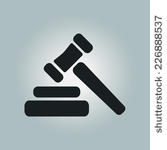 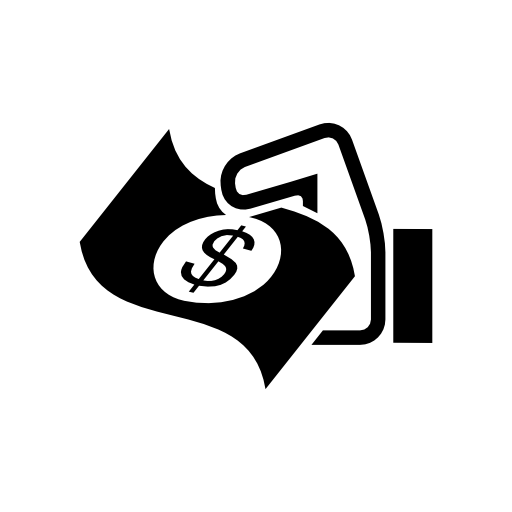 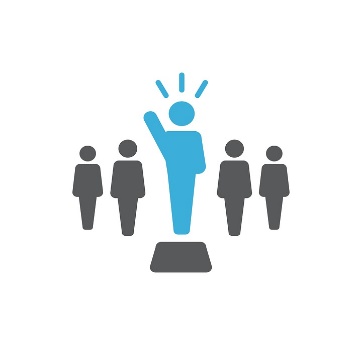 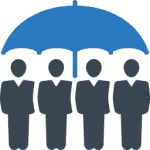 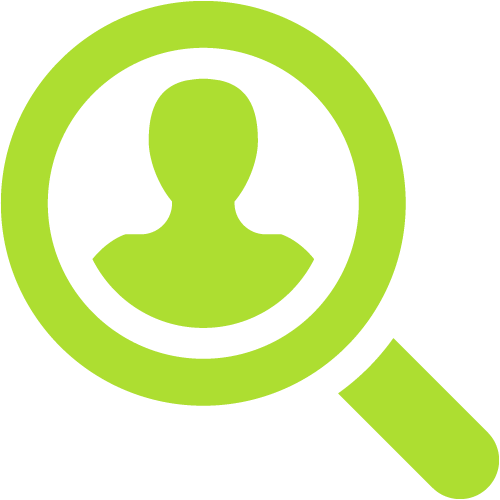 Bạn MUỐN làm chủ lao động.
Phải tham gia bất cứ bảo hiểm nào liên quan đến lao động.
Hỗ trợ bạn trong việc tuân thủ tất cả các luật lao động hiện hành.
Kiểm tra Lý lịch và Bằng cấp
FMS sẽ thanh toán hoá đơn.
FMS
BẠN
[Speaker Notes: Quay trở lại câu hỏi, “Tôi sẽ có nhân viên không?”

Có – Tôi sẽ có nhân viên làm việc trực tiếp cho tôi và tôi muốn có toàn bộ trách nhiệm và nghĩa vụ pháp lý với tư cách chủ lao động của họ với sự hỗ trợ để tuân thủ các luật lao động từ FMS của tôi. 
Đây là Mô hình Chủ lao động Duy nhất:
Người tham gia có thể chọn mô hình này nếu họ muốn làm chủ lao động trực tiếp của những người cung cấp dịch vụ.
FMS cung cấp dịch vụ trong mô hình này sẽ hỗ trợ người tham gia bằng cách:
Giúp họ tuân thủ tất cả các luật lao động hiện hành
Xác minh bằng cấp của nhà cung cấp và kiểm tra lý lịch
Tính lương.

Người tham gia bắt buộc phải duy trì trách nhiệm pháp lý chính của chủ lao động và sẽ: 
Tham gia bất cứ bảo hiểm cần thiết nào liên quan đến lao động (ví dụ: lương của nhân viên) mà sẽ được thanh toán từ kế hoạch chi tiêu của bạn. Những chi phí này sẽ được thêm vào mức lương theo giờ mà bạn quyết định trả cho nhân viên của mình. (Nhớ rằng, đây là 18% của số tiền chúng tôi đã sử dụng làm ví dụ/ước tính trong hoạt động về kế hoạch chi tiêu.)
Bạn có thể chọn mô hình này nếu bạn muốn có nhiều quyền kiểm soát hơn đối với các dịch vụ và hỗ trợ của mình và bạn muốn đảm nhận vai trò của một chủ lao động với sự hỗ trợ của FMS.]
THANH TOÁN DỊCH VỤ VÀ SỰ HỖ TRỢ
DỊCH VỤ QUẢN LÝ TÀI CHÍNH
Đồng Sở hữu Lao động
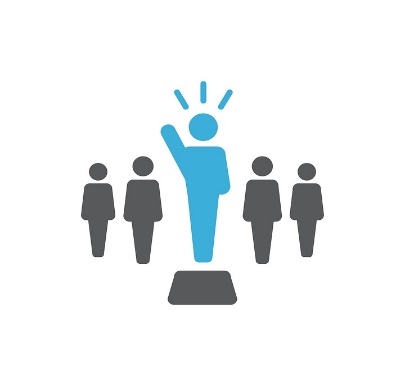 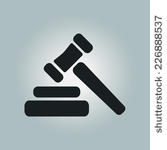 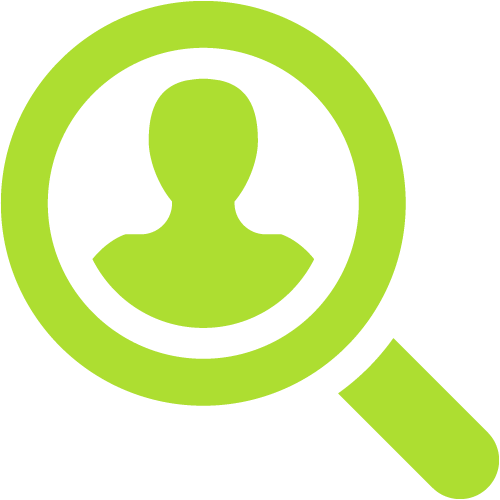 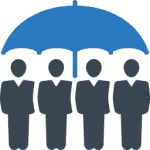 Thực hiện các bảo hiểm cần thiết liên quan đến lao động.
Tuân thủ tất cả các luật lao động hiện hành.
CÙNG là chủ lao động.
Bạn muốn CÙNG là chủ lao động.
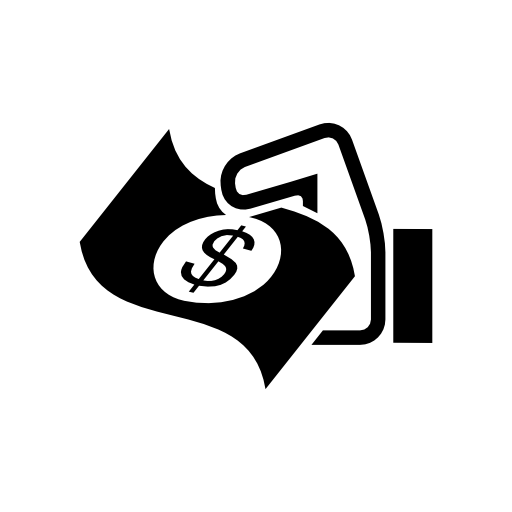 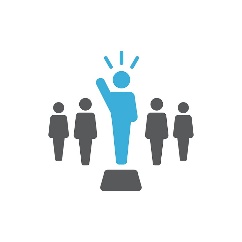 FMS sẽ thanh toán hoá đơn.
Kiểm tra lý lịch và bằng cấp.
BẠN
FMS
[Speaker Notes: Quay trở lại câu hỏi, “Tôi sẽ có nhân viên không?”

Có – Và tôi muốn chia sẻ trách nhiệm với tư cách chủ lao động với FMS của tôi.
Đây là Mô hình Đồng Sở hữu Lao động:
Người tham gia có thể chọn mô hình này nếu họ muốn chia sẻ một phần vai trò và trách nhiệm của chủ lao động với FMS.
Mặc dù nhà cung cấp FMS trong mô hình này là chủ lao động trên giấy tờ, nhưng người tham gia vẫn có khả năng tuyển dụng và sa thải nhân viên với thông tin từ nhà cung cấp FMS.
Nhà cung cấp FMS duy trì trách nhiệm pháp lý chính của chủ lao động.
FMS sẽ tham gia bất cứ bảo hiểm cần thiết nào liên quan đến lao động (ví dụ: lương của nhân viên) mà sẽ được thanh toán từ kế hoạch chi tiêu của bạn. Những chi phí này sẽ được thêm vào mức lương theo giờ mà bạn quyết định trả cho nhân viên của mình. (Nhớ rằng, đây là 18% của số tiền chúng tôi đã sử dụng làm ví dụ/ước tính trong hoạt động về kế hoạch chi tiêu.)
FMS cũng hỗ trợ bằng cách xác minh bằng cấp của nhà cung cấp, kiểm tra lý lịch và tính lương.]
THANH TOÁN DỊCH VỤ VÀ SỰ HỖ TRỢ
Sofia
DỊCH VỤ QUẢN LÝ TÀI CHÍNH
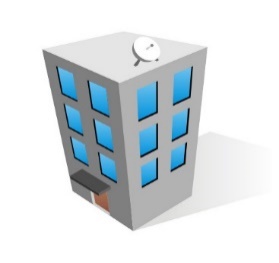 Thuê các cơ quan cung cấp dịch vụ
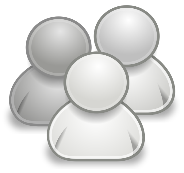 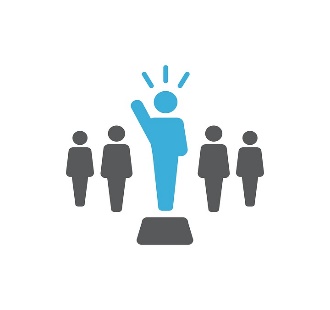 Không có mối quan hệ chủ lao động/người lao động
Mô hình Người Thanh toán Hoá đơn
[Speaker Notes: Trong trường hợp của Sofia, gia đình của cô ấy sẽ sử dụng mô hình Người Thanh toán Hoá đơn vì: 
Các dịch vụ của cô ấy đều được cung cấp bởi các công ty hoặc cơ quan. Cố vấn riêng và nhân viên hỗ trợ của cô ấy có mối quan hệ chủ lao động/người lao động với các cơ quan mà Sofia và gia đình cô ấy đã thuê. Cô ấy và FMS không có mối quan hệ chủ lao động/người lao động với những người cung cấp dịch vụ trong kế hoạch chi tiêu của cô ấy. Các dịch vụ khác, lớp nghệ thuật và trại hè của cô ấy cũng đều thuộc các cơ quan.
Nhà cung cấp FMS sẽ chỉ viết séc cho các công ty hoặc cơ quan.]
THANH TOÁN DỊCH VỤ VÀ SỰ HỖ TRỢ
DỊCH VỤ QUẢN LÝ TÀI CHÍNH
Bạn có thể có BẤT CỨ sự kết hợp dịch vụ nào từ FMS của bạn.
?
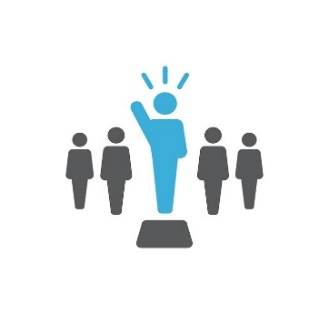 ĐỢI ĐÃ! 
Tôi sẽ sử dụng mô hình nào?
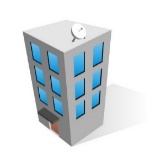 Co-
Employer
Bill Payer
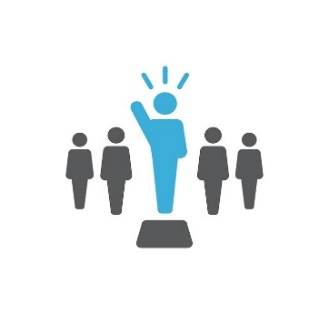 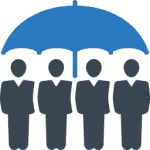 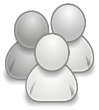 Bill Payer
Co-
Employer
Co-
Employer
Co-
Employer
[Speaker Notes: Trong trường hợp của Sofia, cô ấy không có nhân viên. Bất cứ ai làm việc với cô ấy sẽ được cung cấp bởi một cơ quan hoặc công ty.
Nhưng, nếu có sự kết hợp của các dịch vụ thì sao? Nếu bạn có các cơ quan và nhân viên mà bạn thuê trực tiếp thì sao?

Khi bạn thiết lập các dịch vụ và hỗ trợ của mình trong IPP, chúng có thể thuộc nhiều mô tả về các mô hình FMS mà chúng ta vừa nhắc đến.]
THANH TOÁN DỊCH VỤ VÀ SỰ HỖ TRỢ
Jason
DỊCH VỤ QUẢN LÝ TÀI CHÍNH
Jason thuê hàng xóm của anh ấy hỗ trợ anh ấy vào ban ngày, và FMS sẽ đảm nhận tất cả công việc và trách nhiệm pháp lý.
Jason tìm kiếm, phỏng vấn và thuê một huấn luyện viên, và, FMS sẽ đảm nhận tất cả công việc và trách nhiệm pháp lý.
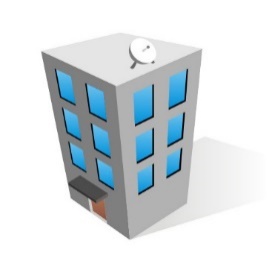 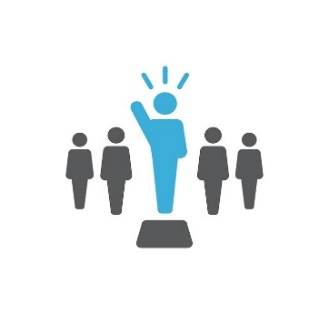 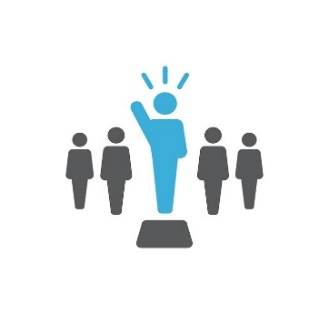 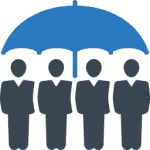 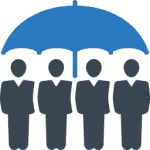 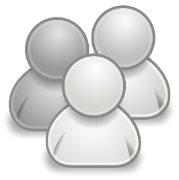 Jason thuê một cơ quan địa phương có nhân viên huấn luyện nghề nghiệp chuyên về công việc mơ ước của anh ấy, làm vườn.
Đồng Sở hữu Lao động
[Speaker Notes: Jason có sự kết hợp của các dịch vụ trong kế hoạch chi tiêu của mình. Anh ấy sẽ thuê nhân viên từ một cơ quan cho công việc huấn luyện nghề nghiệp chuyên về làm vườn VÀ anh ấy sẽ thuê nhân viên trực tiếp với vai trò huấn luyện viên và dành cho các nhu cầu nhân sự khác của anh ấy khi ở trong cộng đồng.]
THANH TOÁN DỊCH VỤ VÀ SỰ HỖ TRỢ
DỊCH VỤ QUẢN LÝ TÀI CHÍNH
* Chi phí FMS
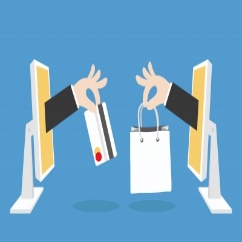 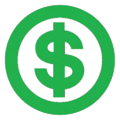 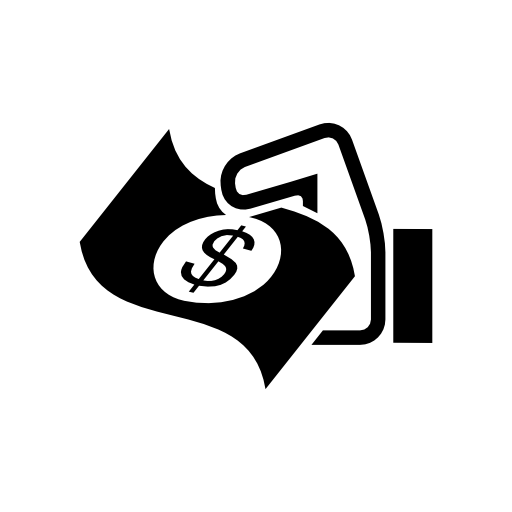 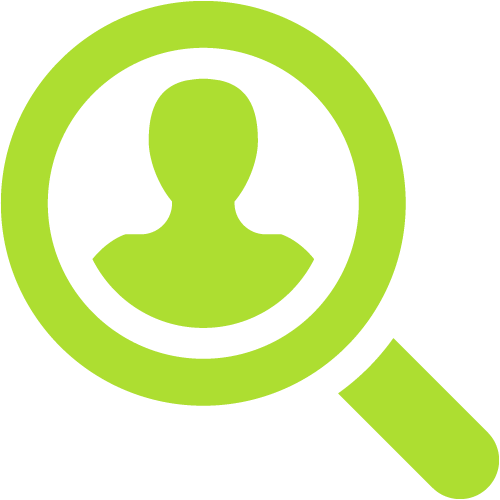 CÁC DỊCH VỤ FMS
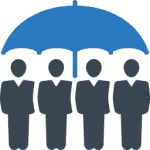 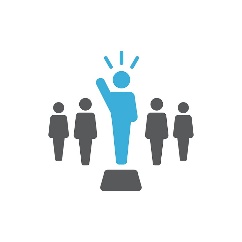 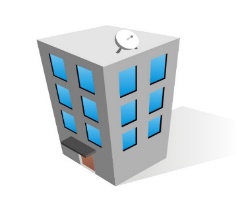 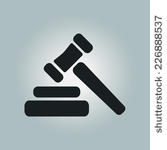 [Speaker Notes: Tài liệu:  Mức Chi phí Tối đa cho Nhà cung cấp FMS

Mức chi phí của bạn cho các dịch vụ FMS sẽ dựa trên mức chi phí cao nhất của các mô hình kết hợp, nghĩa là FMS sẽ có trách nhiệm cao nhất khi làm việc với bạn. 
Ví dụ, nếu một số dịch vụ của bạn theo mô hình người thanh toán hóa đơn và một số khác theo mô hình đồng sở hữu lao động, thì mức chi phí tối đa của bạn sẽ dựa trên mô hình đồng sở hữu lao động.
Mức chi phí FMS:
là mức chi phí cao nhất 
dựa trên số dịch vụ được thanh toán trong kế hoạch chi tiêu của bạn. 
Bạn có thể thương lượng với nhà cung cấp FMS của bạn nếu bạn muốn thảo luận về mức chi phí thấp hơn.]
THANH TOÁN DỊCH VỤ VÀ SỰ HỖ TRỢ
Jason
DỊCH VỤ QUẢN LÝ TÀI CHÍNH
Đồng Sở hữu Lao động
5+
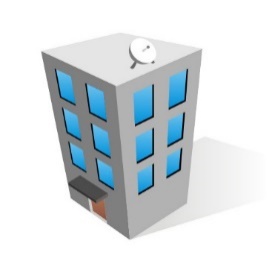 Đồng Sở hữu 
Lao động
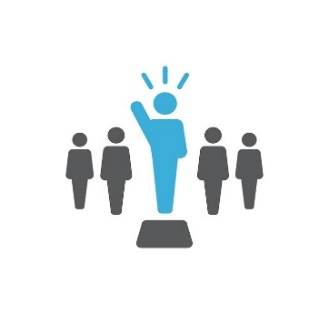 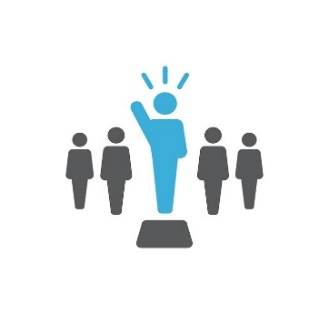 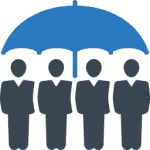 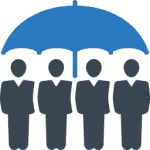 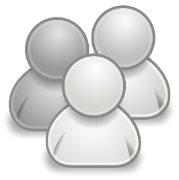 Người Thanh toán Hoá đơn
[Speaker Notes: Chúng ta thấy trong trường hợp của Jason, anh ấy có sự kết hợp của các dịch vụ; anh ấy thuê nhân viên trực tiếp và anh ta sẽ trả tiền cho các công ty.
Trong SDP, nếu FMS cung cấp các khoản thanh toán qua nhiều hơn một trong các mô hình, thì mức chi phí tối đa của bạn không thể vượt quá mô hình có chi phí cao nhất cho tổng số dịch vụ.
Mối quan hệ của Jason với FMS của anh ấy sẽ theo mô hình Đồng Sở hữu Lao động vì anh ấy có nhân viên và các dịch vụ của các công ty mà FMS của anh ấy sẽ thanh toán trực tiếp.
Jason có hơn 5 dịch vụ.]
THANH TOÁN DỊCH VỤ VÀ SỰ HỖ TRỢ
Jason
DỊCH VỤ QUẢN LÝ TÀI CHÍNH
Đồng Sở hữu Lao động
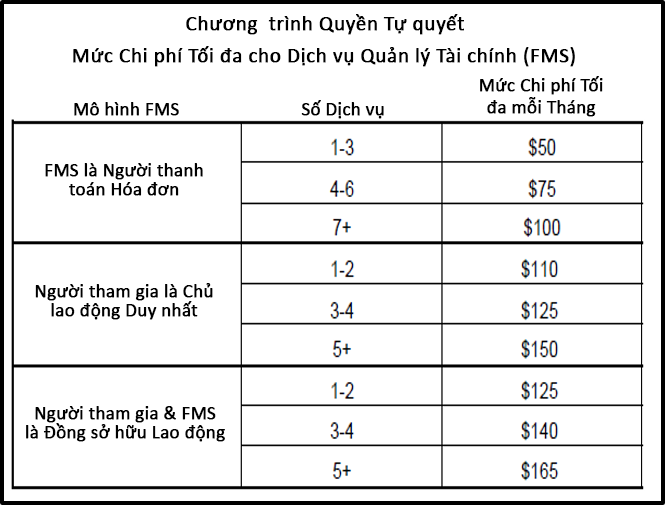 5+
Đồng Sở hữu 
Lao động
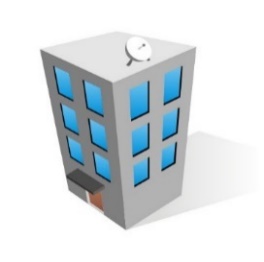 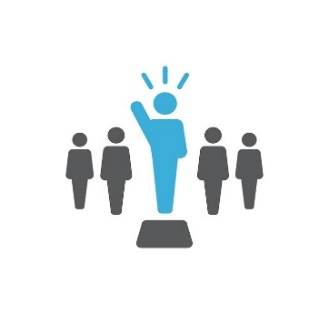 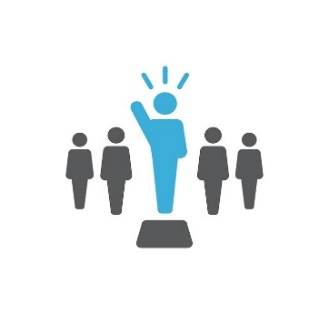 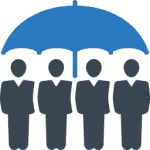 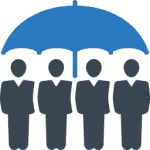 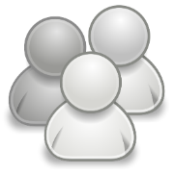 Người Thanh toán Hoá đơn
[Speaker Notes: Theo biểu đồ của chúng ta, mô hình Đồng Sở hữu Lao động cho hơn 5 dịch vụ khiến mức chi phí FMS tối đa hàng thàng của anh ấy là $165.
Xác định từng loại quan hệ
Xác định mô hình nào trong tổ hợp của bạn là đắt nhất (trách nhiệm và nghĩa vụ pháp lý cao nhất đối với FMS)
Đếm số dịch vụ trong kế hoạch chi tiêu
Tham khảo phiếu Mức Chi phí Tối đa cho Dịch vụ Quản lý Tài chính (FMS) để xác định chi phí FMS của bạn

****** (mô hình có chi phí cao nhất + số lượng các dịch vụ = CHI PHÍ ) ******

Trong SDP, nếu FMS cung cấp các khoản thanh toán qua nhiều hơn một trong các mô hình, thì mức chi phí tối đa của bạn không thể vượt quá mô hình có chi phí cao nhất cho tổng số dịch vụ.]
THANH TOÁN DỊCH VỤ VÀ SỰ HỖ TRỢ
Sofia
DỊCH VỤ QUẢN LÝ TÀI CHÍNH
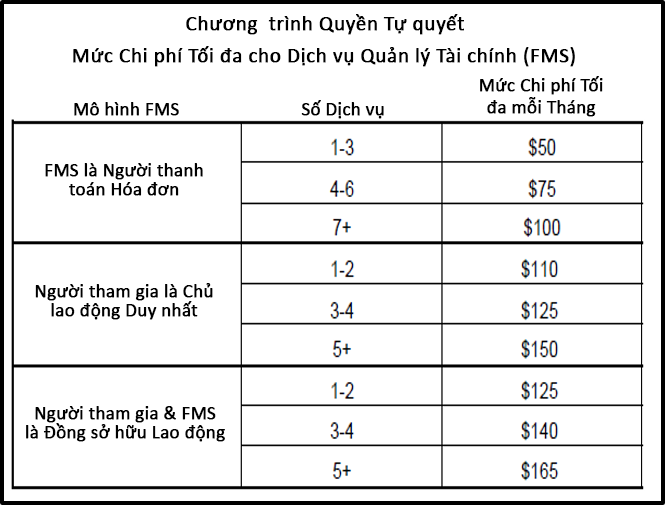 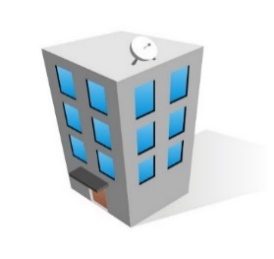 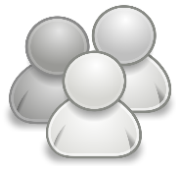 Người Thanh toán Hoá đơn
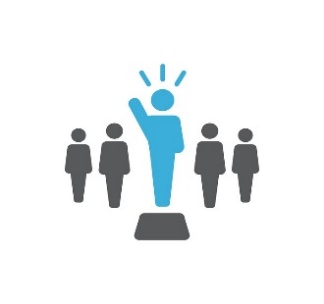 Người Thanh toán Hoá đơn
4-6
[Speaker Notes: Theo biểu đồ của chúng ta, mô hình Người Thanh toán Hoá đơn cho từ 4-6 dịch vụ khiến mức chi phí FMS tối đa hàng tháng của Sofia là $75.
Xác định từng loại quan hệ
Mô hình nào trong tổ hợp của cô ấy là đắt nhất (trách nhiệm và nghĩa vụ pháp lý cao nhất đối với FMS)
Đếm số dịch vụ trong kế hoạch chi tiêu
Tham khảo phiếu Mức Chi phí Tối đa cho Dịch vụ Quản lý Tài chính (FMS) để xác định chi phí FMS của bạn

****** (mô hình có chi phí cao nhất + số lượng các dịch vụ = CHI PHÍ ) ******	

Trong SDP, nếu FMS cung cấp các khoản thanh toán qua nhiều hơn một trong các mô hình, thì mức chi phí tối đa của bạn không thể vượt quá mô hình có chi phí cao nhất cho tổng số dịch vụ.]
THANH TOÁN DỊCH VỤ VÀ SỰ HỖ TRỢ
NGÂN SÁCH CÁ NHÂN
HOẠT ĐỘNG Thảo luận về FMS
XEM LẠI các dịch vụ trong kế hoạch chi tiêu.

Xác định liệu bạn sẽ có nhân viên không?

Xác định mối quan hệ với nhân viên? 

Bạn có loại FMS nào? Tại sao?
[Speaker Notes: Cho mọi người bắt cặp để thảo luận về những điều sau đây hoặc trò chuyện với họ về các loại dịch vụ trong một kế hoạch và yêu cầu mọi người xác định loại FMS nào ta có thể sử dụng và tại sao. Dành khoảng 5-10 phút.

 Bạn sẽ trực tiếp thuê nhân viên không? 
 Nếu có, bạn muốn có toàn bộ trách nhiệm hoặc quyền kiểm soát hay bạn muốn chia sẻ nó với FMS?
 Bạn sẽ chỉ thuê những người làm việc cho các cơ quan hay dự định chỉ thực hiện việc mua bán?]
THANH TOÁN DỊCH VỤ VÀ SỰ HỖ TRỢ
NHẮC LẠI
NHẮC LẠI VỀ FMS

Tổng quan về FMS 

Xác định mối quan hệ với FMS của bạn

3 mô hình
 
Chi phí FMS

Ví dụ về Jason và Sofia
[Speaker Notes: FMS PHẢI:
Được thuê theo hợp đồng với trung tâm vùng
Sử dụng kế hoạch chi tiêu của bạn để thanh toán các dịch vụ và sự hỗ trợ trong IPP của bạn 
Gửi bạn và trung tâm vùng của bạn bản tổng hợp hàng tháng về kế hoạch chi tiêu của bạn. 
FMS là dịch vụ bắt buộc dành cho SDP 
2) Mối quan hệ của bạn với nhân viên, nếu có, sẽ xác định mối quan hệ của bạn với FMS 

3) Có 3 mô hình cho mối quan hệ đó. 

4) Mô hình và số lượng dịch vụ bạn có trong kế hoạch chi tiêu của bạn sẽ xác định chi phí FMS.]
QUYỀN VÀ AN TOÀN CỦA BẠN
5 NGUYÊN TẮC
Tự do
Thẩm quyền
Sự hỗ trợ 
Trách nhiệm
Sự thừa nhận
VAI TRÒ VÀ TRÁCH NHIỆM
Bạn 
Gia đình/Nhóm Hỗ trợ
Điều phối viên Dịch vụ
Dịch vụ Quản lý Tài chính
Nhà cung cấp Dịch vụ
Cố vấn Riêng
QUYỀN VÀ AN TOÀN CỦA BẠN
TỔNG QUAN VỀ QUYỀN
TỔNG QUAN VỀ QUYỀN VÀ AN TOÀN CỦA BẠN
QUYỀN CỦA BẠN

KIỂM TRA LÝ LỊCH TƯ PHÁP

NHẬN RA VÀ BÁO CÁO LẠM DỤNG
QUYỀN VÀ AN TOÀN CỦA BẠN
QUYỀN
Quy trình IPP
Khiếu nại
Phiên Điều trần
QUYỀN
GIỐNGNHAU
*Tìm hiểu thêm trên trang web của DDS
[Speaker Notes: Trong SDP, bạn sẽ có các quyền giống như các quyền bạn có hiện tại. 
Bao gồm các quyền với: 
quy trình IPP
phiên điều trần
khiếu nại
Làm việc với các thành viên trong nhóm của bạn để giải quyết các vấn đề dựa trên 5 nguyên tắc, quá trình lập kế hoạch tập trung vào con người và các quy tắc bạn đã học hôm nay.

Tất cả chúng ta đều đang học tập cùng nhau, nên nếu bạn cần hỗ trợ, trung tâm vùng của bạn sẽ ở đây để hỗ trợ bạn. Ngoài ra, bạn hoặc trung tâm vùng của bạn có thể gửi email cho DDS theo địa chỉ sdp@dds.ca.gov.

Bạn có thể tìm thêm thông tin về các quyền của mình trên trang web của DDS tại địa chỉ www.dds.ca.gov.]
QUYỀN VÀ AN TOÀN CỦA BẠN
KIỂM TRA LÝ LỊCH
FMS giúp bảo vệ sự an toàn của bạn trong Chương trình Quyền Tự quyết
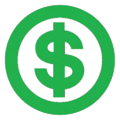 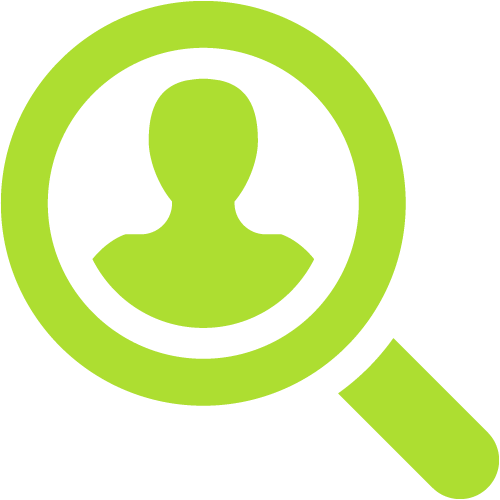 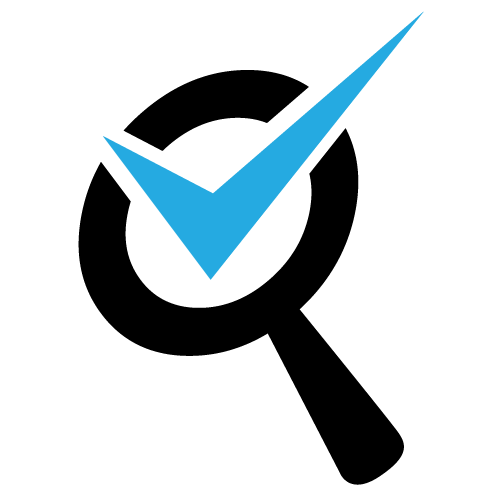 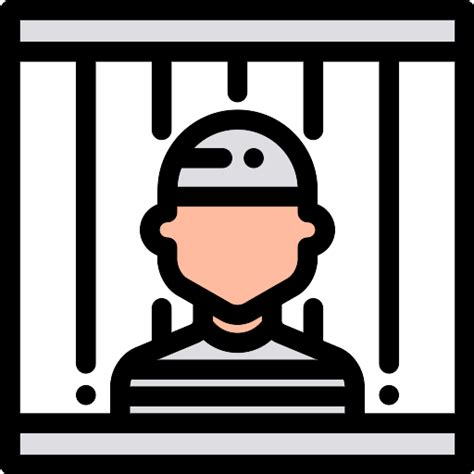 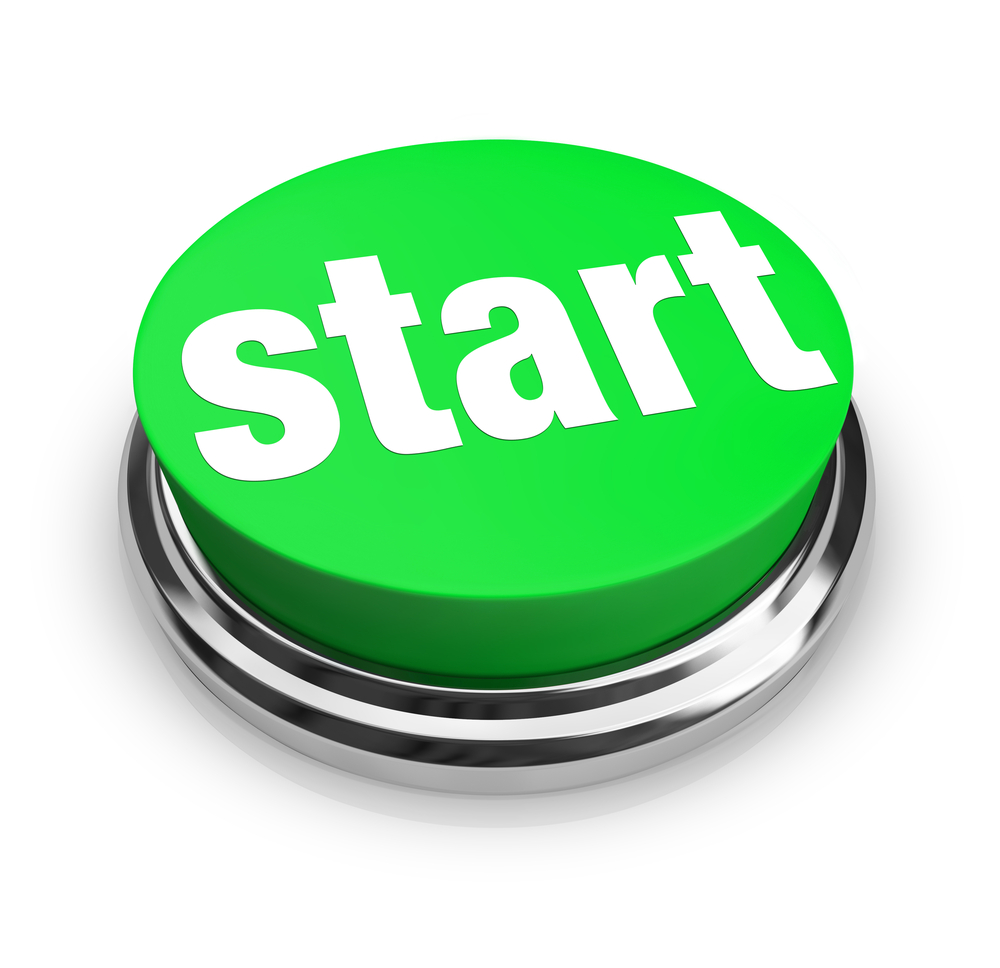 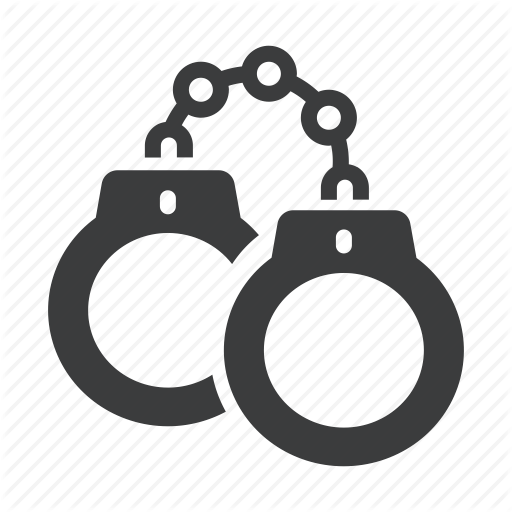 Kết quả được gửi đến FMS của bạn
Nhà cung cấp dịch vụ trả phí
Bị kết án vì phạm tội nhỏ? DDS sẽ cần phê chuẩn trước khi họ bắt đầu
Hoàn thành kiểm tra lý lịch và họ được thông qua
Bị kết án vì phạm trọng tội? Họ không thể cung cấp dịch vụ cho bạn
Nhà cung cấp có thể bắt đầu cung cấp dịch vụ cho bạn
Yêu cầu:
Nhà cung cấp dịch vụ chăm sóc cá nhân trực tiếp 
Bất cứ nhà cung cấp nào khác mà BẠN, người tiêu dùng yêu cầu

Các câu hỏi liên quan đến kiểm tra lý lịch: sdpbackground@dds.ca.gov
[Speaker Notes: CÁC ĐIỂM CHÍNH
Một số nhà cung cấp bạn thuê sẽ bắt buộc phải tham gia kiểm tra lý lịch tư pháp. Đây là một biện pháp an toàn quan trọng trong SDP.
Kiểm tra lý lịch tư pháp là bắt buộc đối với những người được trả tiền từ kế hoạch chi tiêu của bạn, người cung cấp dịch vụ chăm sóc cá nhân trực tiếp cho bạn, bao gồm các thành viên gia đình và bạn bè. Chăm sóc cá nhân trực tiếp là hỗ trợ trong việc mặc quần áo, chải chuốt, tắm rửa hoặc các dịch vụ vệ sinh cá nhân của bạn.
Bạn hoặc FMS của bạn cũng có thể yêu cầu bất cứ nhà cung cấp dịch vụ nào khác tham gia kiểm tra lý lịch. Có thể trong nhiều trường hợp, việc này rất quan trọng đối với bạn hoặc nhà cung cấp FMS của bạn.
FMS của bạn đảm bảo rằng việc kiểm tra lý lịch đã hoàn thành.
Nhà cung cấp dịch vụ hoặc nhân viên PHẢI tham gia một bài kiểm tra lý lịch mới từ DDS, ngay cả khi họ đã hoàn thành một bài kiểm tra lý lịch từ việc cung cấp các dịch vụ khác (ví dụ: IHSS). Họ bắt buộc phải tham gia bài kiểm tra lý lịch của DDS.
Chỉ một bài kiểm tra lý lịch được yêu cầu trong SDP ngay cả khi nhà cung cấp phục vụ nhiều hơn một người tham gia.

Quy trình:
FMS của bạn có thể giúp nhà cung cấp của bạn tìm nơi lấy dấu vân tay. Các địa điểm có trên khắp California.
FMS của bạn sẽ cung cấp các giấy tờ cần thiết để lấy dấu vân tay
Chi phí cho việc lấy dấu vân tay được thanh toán bởi nhà cung cấp tiềm năng
Kết quả thường được gửi trong vòng 48 giờ tới Tiểu bang California (Bộ Tư pháp và DDS)
FMS sẽ nhận được kết quả kiểm tra lý lịch từ DDS nhưng không có những chi tiết cụ thể.
Nếu nhà cung cấp tiềm năng bị kết án vì phạm tội nhỏ, DDS sẽ cần phê chuẩn trước khi họ bắt đầu
Nếu nhà cung cấp tiềm năng bị bắt hoặc bị kết án vì phạm trọng tội, họ sẽ không được thông qua.

Trọng tội mà người đó bị kết án vì hoặc đang chờ xét xử bao gồm giết người hoặc cố gắng giết người; lạm dụng trẻ em, người già hoặc người lớn phụ thuộc; hiếp dâm hoặc tấn công tình dục; cướp tài sản; đốt phá; bắt cóc; cướp xe; tống tiền.

FMS của bạn sẽ cho bạn biết rằng có điều gì đó trong kiểm tra lý lịch của họ và rằng họ không đủ điều kiện để cung cấp các dịch vụ được thanh toán thông qua SDP.
Một lần nữa, khi bạn bắt đầu thiết lập dịch vụ của mình, bất cứ câu hỏi nào về kiểm tra lý lịch đều có thể được gửi đến sdpbackground@dds.ca.gov]
QUYỀN VÀ AN TOÀN CỦA BẠN
NHẬN RA LẠM DỤNG
Có nhiều dạng lạm dụng khác nhau.
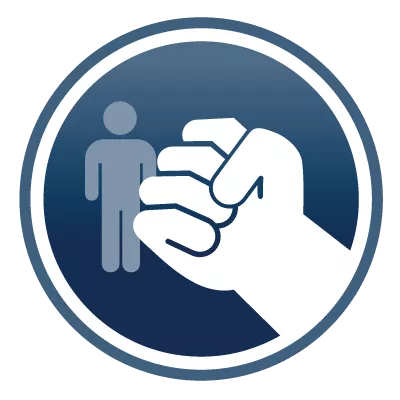 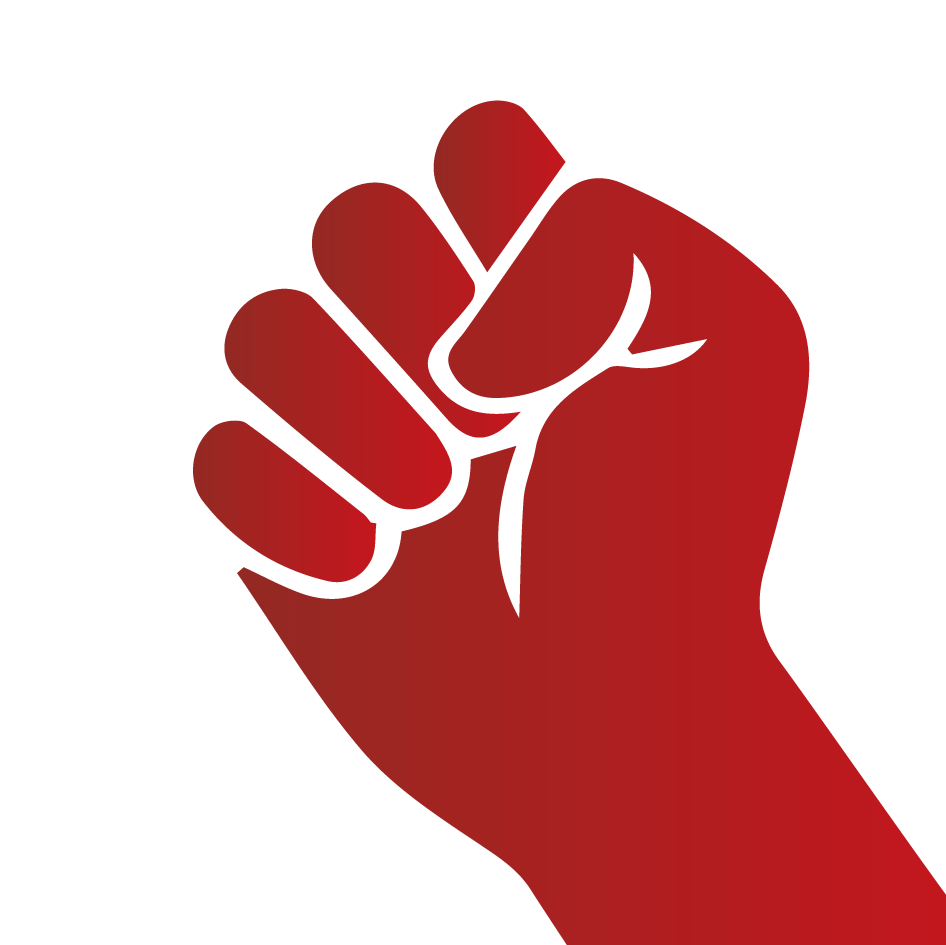 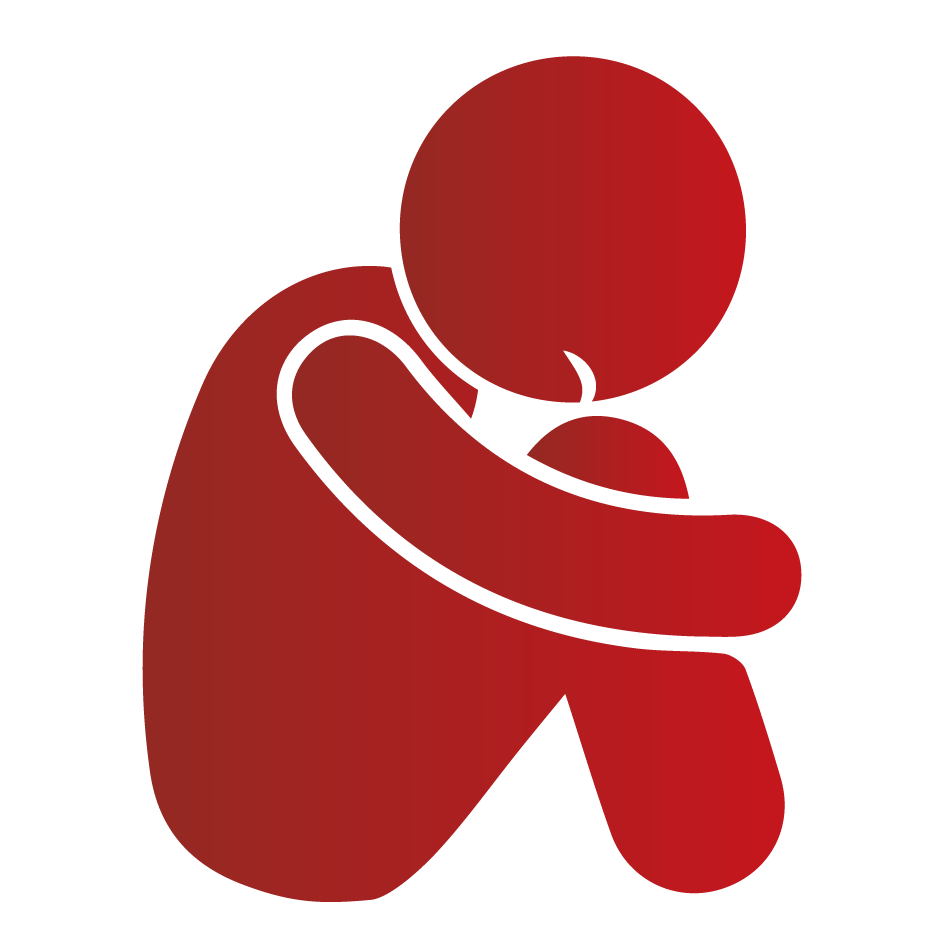 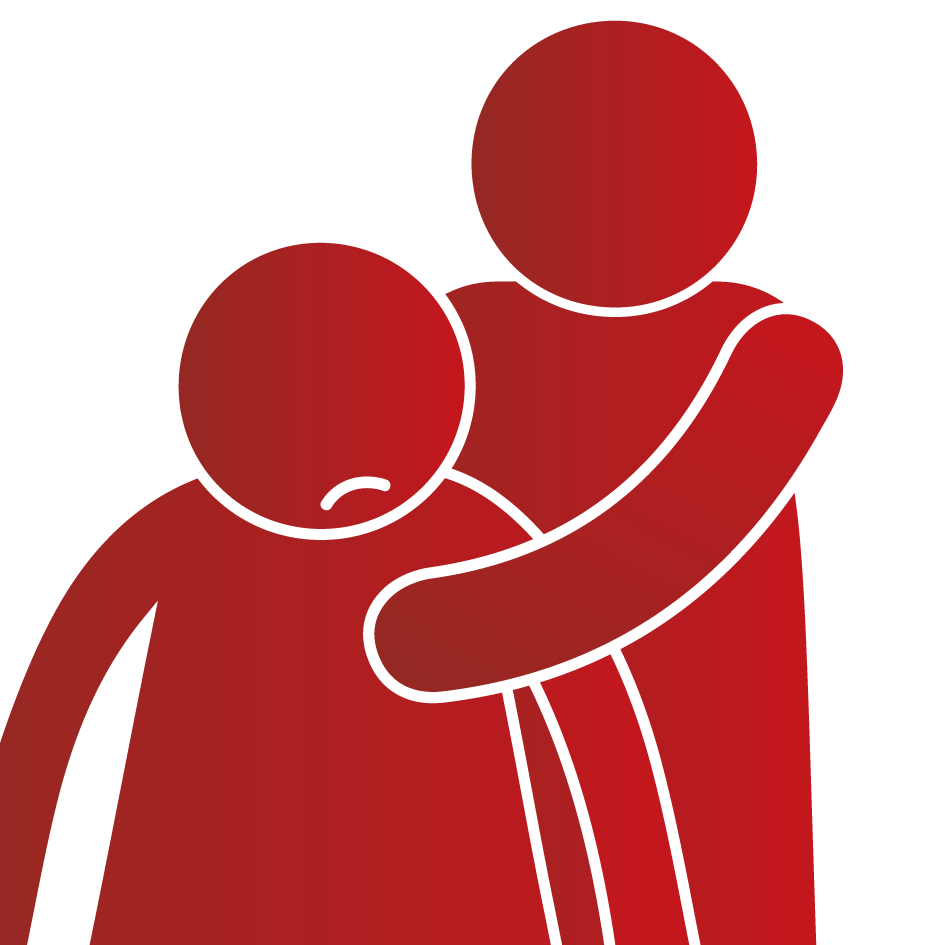 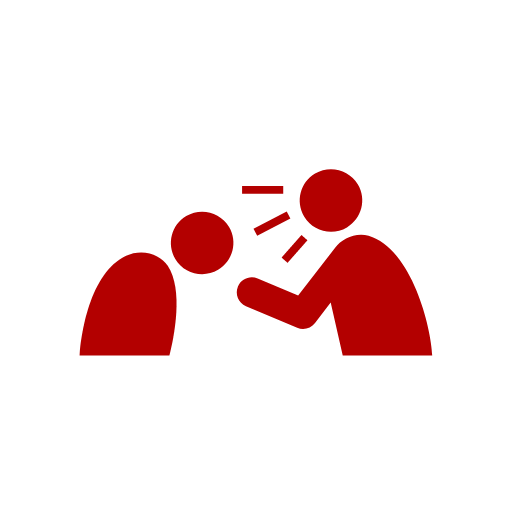 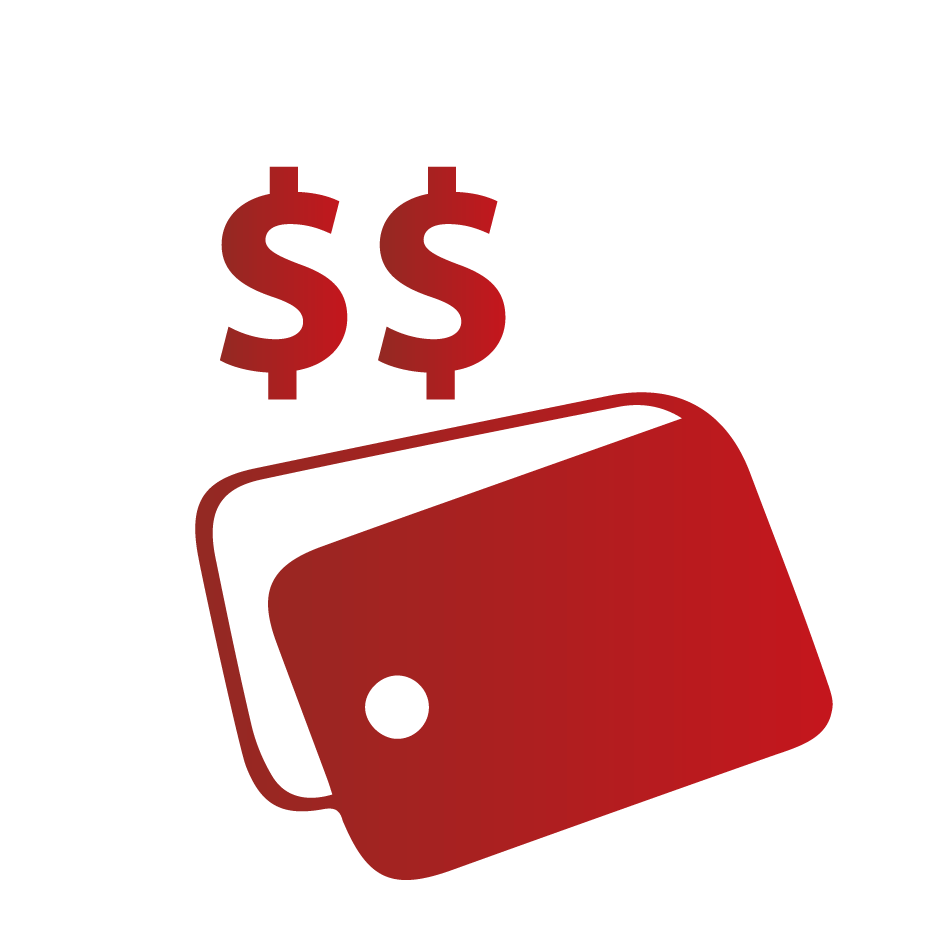 Về cơ thể
Về tình dục
Bỏ mặc
Bạn và nhóm của bạn cần:

Hiểu về lạm dụng.

Hiểu cách nhận ra lạm dụng đang xảy ra.

Cần làm gì nếu bạn nghĩ nó đang xảy ra.
Về cảm xúc
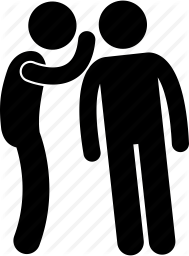 Về tài chính
NÓI VỚI NGƯỜI MÀ BẠN TIN TƯỞNG!
[Speaker Notes: Một phần quan trọng của sự an toàn là nhận ra và ngăn chặn lạm dụng. Chúng ta sẽ thảo luận về lạm dụng trong vài trang tiếp theo.
Điều quan trọng là bạn, gia đình bạn và những người cung cấp dịch vụ và hỗ trợ cho bạn hiểu lạm dụng là gì, làm thế nào để biết ai đó đang bị lạm dụng và phải làm gì nếu có lý do để tin rằng ai đó đang bị lạm dụng.
Có nhiều dạng lạm dụng:
Lạm dụng cơ thể
Lạm dụng tình dục
Lạm dụng bằng cách bỏ mặc
Lạm dụng cảm xúc
Lạm dụng tài chính
Những hành vi này có thể do người lạ hoặc người quen của bạn gây ra và đôi khi rất khó để biết liệu bạn có đang bị lạm dụng hay không. Nếu bạn cảm thấy không thoải mái với cách ai đó đối xử với bạn, bạn nên nói với người mà bạn tin tưởng.

Mẹo! Hãy chuẩn bị khi cung cấp buổi định hướng và thảo luận về lạm dụng, có thể có những người sẽ chia sẻ trải nghiệm của họ. Hãy chuẩn bị để lắng nghe và để phản hồi khi thích hợp.]
QUYỀN VÀ AN TOÀN CỦA BẠN
NHẬN RA LẠM DỤNG
Việc nhận ra các biểu hiện và dấu hiệu của lạm dụng rất quan trọng.
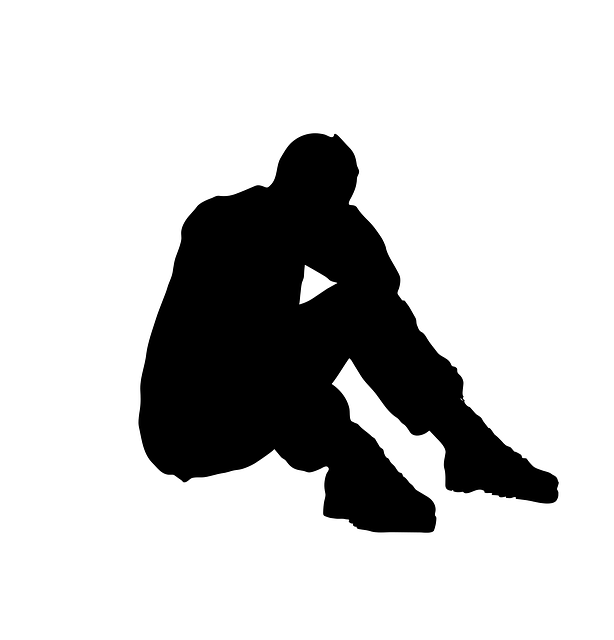 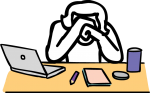 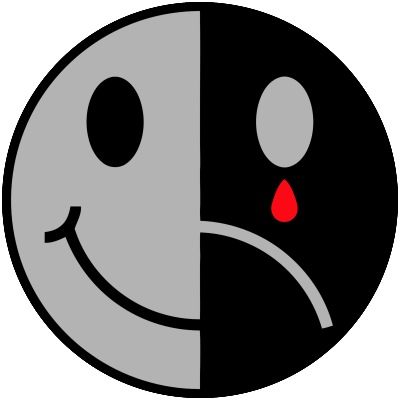 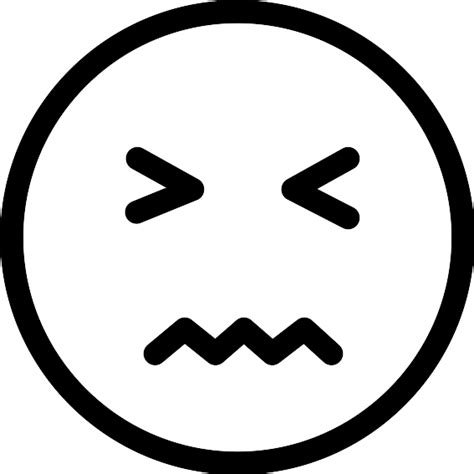 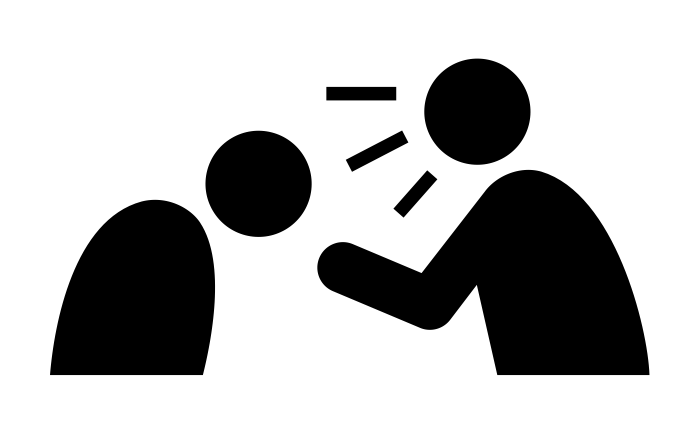 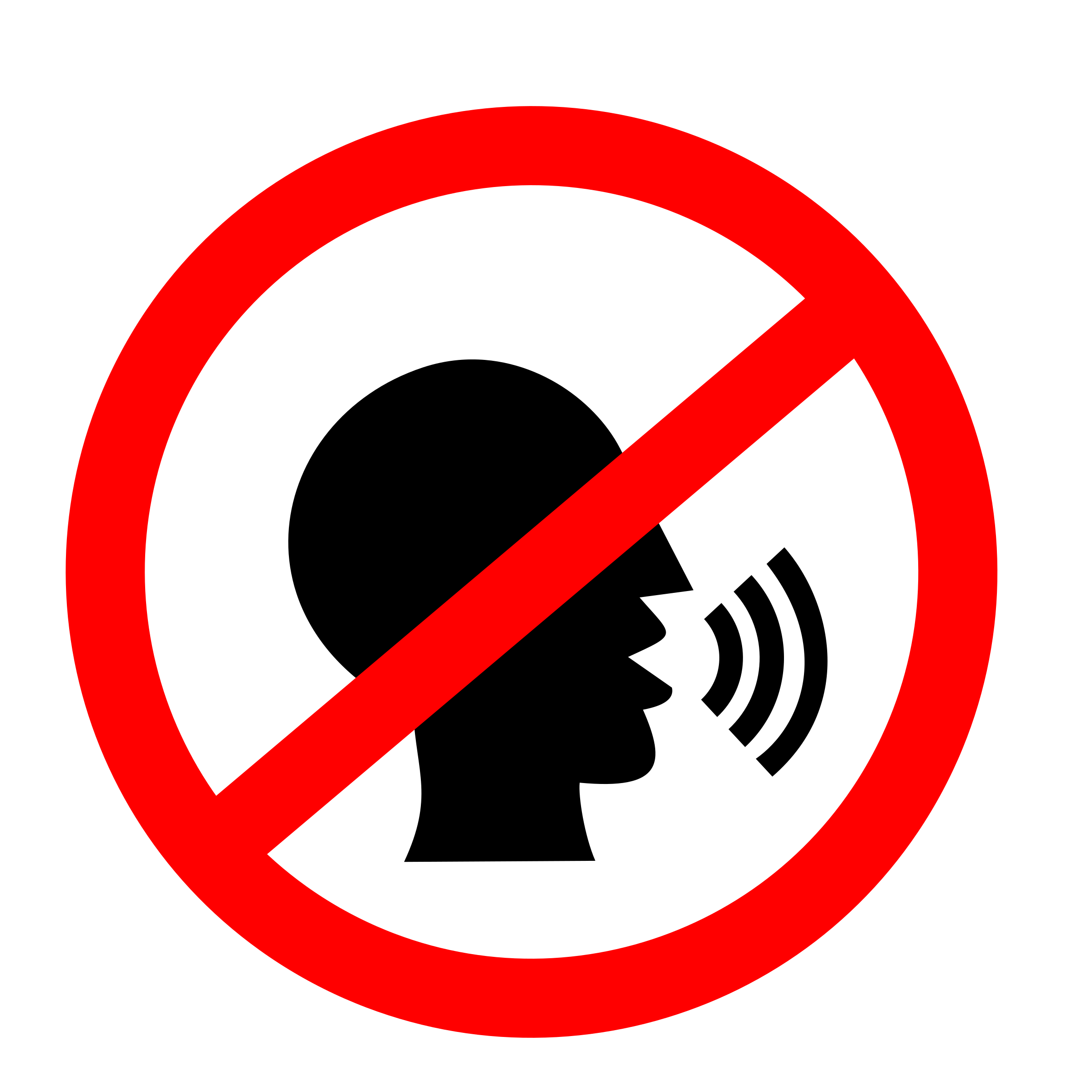 QUYỀN VÀ AN TOÀN CỦA BẠN
NHẬN RA LẠM DỤNG
*
ĐỪNG LÀM NGƠ
Nếu ai đó làm bạn đau hoặc bỏ mặc bạn
Nếu ai đó tiến sát lại bạn và bạn không thích điều đó
Nếu ai đó lấy  đồ của bạn
Nếu ai đó khiến bạn cảm thấy tồi tệ
Nếu ai đó khiến bạn cảm thấy không thoải mái
Nếu ai đó chạm vào bạn và bạn thấy khó chịu
KHÔNG ỔN đâu!
[Speaker Notes: Tài liệu: Cách Tự vệ – Hãy Chống lại!: TipSheet_HowtoDefendYourself_v6 (Meo_CachTuve_v6)

Bạn có sự hỗ trợ từ nhiều người và bạn cũng là chỗ dựa cho bạn bè của bạn và những người khác trong cuộc sống của bạn. Một lần nữa, hãy nói chuyện với người mà bạn tin tưởng.  
Không ai được phép: 
khiến bạn cảm thấy không thoải mái
lấy đồ của bạn
lại gần bạn hoặc chạm vào bạn trừ khi bạn thấy ổn với việc đó
Đừng lờ đi cảm xúc của bạn. Hãy nói chuyện với người mà bạn tin tưởng. 
Bạn nên làm gì nếu bạn ở trong tình huống không an toàn... bạn nên hành động ngay lập tức để đảm bảo bạn có thể đến nơi an toàn.
Có một tài liệu trong tập tài liệu của bạn trong đó đưa ra một số ý tưởng về cách đối mặt với một tình huống gây khó chịu hoặc có khả năng gây nguy hiểm.

Mẹo! Đây là thời điểm thích hợp để dừng lại và yêu cầu khán giả suy nghĩ về người mà họ có thể trò chuyện. Họ không cần phải chia sẻ điều đó với nhiều người nhưng hãy nghĩ về người có thể hỗ trợ họ theo cách này.]
QUYỀN VÀ AN TOÀN CỦA BẠN
BÁO CÁO LẠM DỤNG
Họ sẽ giúp:
Nói với người mà bạn tin tưởng:
Gia đình 
Bạn bè
Những người ở trường của bạn
Những người ở nơi làm việc 
Cố vấn riêng
Điều phối viên dịch vụ của bạn
Chuyên gia y tế
Đảm bảo rằng bạn an toàn 
Báo cho những người thích hợp
Dịch vụ bảo vệ người lớn
Dịch vụ bảo vệ trẻ em
Cơ quan chấp pháp địa phương
Trung tâm vùng của bạn
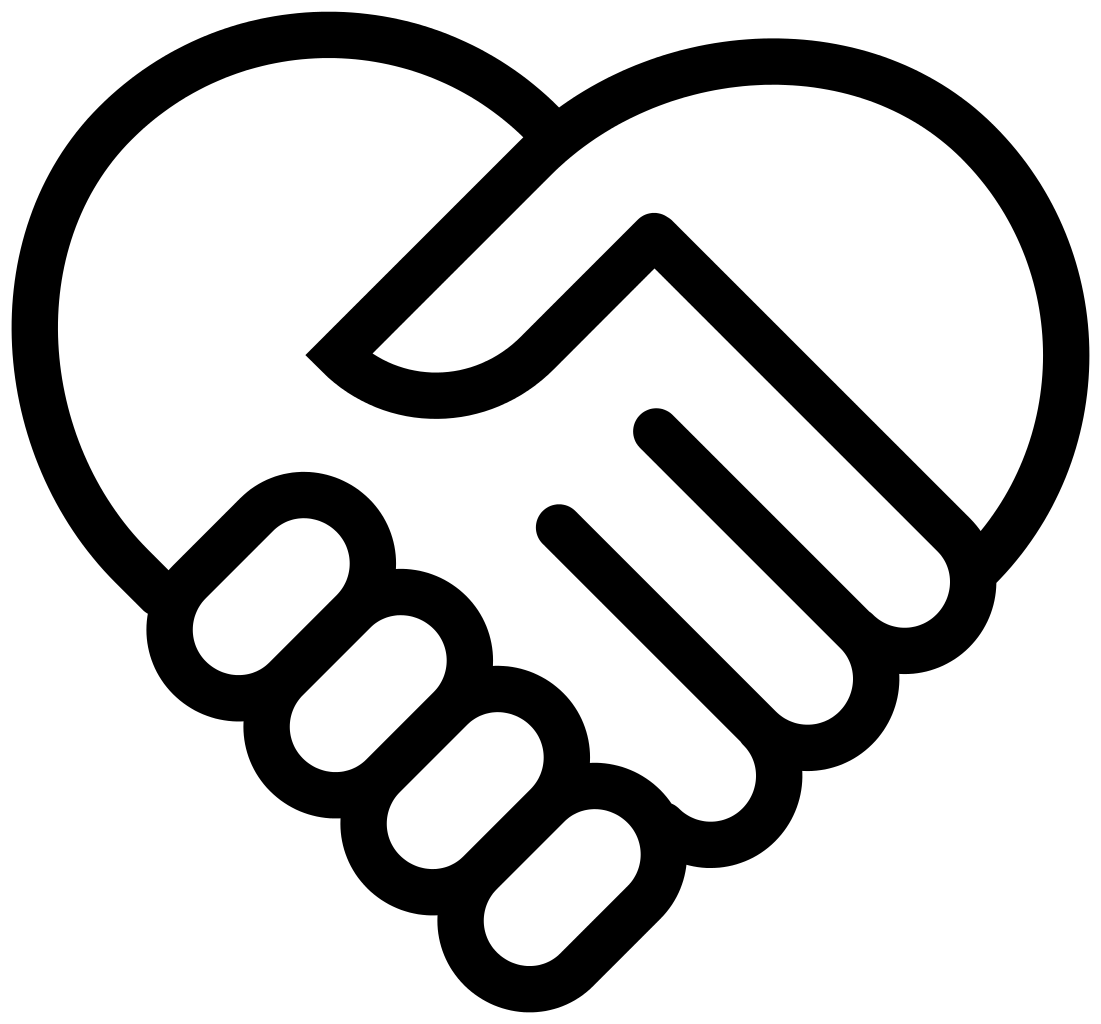 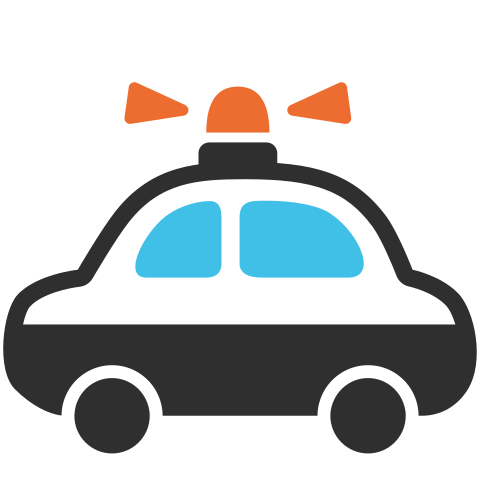 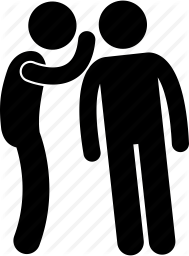 [Speaker Notes: Nhóm, gia đình và bạn bè của bạn ở đây để giúp bạn an toàn và khỏe mạnh và để đảm bảo bạn an toàn và thoải mái với những người xung quanh.
Bạn nên làm gì khi bạn trải nghiệm, chứng kiến, được nghe về hoặc nghi ngờ có lạm dụng?
Nói với người mà bạn tin tưởng!
Nếu bạn có lý do chính đáng để tin rằng bạn hoặc người mà bạn biết đang bị lạm dụng, hãy hành động ngay lập tức để đảm bảo bạn và/hoặc người bị ảnh hưởng được an toàn.
Sau đó báo cáo hành vi lạm dụng đáng ngờ cho người mà bạn tin tưởng. Bạn có thể nói với bất cứ ai mà bạn nghĩ sẽ giúp bạn.

Trong buổi định hướng, các trung tâm vùng có thể bao gồm thông tin tại thời điểm này liên quan đến:
Nguồn lực Địa phương để Báo cáo các Cơ quan
Nguồn lực Địa phương dành cho những Người Tránh được Hành vi Lạm dụng]
QUYỀN VÀ AN TOÀN CỦA BẠN
NHẮC LẠI
NHẮC LẠI VỀ QUYỀN VÀ AN TOÀN CỦA BẠN
Quyền của bạn

Kiểm tra lý lịch tư pháp

Nhận thức và báo cáo lạm dụng
BƯỚC TIẾP THEO
5 NGUYÊN TẮC
Tự do
Thẩm quyền
Sự hỗ trợ 
Trách nhiệm
Sự thừa nhận
VAI TRÒ VÀ TRÁCH NHIỆM
Bạn 
Gia đình/Nhóm Hỗ trợ
Điều phối viên Dịch vụ
Dịch vụ Quản lý Tài chính
Nhà cung cấp Dịch vụ
Cố vấn Riêng
BƯỚC TIẾP THEO
TỔNG QUAN
TỔNG QUAN
CÁC KẾ HOẠCH CỦA TRUNG TÂM VÙNG

UỶ BAN CỐ VẤN ĐỊA PHƯƠNG

NGUỒN LỰC VỀ QUYỀN TỰ QUYẾT

NGUỒN LỰC CỘNG ĐỒNG VỀ QUYỀN TỰ QUYẾT
BƯỚC TIẾP THEO
KẾ HOẠCH CỦA TRUNG TÂM VÙNG
DÀNH CHO: 
Các kế hoạch cho từng trung tâm vùng cụ thể
[Speaker Notes: Đây là nơi mỗi RC có thể chèn kế hoạch của họ cho những điều sẽ diễn ra tiếp theo.

Mọi người sẽ gặp điều phối viên dịch vụ của họ ngay hay buổi gặp mặt sẽ sớm được lên kế hoạch?
Mọi người sẽ nhận được một bản sao của Báo cáo Chi phí Hàng năm để biết về ngân sách cá nhân của họ không?
RC sẽ hỗ trợ họ như thế nào trong việc tìm kiếm FMS khi đây là dịch vụ thuê theo hợp đồng bắt buộc duy nhất?]
BƯỚC TIẾP THEO
NHÓM CỐ VẤN ĐỊA PHƯƠNG CỦA SDP
Kết nối với sự hỗ trợ địa phương!
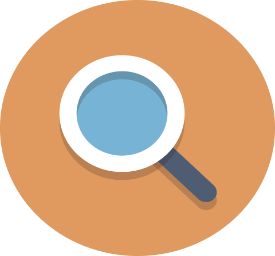 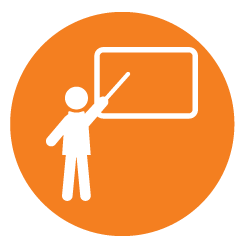 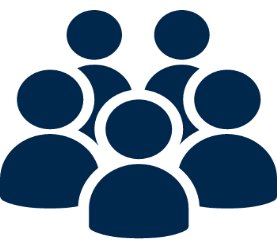 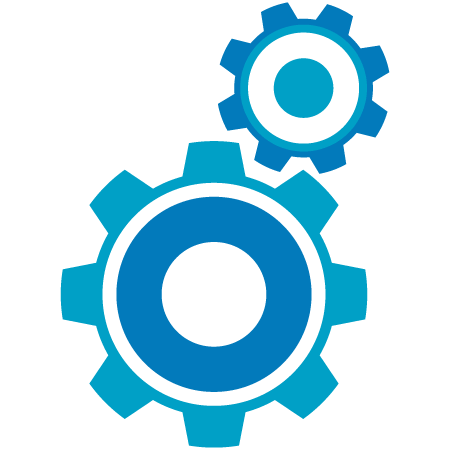 Buổi gặp gỡ cộng tác/giao lưu bao gồm: người tham gia, gia đình, cố vấn riêng, FMS, và nhà cung cấp dịch vụ.
Theo dõi sự phát triển và tiến triển liên tục của chương trình.
Có thể tiến hành tiếp cận cộng đồng và cung cấp khoá đào tạo.
Đề xuất để cải thiện không ngừng.
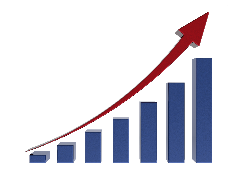 Buổi gặp gỡ Uỷ ban Cố vấn Địa phương SDP của chúng ta diễn ra:
	NGÀY:
	ĐỊA ĐIỂM:
[Speaker Notes: Trung tâm vùng của bạn ở đây để hỗ trợ bạn nhưng có sự hỗ trợ địa phương khác từ ủy ban cố vấn tình nguyện địa phương.

Các ủy ban quyền tự quyết địa phương theo dõi sự phát triển và tiến triển liên tục của chương trình.

Tham dự các cuộc họp và buổi giao lưu với các gia đình và người tham gia khác đã được chọn tham gia SDP. Đưa ra đề xuất để cải thiện. Trò chuyện về những điều tốt đẹp với kế hoạch và cuộc sống được tự quyết của bạn!

Đây là tất cả những nơi để RC/LVAC điền vào.]
BƯỚC TIẾP THEO
NGUỒN LỰC
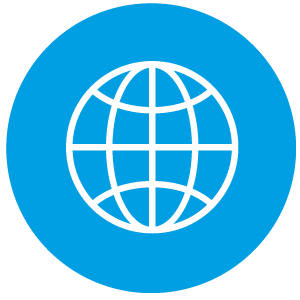 Trung tâm Quyền Tự quyết: self-determination.com
Thông tin cập nhật về SDP của California: dds.ca.gov/SDP và [chèn trang web của RC]
Đó là Lựa chọn của Tôi: mn.gov/mnddc/extra/publications/Its-My-Choice.pdf
[Speaker Notes: Trung tâm vùng có thể cung cấp thêm tài liệu để giúp tìm kiếm thêm sự hỗ trợ địa phương trong cộng đồng.]
BƯỚC TIẾP THEO
NHẮC LẠI
NHẮC LẠI VỀ BƯỚC TIẾP THEO
Các Kế hoạch của Trung tâm Vùng

Uỷ ban Cố vấn Địa phương

Nguồn lực về Quyền Tự quyết

Nguồn lực Cộng đồng về Quyền Tự quyết
[Speaker Notes: Trung tâm Vùng sẽ dẫn dắt các bước tiếp theo của bạn.

Tham gia Nhóm Cố vấn Địa phương SDP của bạn để hoà nhập và có tiếng nói trong việc phát triển SDP. 

Để biết thêm thông tin, hãy truy cập các đường dẫn được cung cấp để tìm hiểu thêm về SDP, quyền của bạn và lựa chọn của bạn!]
LỜI KẾT
5 NGUYÊN TẮC
Tự do
Thẩm quyền
Sự hỗ trợ 
Trách nhiệm
Sự thừa nhận
VAI TRÒ VÀ TRÁCH NHIỆM
Bạn 
Gia đình/Nhóm Hỗ trợ
Điều phối viên Dịch vụ
Dịch vụ Quản lý Tài chính
Nhà cung cấp Dịch vụ
Cố vấn Riêng
LỜI KẾT
LỜI KẾT
Có thể hay không phụ thuộc vào
BẠN!
Lập kế hoạch phù hợp với cuộc sống của bạn và giúp bạn đạt được các mục tiêu trong cuộc sống!

    Với các dịch vụ từ những người mà bạn lựa chọn, 
Trong cộng đồng nơi bạn sống và ở những nơi bạn muốn ở!
LỜI KẾT
CÂU HỎI
CÂU HỎI?
Trung tâm Vùng Địa phương: (Chèn đường dẫn của trang web tới thông tin về SDP)

Uỷ ban Cố vấn Địa phương: (Chèn đường dẫn của trang web hoặc thông tin liên hệ)

Trang web của DDS: www.dds.ca.gov/sdp

Email của DDS: sdp@dds.ca.gov